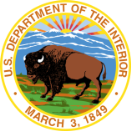 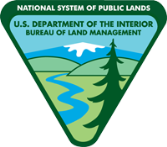 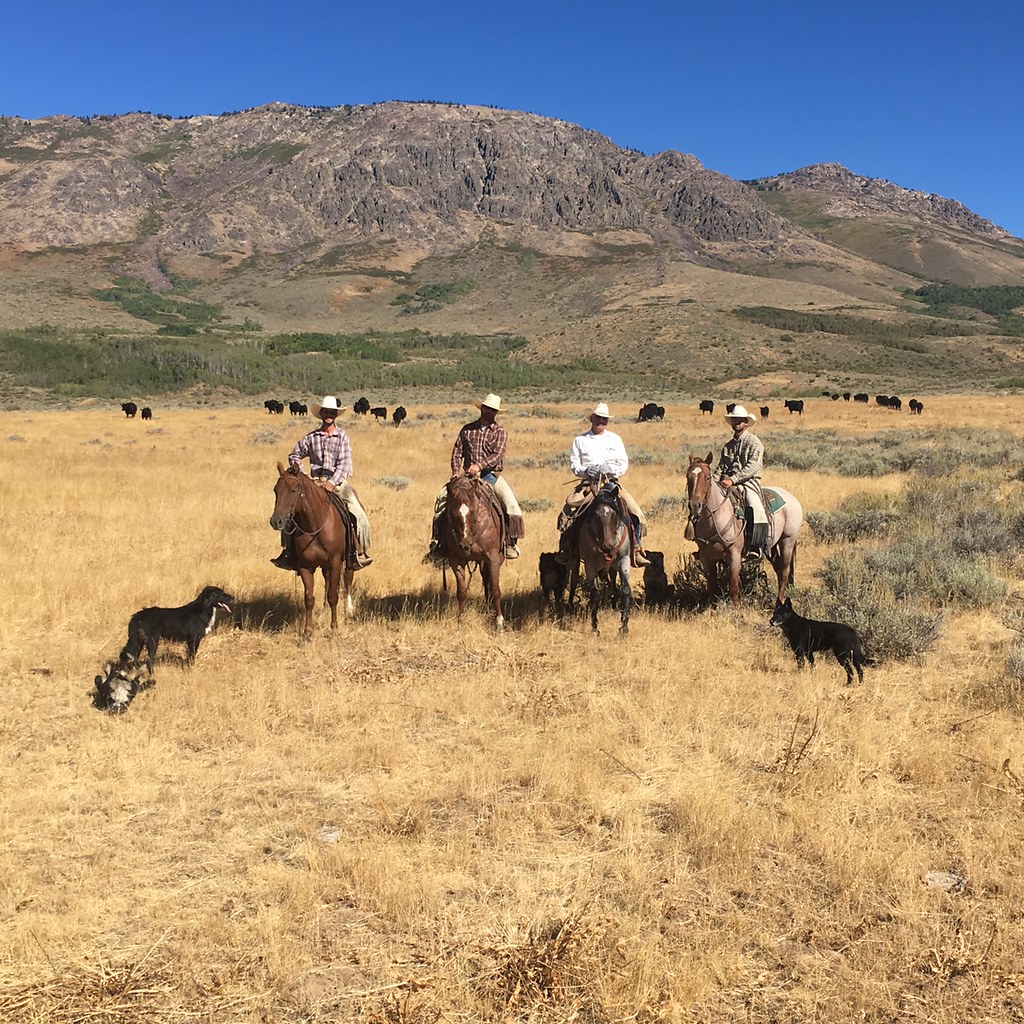 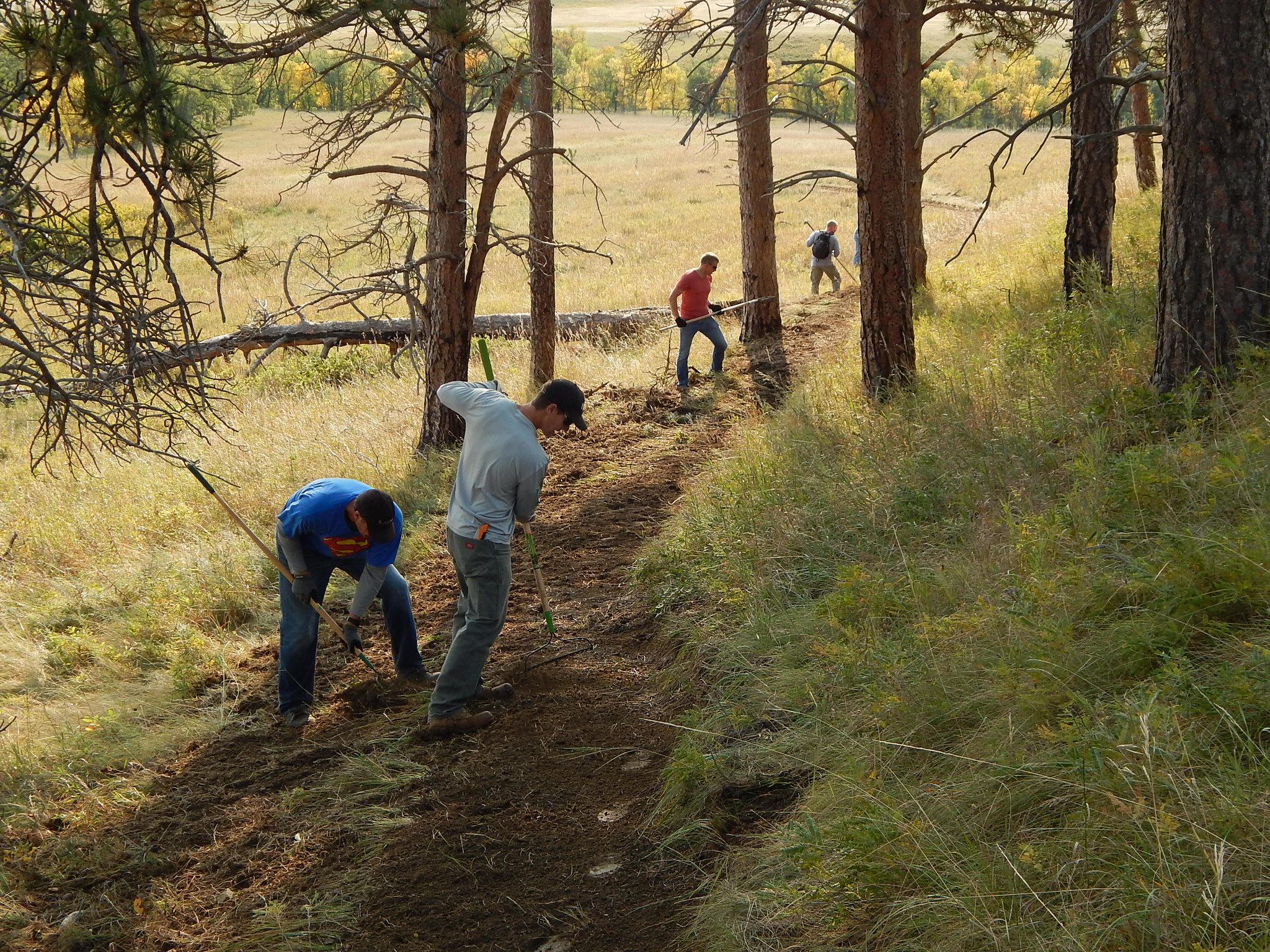 Unit Objective
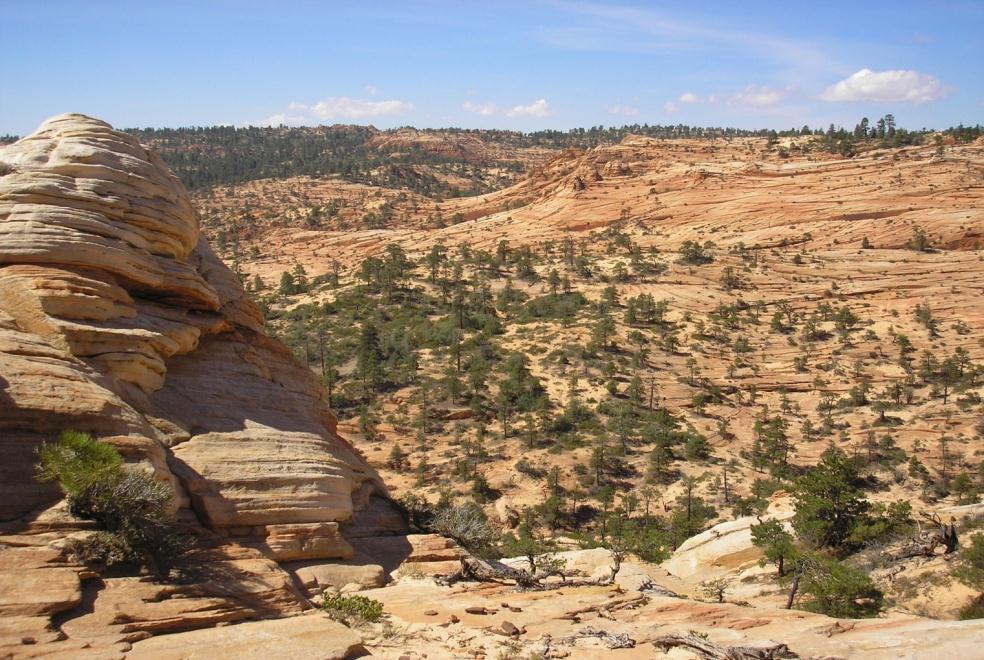 Understand how to incorporate Visual Resource Inventory information into land use planning decisions.
Managing Scenic Values and Viewsheds
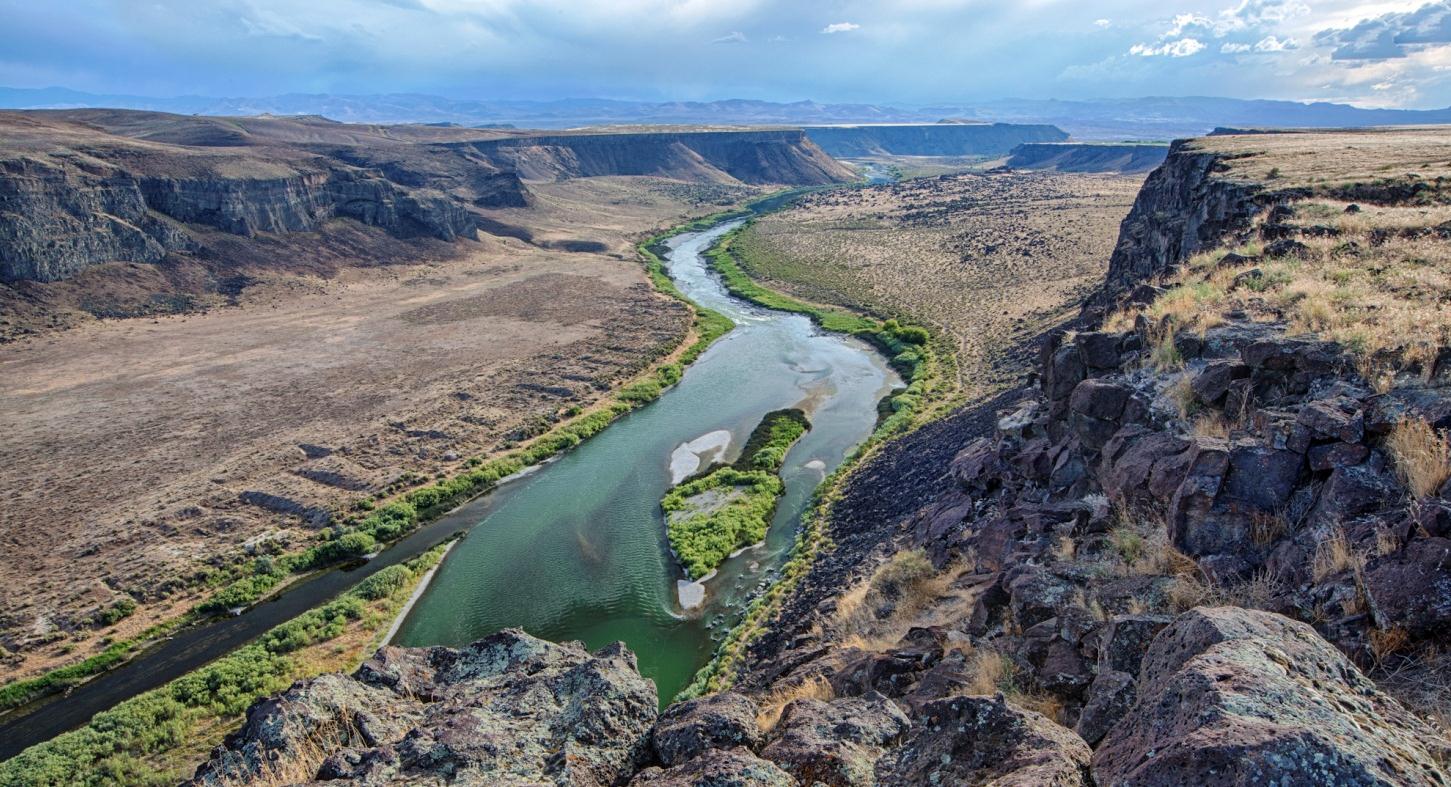 Making decisions on managing scenic value . . .
Managing Scenic Values and Viewsheds
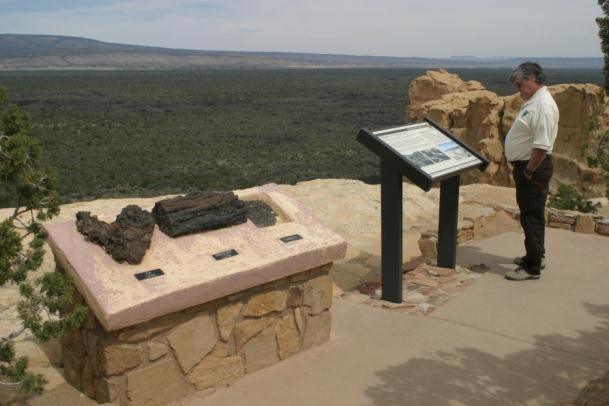 . . . where the natural character of public lands is maintained,
. . . in the planning for the human visual experience
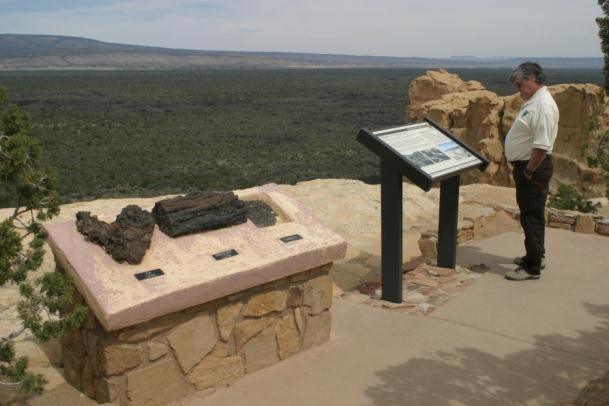 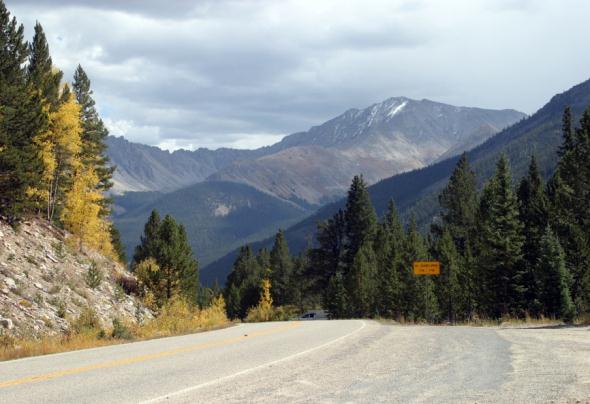 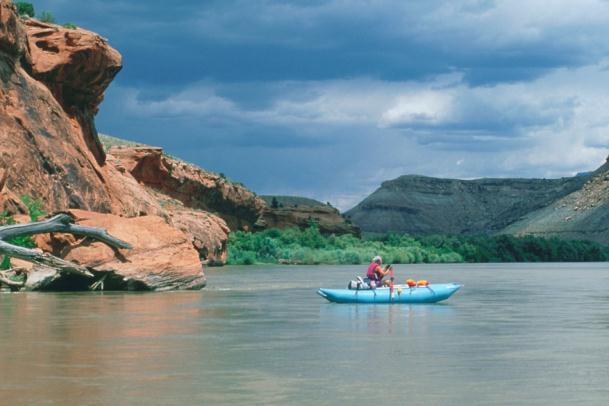 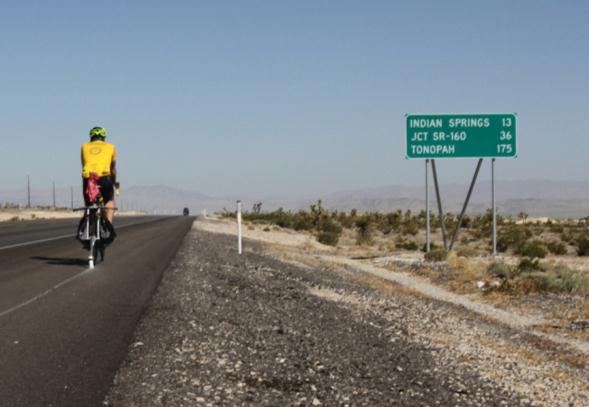 Managing Scenic Values and Viewsheds
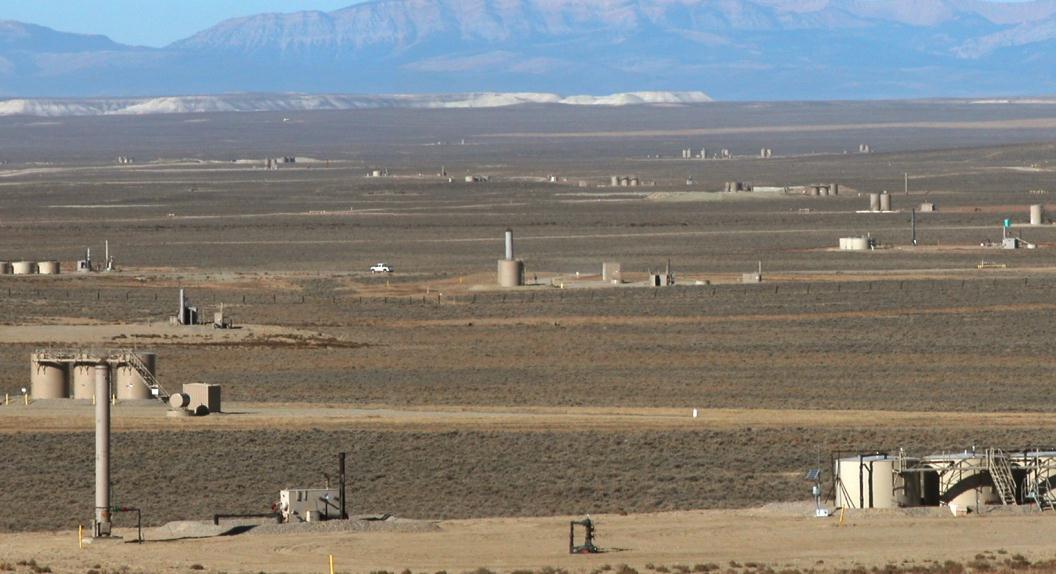 or where major character changes are allowed to enable resource development or other land use allocations.
Managing Scenic Values and Viewsheds
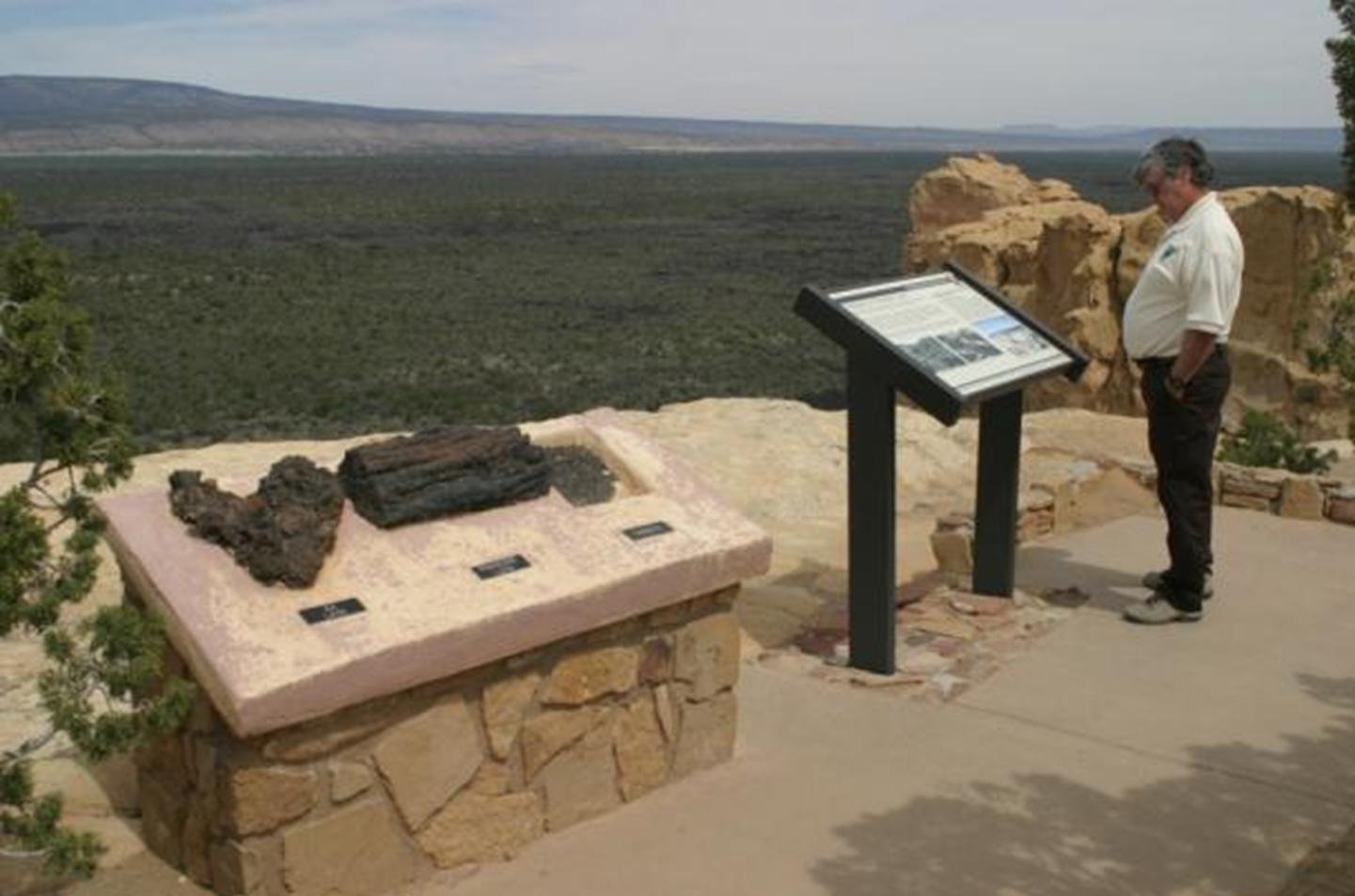 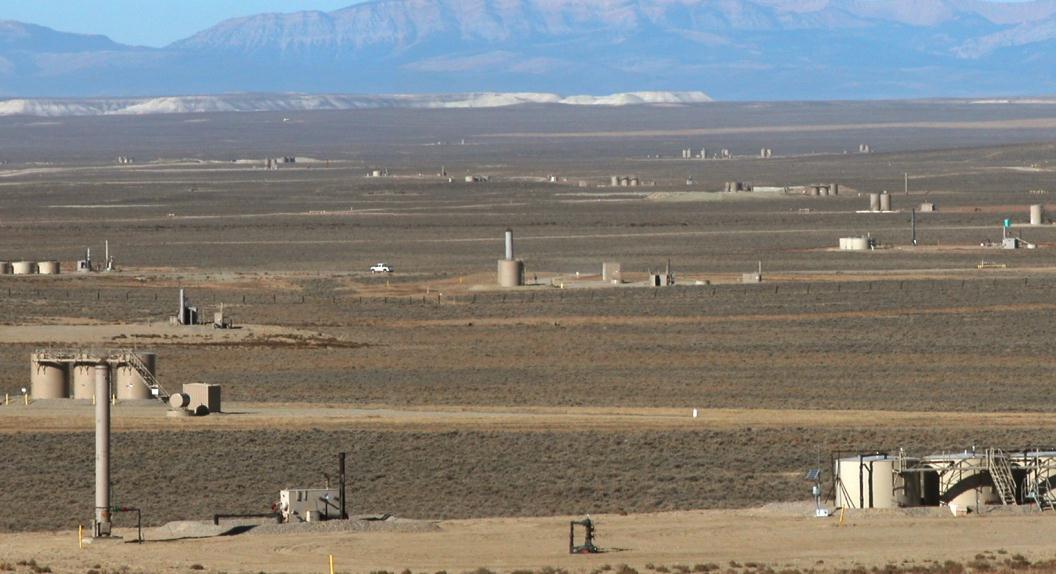 These decisions are challenging, should not been taken  lightly, and should result from a close examination of facts.
[Speaker Notes: Work on this]
RMP Planning Policy Directives
Handbook H-8410-1:
Consider visual values throughout the land use planning process and when assigning VRM class objectives 
Management decisions in the RMP must reflect the value of visual resources.
VRM Class boundaries are adjusted to reflect the resource allocations decisions made with the RMPs.
[Speaker Notes: Start with VRM manual (1984/ 1987)  which over time now contradicts the LUP policy (2006).  New revision of 8400 in surnaming.]
RMP Planning Policy Directives
Land Use Planning Handbook  H-1601-1  Appendix C: 
Land Use Plan Decisions: 
Manage visual resource values in accordance with visual resource management objectives
Designate VRM management classes for all areas of BLM land, based on an inventory of visual resources and management considerations for other land uses.
VRM classes may differ from VRI classes, based on management priorities for land uses.
RMP Planning Policy Directives
Planning Decision Hierarchy: LUP Handbook H-1601-1
Desired Outcomes: goals and objectives of the land use plan
Goals: broad statements of desired conditions
Objectives: specific desired conditions for resources
Allowable Uses (allocations): activities and foreseeable development that are allowed, restricted, or excluded for all or part of the planning area, based on desired future conditions.
Management Actions: (to achieve desired outcomes) actions anticipated to achieve desired outcomes, including actions to maintain, restore, or improve land health.
[Speaker Notes: Planning 2.0 – objectives, allowable uses, designations]
Inventory to Management Classes
VRM Class Objectives
Directs the management of visual resource factors
The VRM class objectives are binding land use plan decisions
Land use authorizations under the RMP’s implementation must conform to the land use plan VRM Class Objectives.
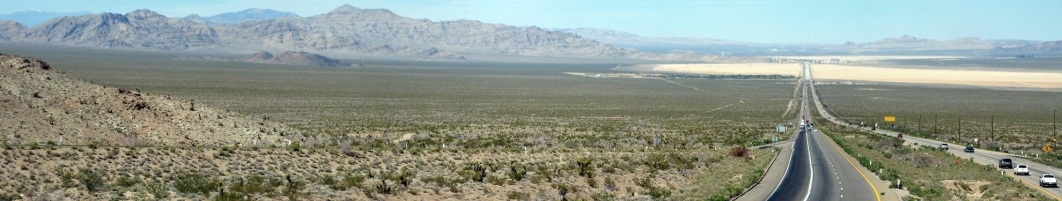 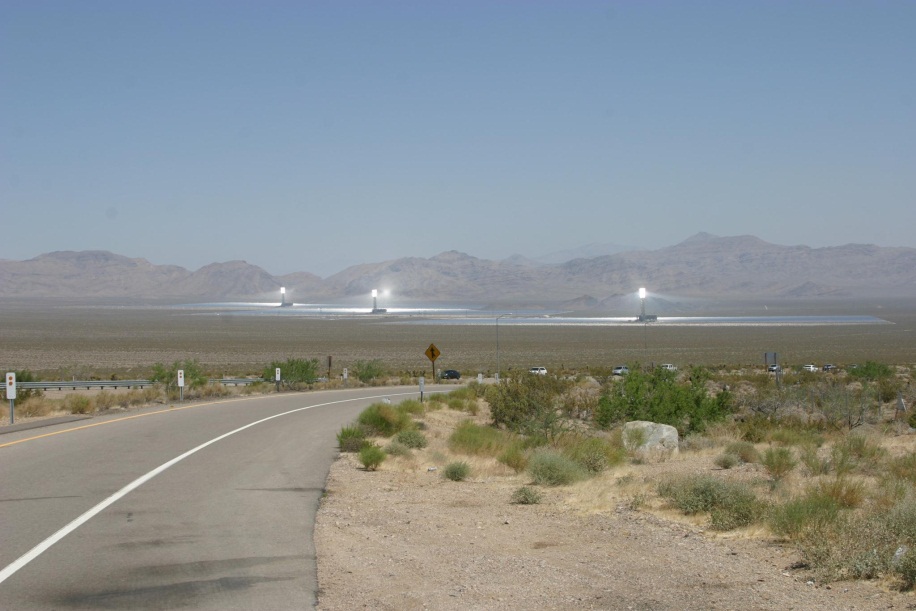 [Speaker Notes: Talking Points
Changes:
Objectives are resource conditions, they describe outcomes not outputs.
Requirement for specific and measurable objectives.
Under planning 2.0 the objectives are the key element that guides future management and drive the resource management plan.]
Visual Resource Management Classes
Objectives
A concise statement of desired resource conditions developed to guide progress toward one or more goals. 
An objective is: 
specific, 
Measurable (contrast rating, cumulative effects),  
has established time-frames for achievement, 
identify standards to mitigate undesirable effects to resource condition, 
should provide integrated consideration of resource, environmental, ecological, social, and economic factors.
[Speaker Notes: Talking Points
Changes:
Objectives are resource conditions, they describe outcomes not outputs.
Requirement for specific and measurable objectives.
Under planning 2.0 the objectives are the key element that guides future management and drive the resource management plan.]
Inventory to Management Classes
VRM Class Objectives – Defined spatially delineated units
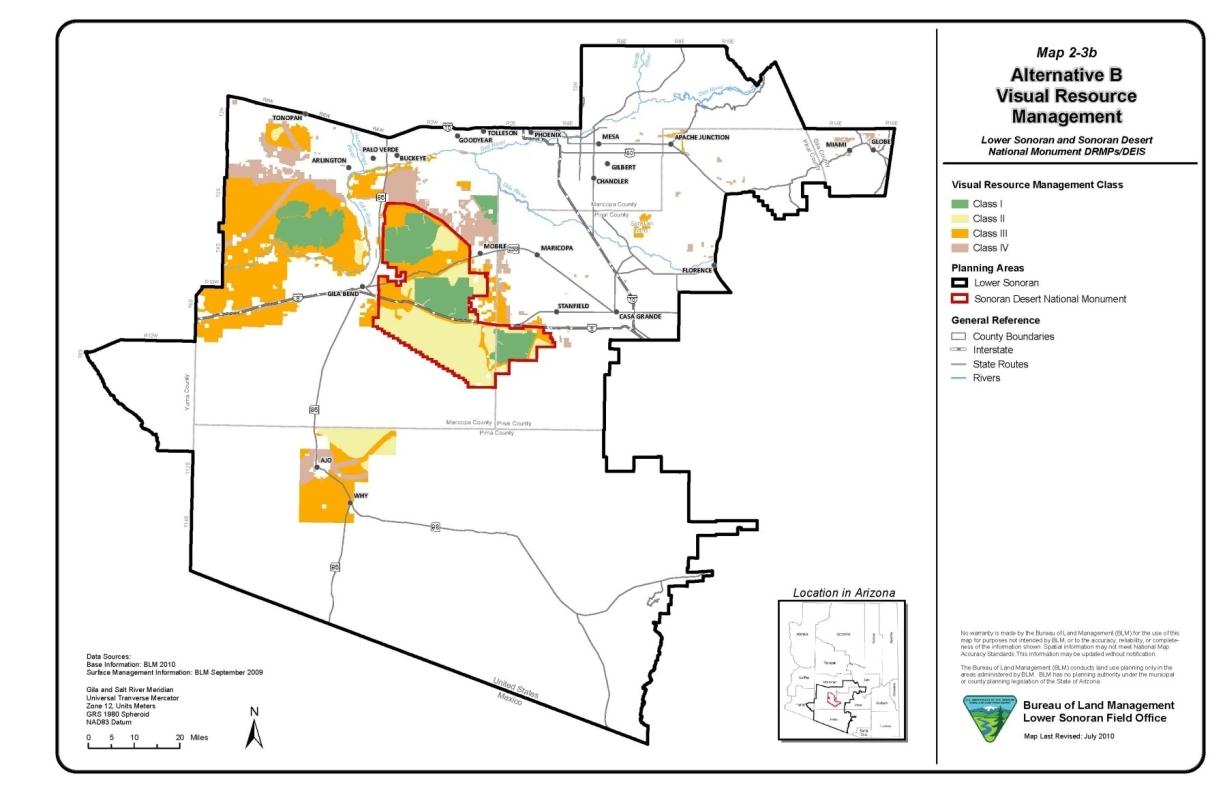 Visual Resource Management Classes
Guides the Protection or Transition of the Characteristic Landscape     Manage to protect the quality of… 
Describing the landscape character at the larger scale
Decisions on the extent  the BLM will allow the landscape to move away from its natural scenic value
 Types of Characteristic Landscapes: natural, rural agricultural,  rural industrial, rural residential, commercial, urban, suburban, urban, urban industrial.
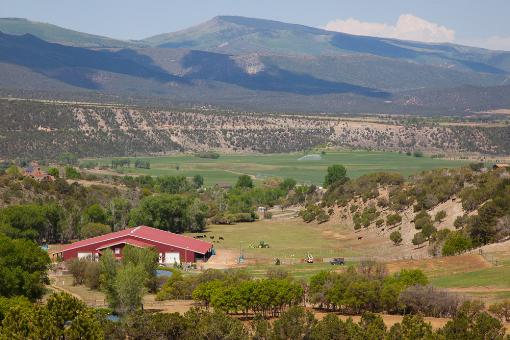 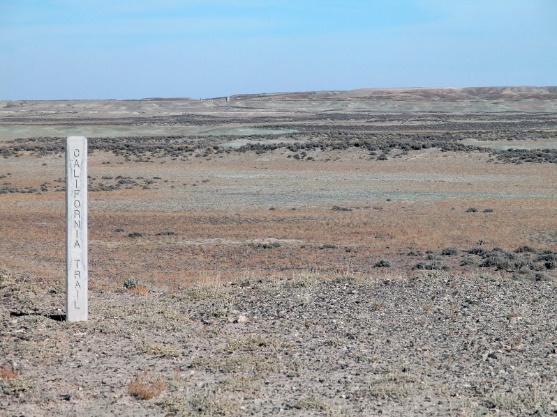 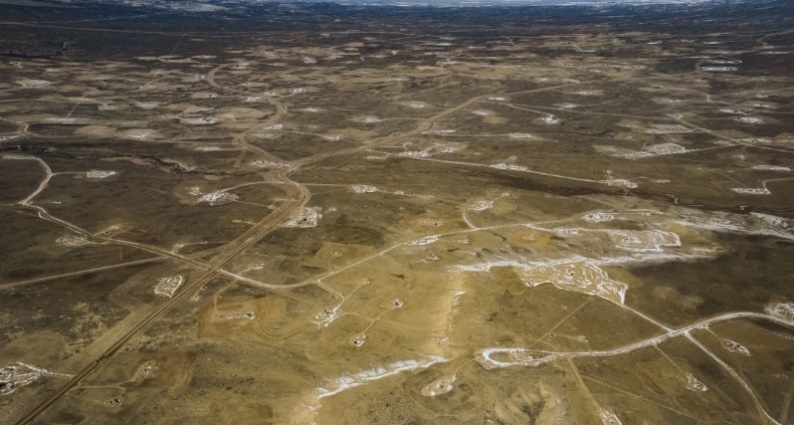 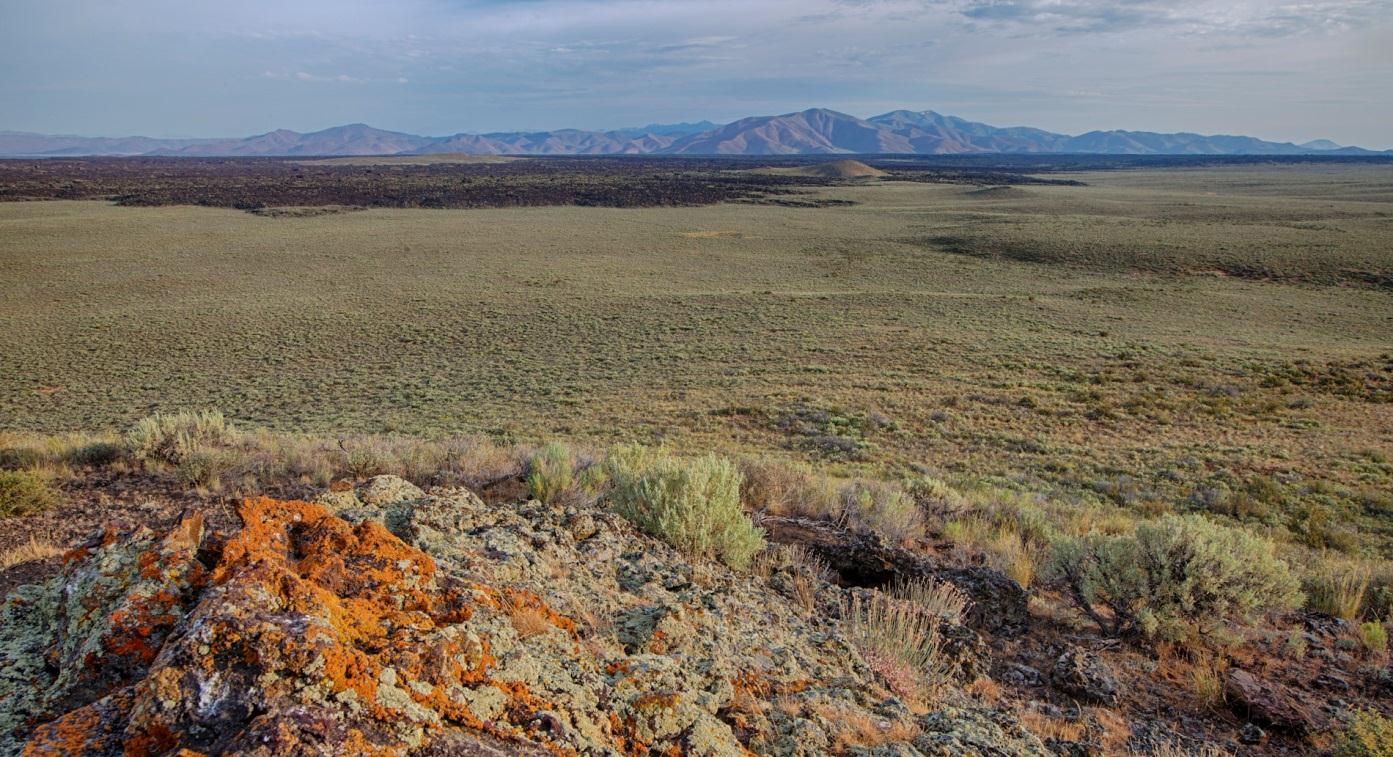 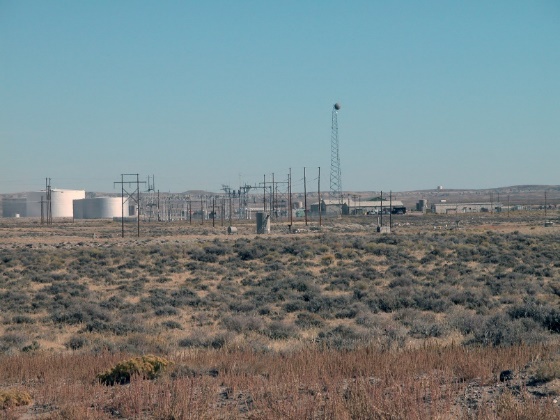 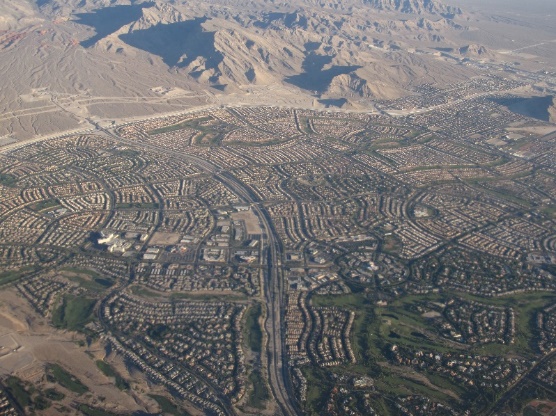 Natural
Naturalistic
Rural Industrial
Suburban
Rural Industrial
[Speaker Notes: Talking Points]
Defining Management Classes
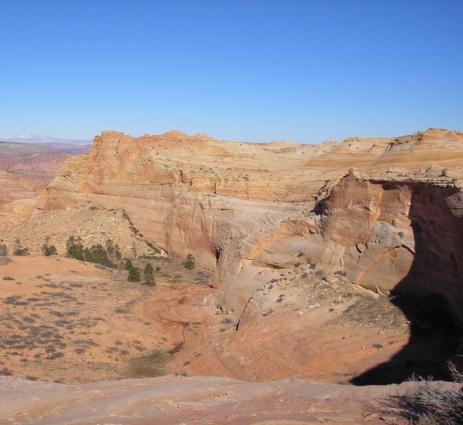 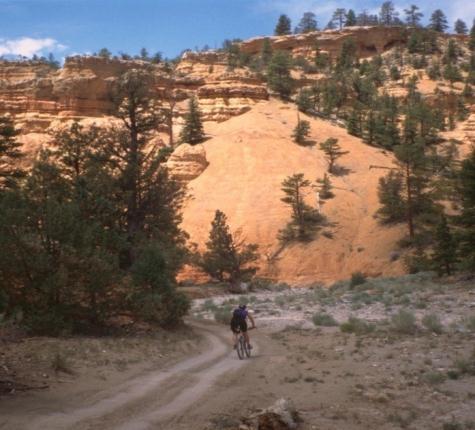 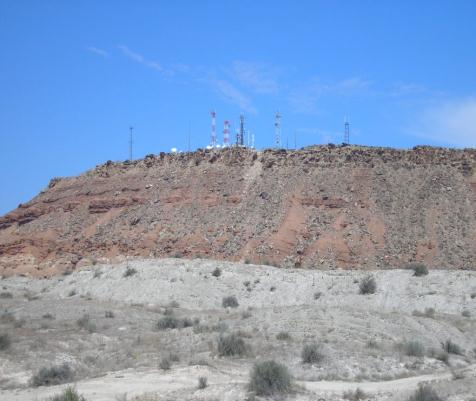 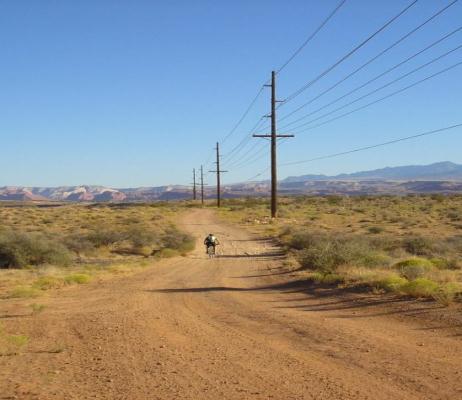 Defining Management Classes – Class I
Class I Objective: 
To preserve the existing landscape character.
Defining Management Classes – Class I
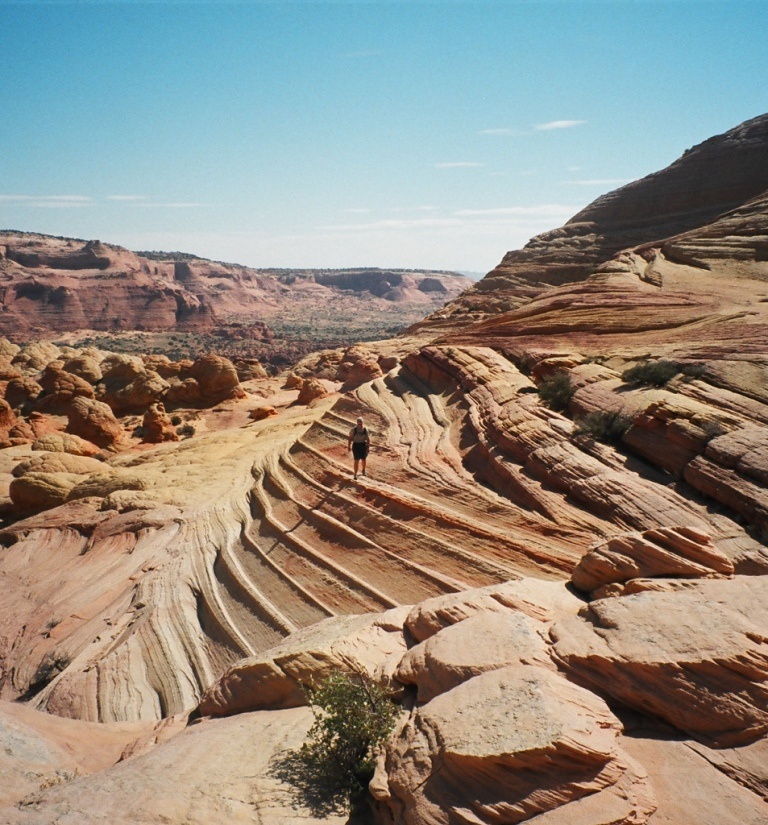 Level of change to the characteristic landscape should be very low; and must not attract attention.
Defining Management Classes – Class I
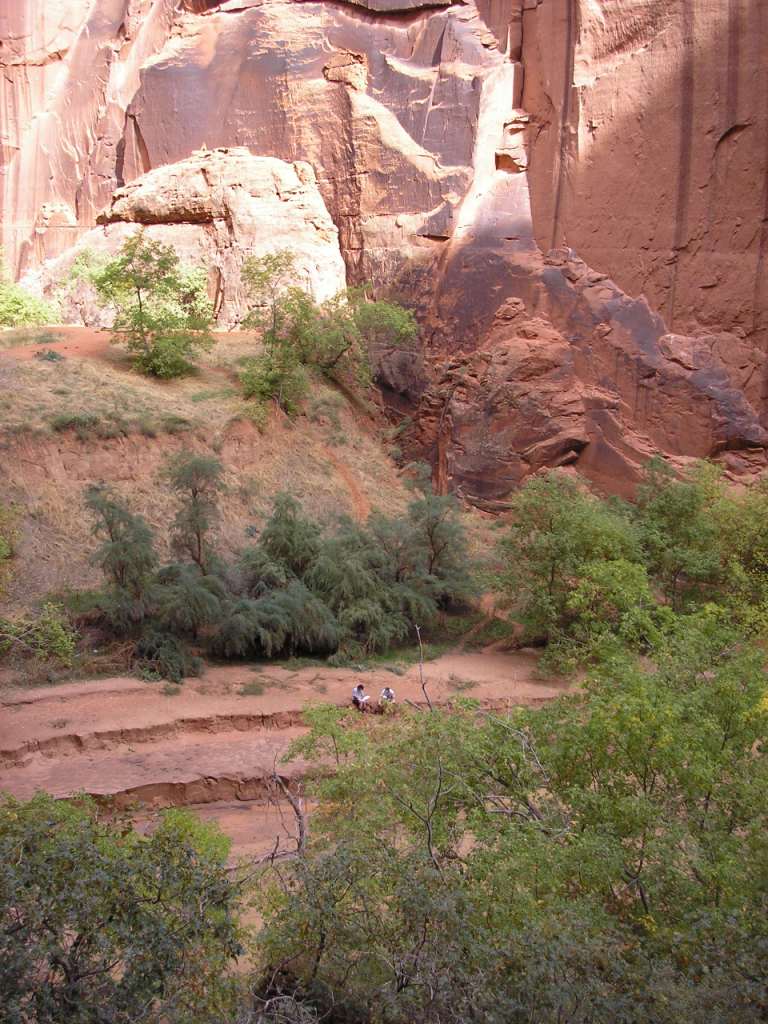 Provides for natural ecological change
[Speaker Notes: Replace with fire example]
Defining Management Classes – Class I
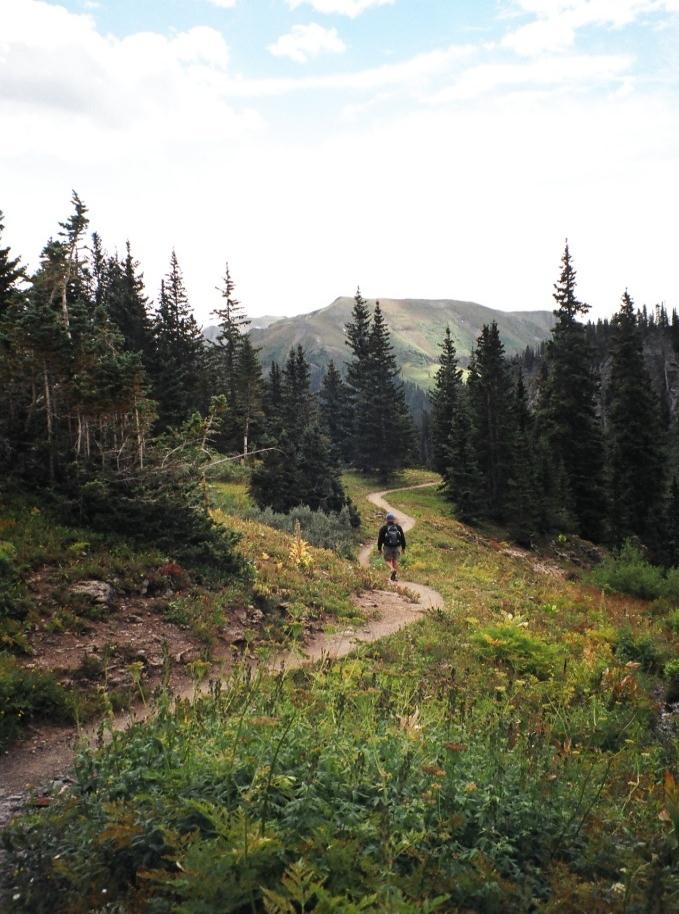 Provides for limited management activity
[Speaker Notes: Replace with fire example]
Defining Management Classes – Class I
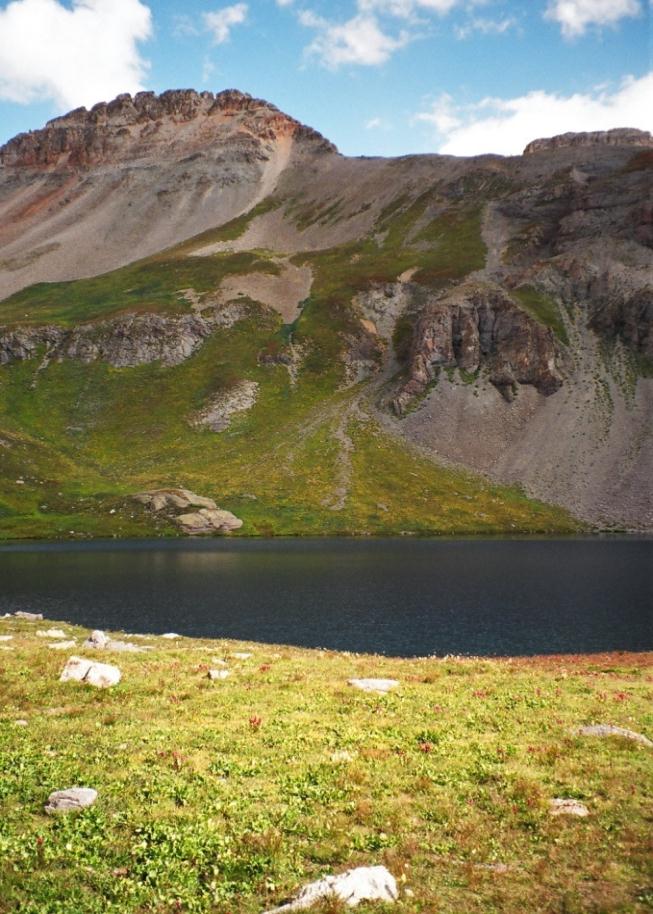 Examples:
Congressionally driven:
Designated Wilderness
Wilderness Study Areas (WSA)
Potential RMP driven options:
Scenic ACEC
Wild Sections of Wild and Scenic Rivers
National Scenic/ Historic Trails
Defining Management Classes – Class II
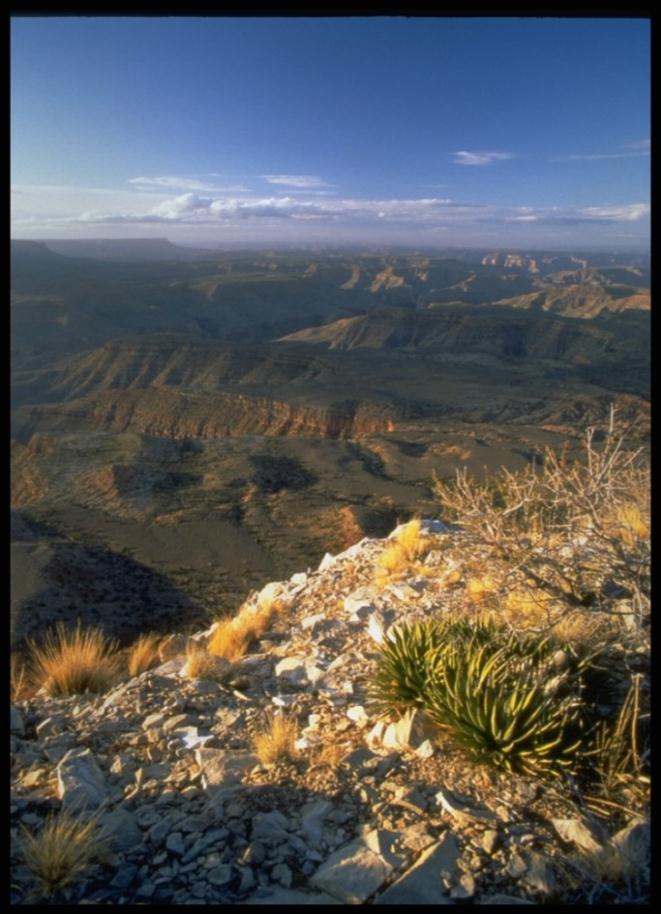 Class II Objective: 
To retain the existing character of the landscape.
Defining Management Classes – Class II
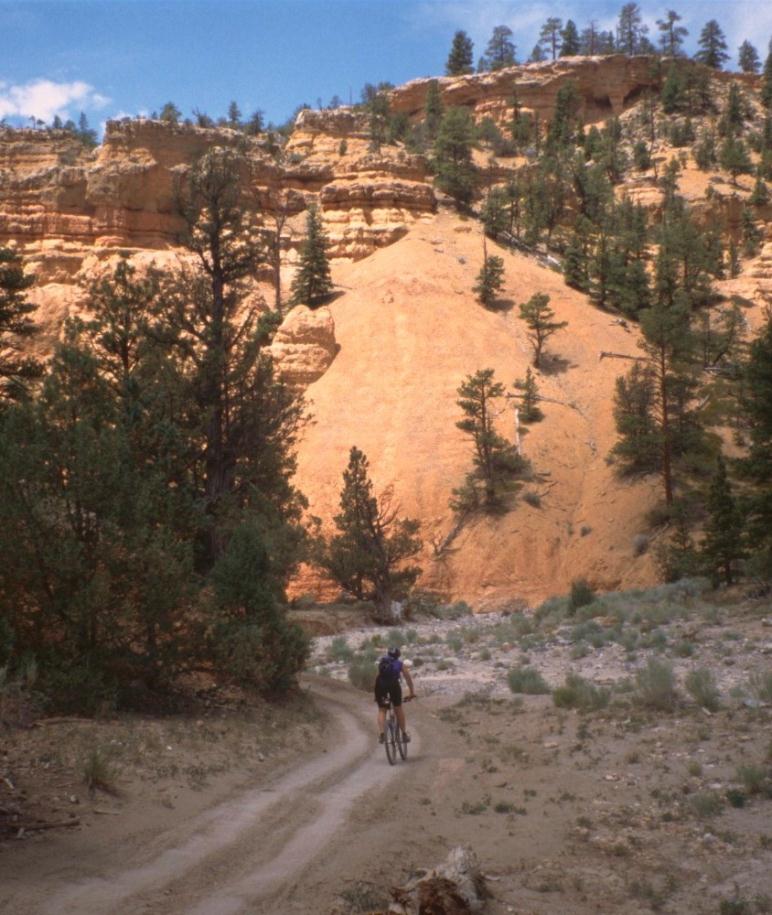 Level of change to the characteristic landscape should be low
Defining Management Classes – Class II
Changes should repeat the basic elements found in the natural features of the landscape – form, line, color, & texture
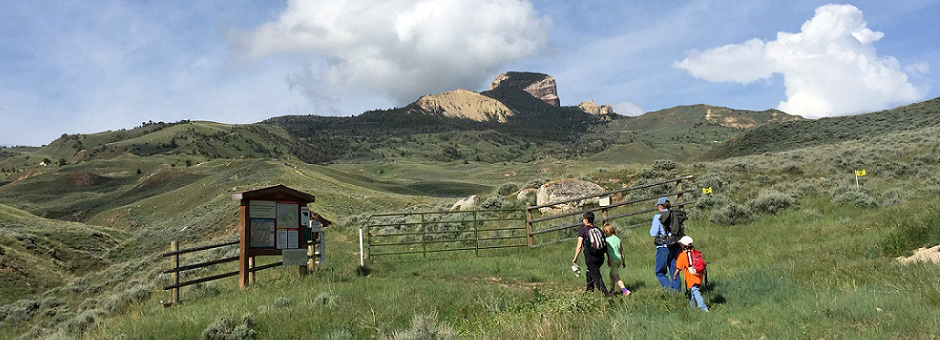 [Speaker Notes: Get toilet image from the color research file.]
Defining Management Classes – Class II
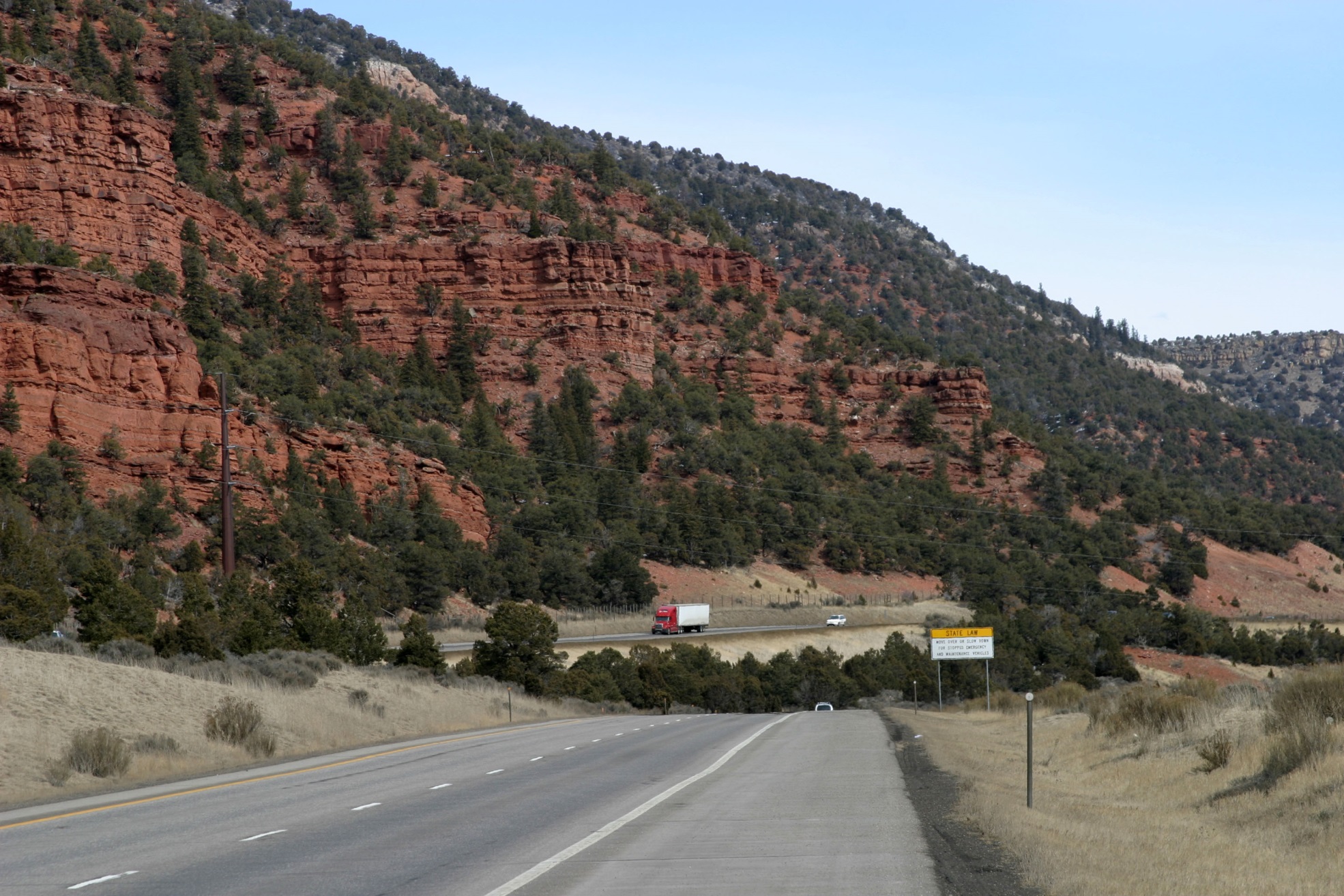 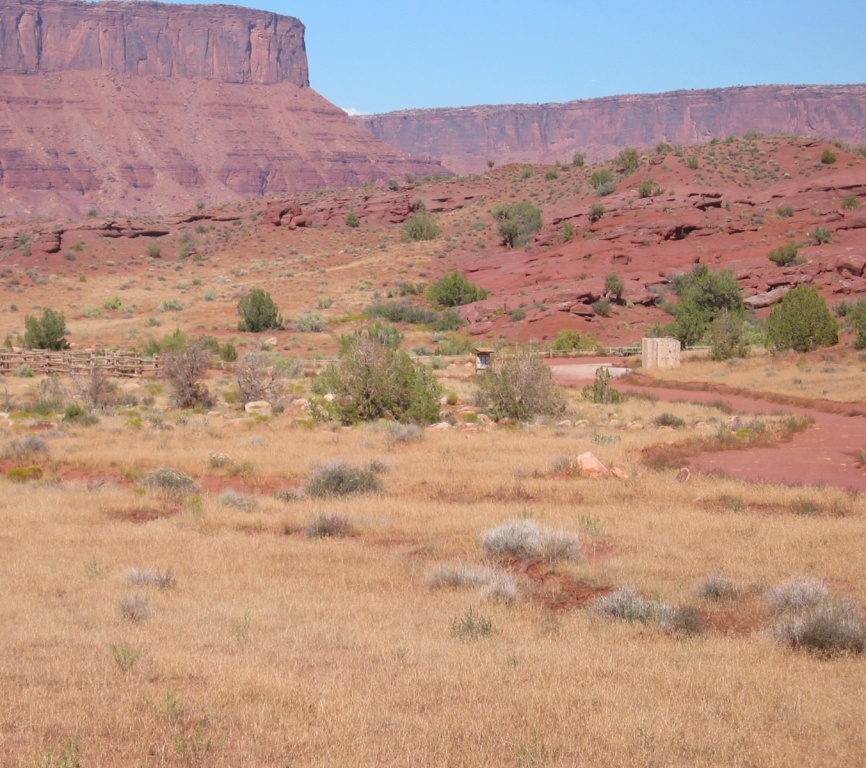 Management activities may be seen but should not attract attention of the observer
Defining Management Classes – Class III
Class III Objective: 
To partially retain the existing character of the landscape
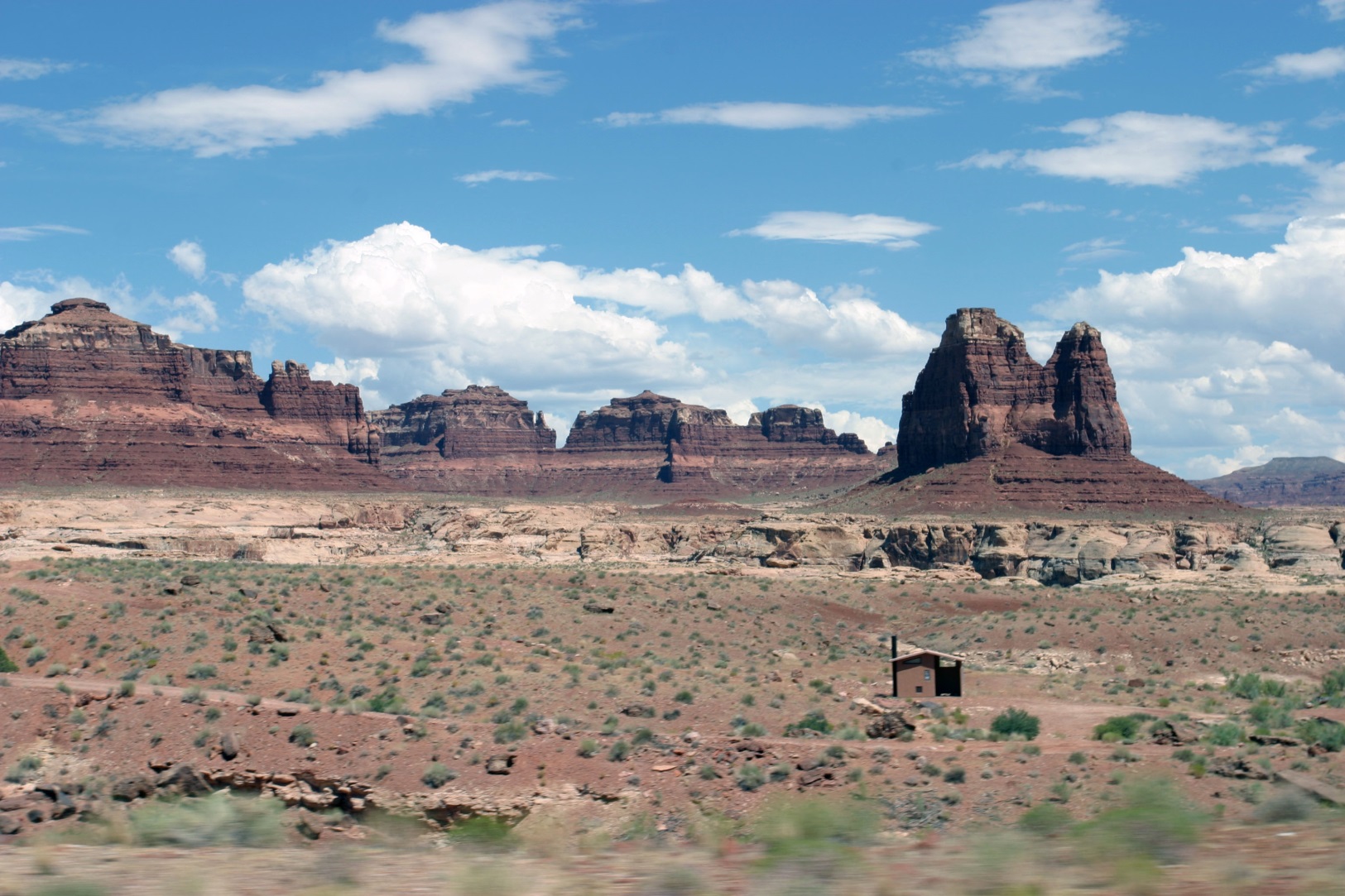 [Speaker Notes: Need new image]
Defining Management Classes – Class III
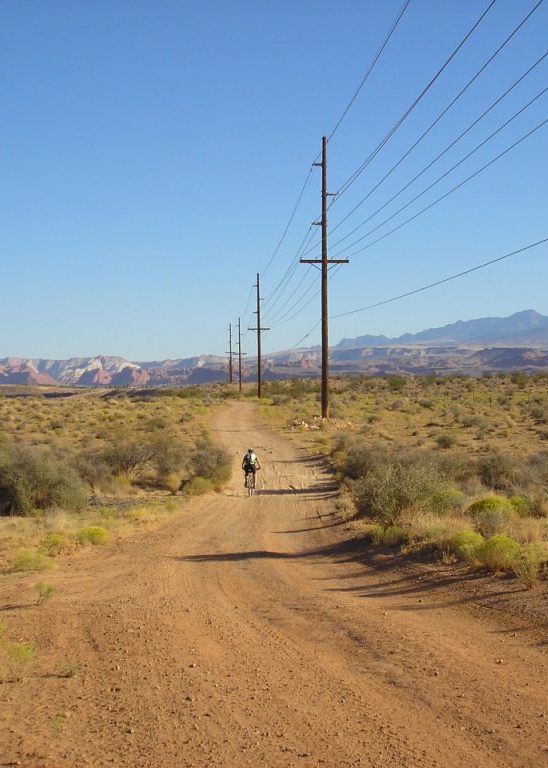 Level of change to the characteristic landscape can be moderate
[Speaker Notes: Need new image – maybe a lattice tower example instead that it less dominating and set back from the road a little further]
Defining Management Classes – Class III
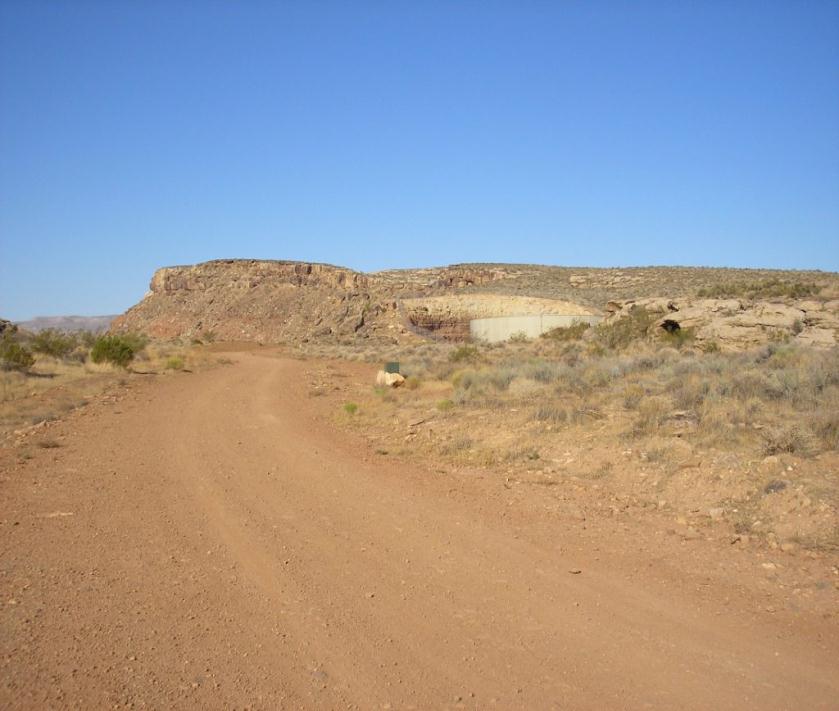 Management activities may attract attention, but should not dominate the view of the casual observer
[Speaker Notes: Need new image – maybe a lattice tower example instead that it less dominating and set back from the road a little further]
Defining Management Classes – Class III
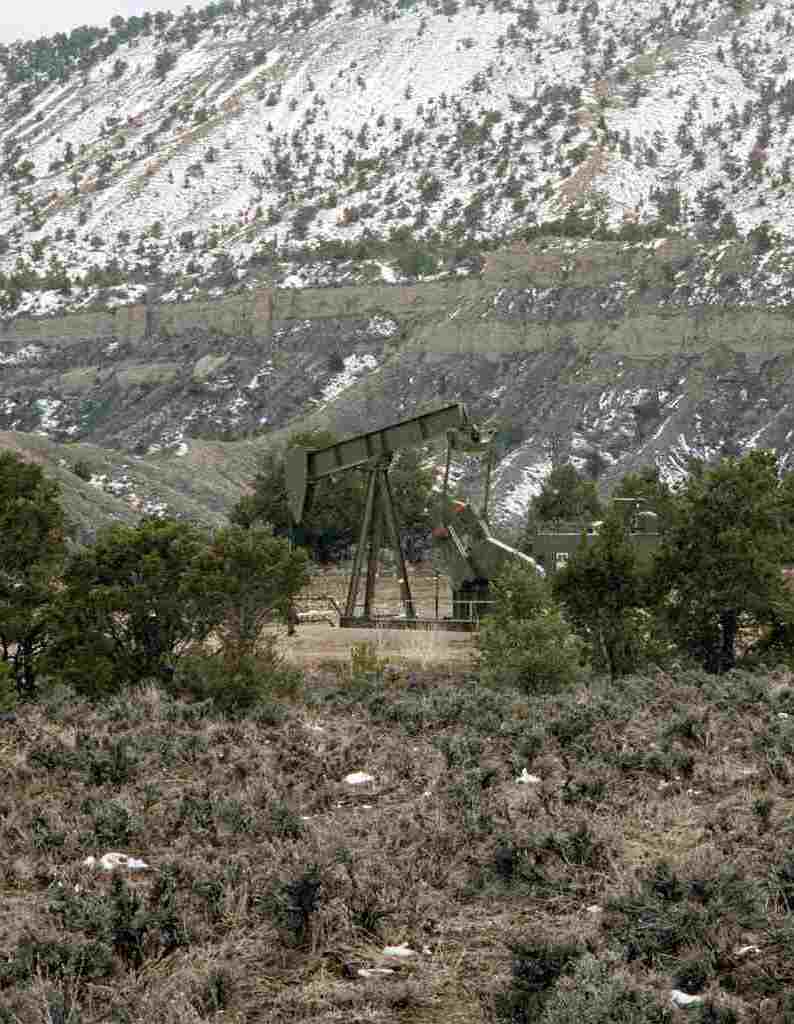 Change should repeat the basic elements found in the natural landscape – form, line, color, & texture
[Speaker Notes: Need new image – maybe a lattice tower example instead that it less dominating and set back from the road a little further]
Defining Management Classes – Class IV
Class IV Objective: 
To provide for activities that require major modification of the landscape
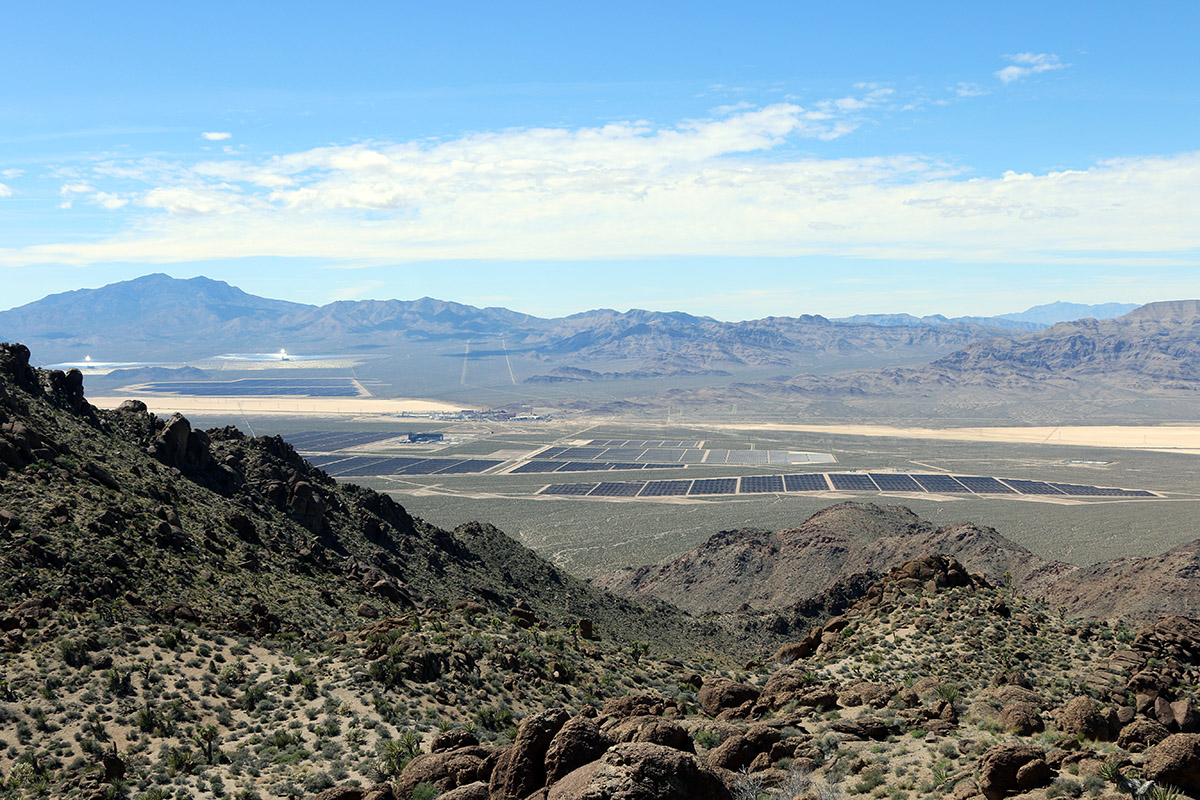 [Speaker Notes: Get updated image from overlook.  Add another one looking from the Interstate highway.]
Defining Management Classes – Class IV
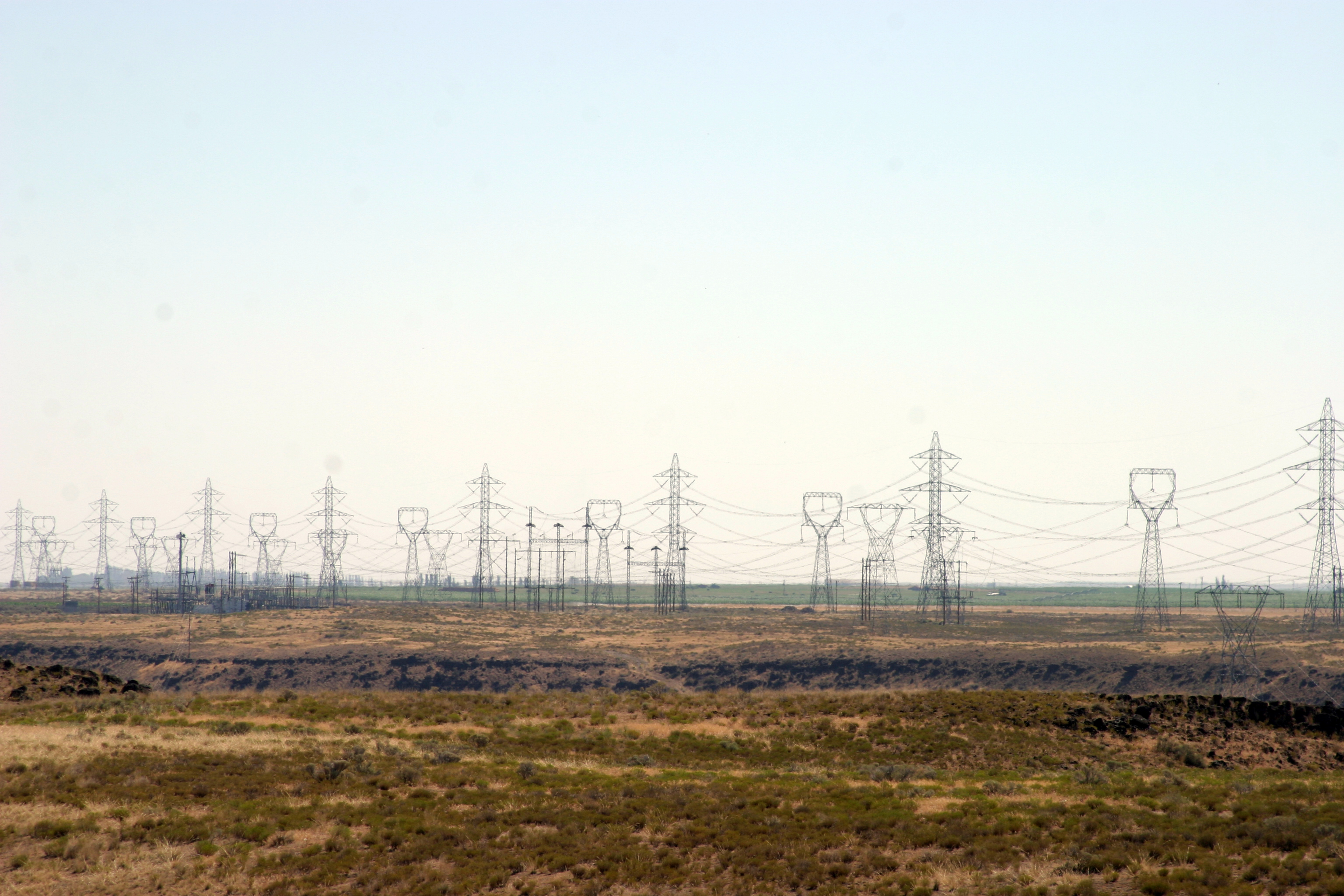 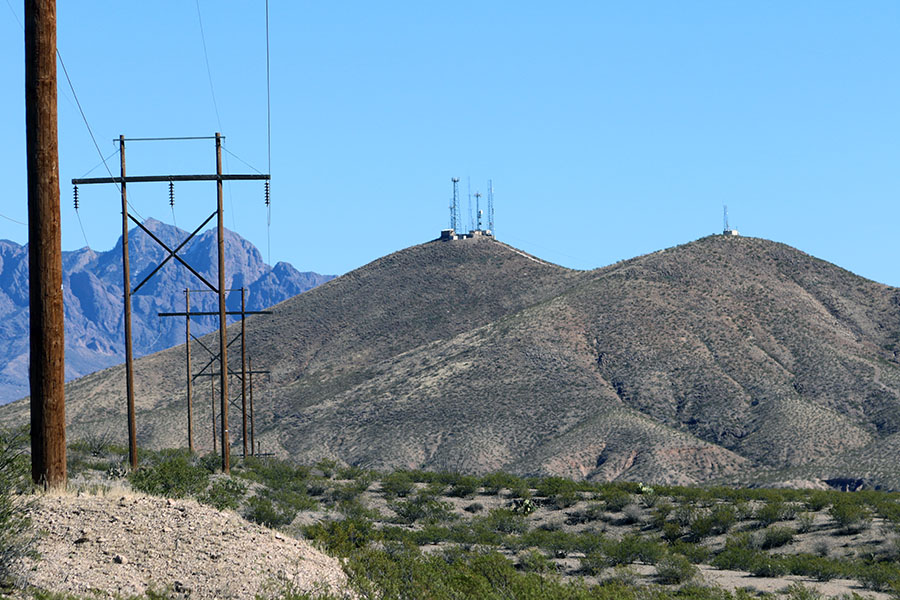 Level of change to the landscape can be high
[Speaker Notes: Need new image – maybe a lattice tower example instead that it less dominating and set back from the road a little further]
Defining Management Classes – Class IV
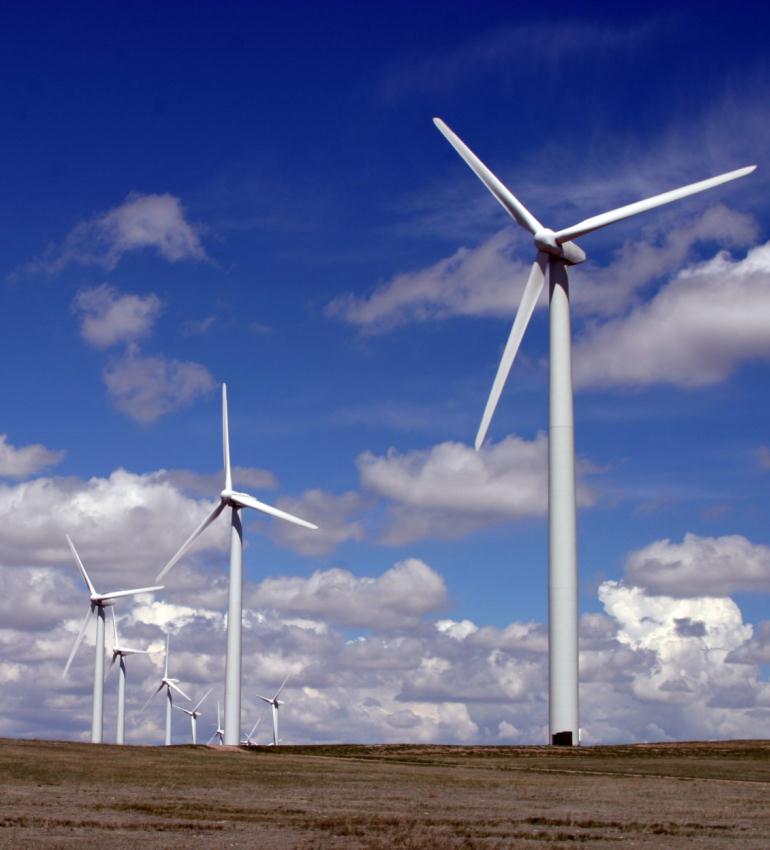 Management activities may dominate the view and be the major focus of attention
[Speaker Notes: Need new image – maybe a lattice tower example instead that it less dominating and set back from the road a little further]
Defining Management Classes – Class IV
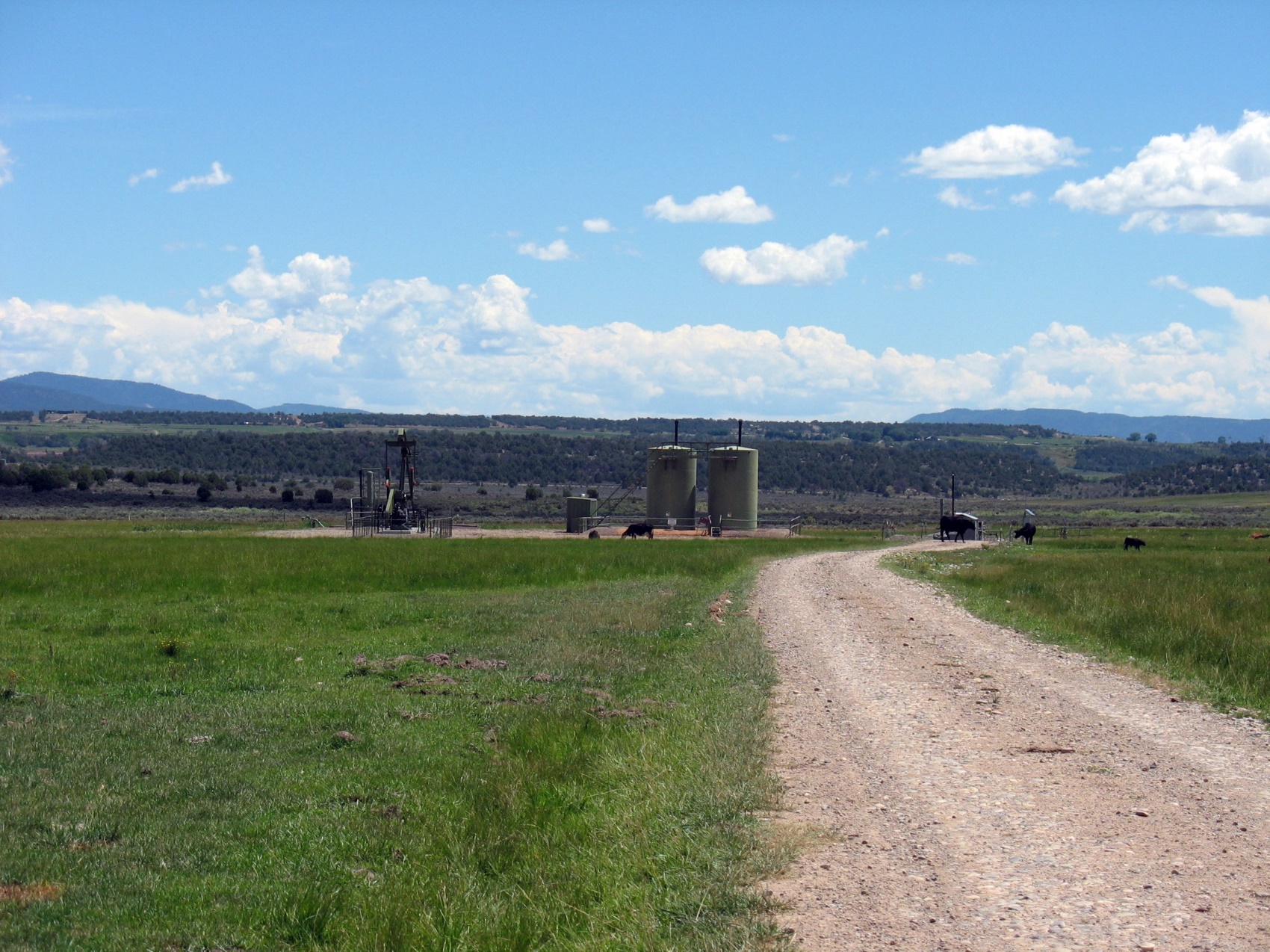 Still minimize impacts through location and design by repeating form, line, color, and texture
[Speaker Notes: WHERE DO YOU SPEND YOUR TIME

Need new image – maybe a lattice tower example instead that it less dominating and set back from the road a little further]
Deciding the Appropriate VRM Class
Selecting the right VRM class objective for the right place.
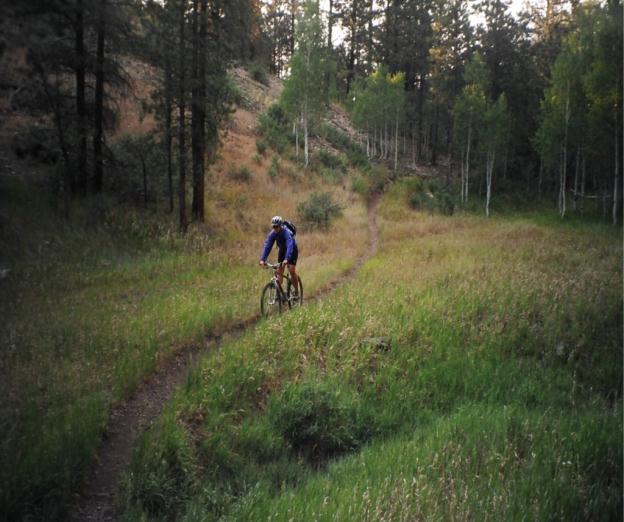 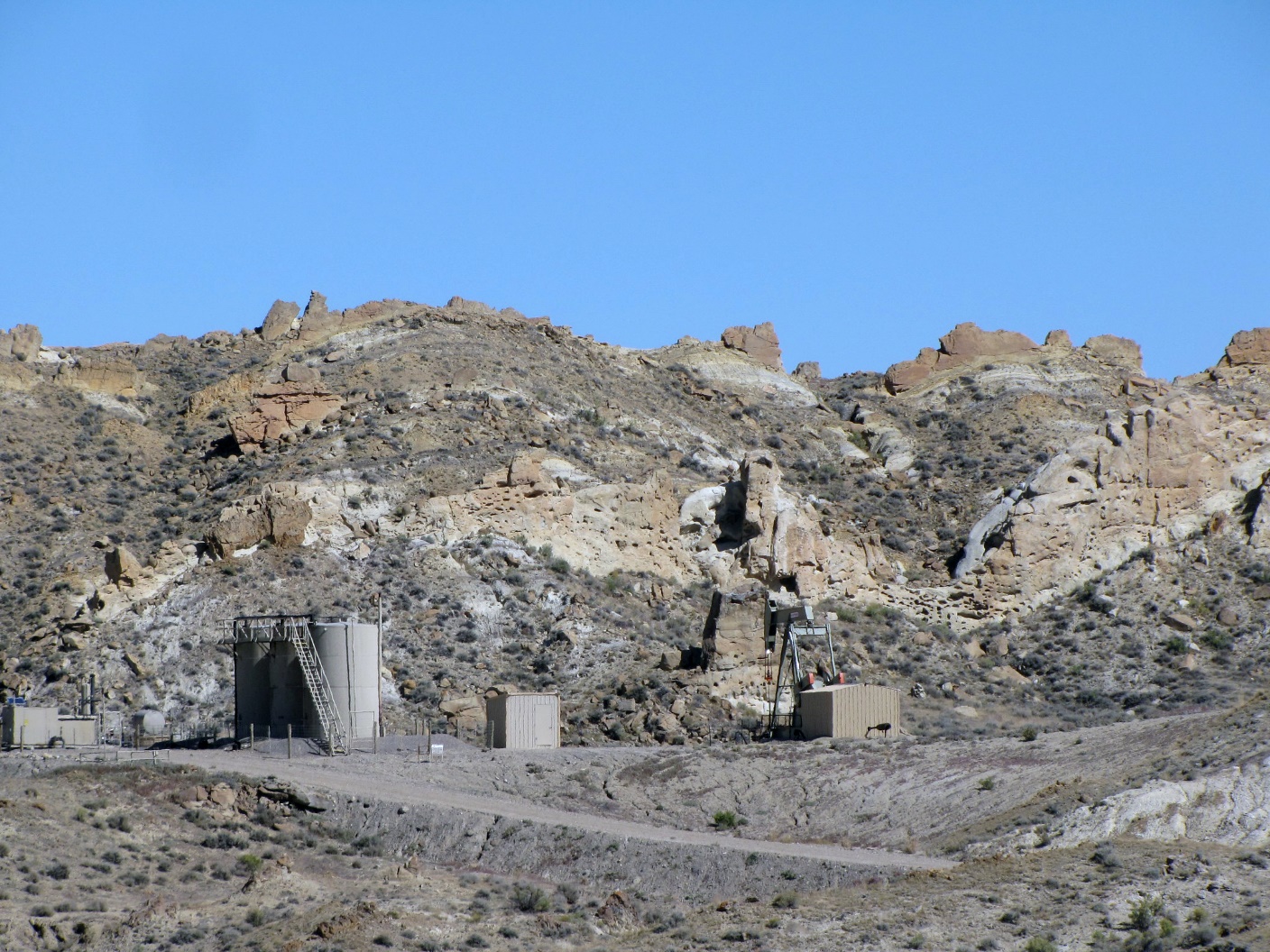 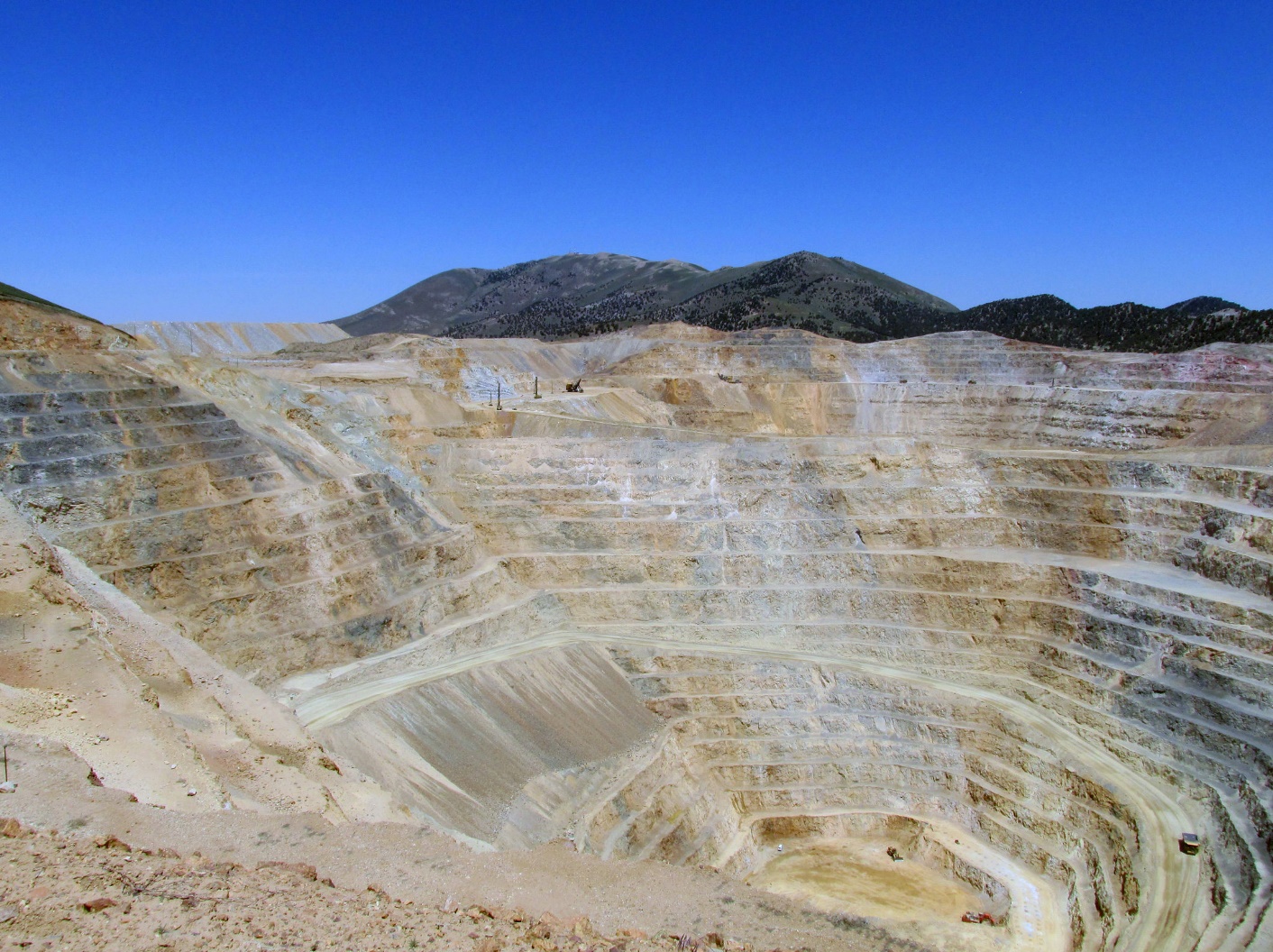 [Speaker Notes: Commensurate – the level of management may not be proportional to the visual resource value

WHERE DO YOU SPEND YOUR TIME?
Most ponder the uses and not consider the visual resource – this is problematic]
Land Use Planning Process
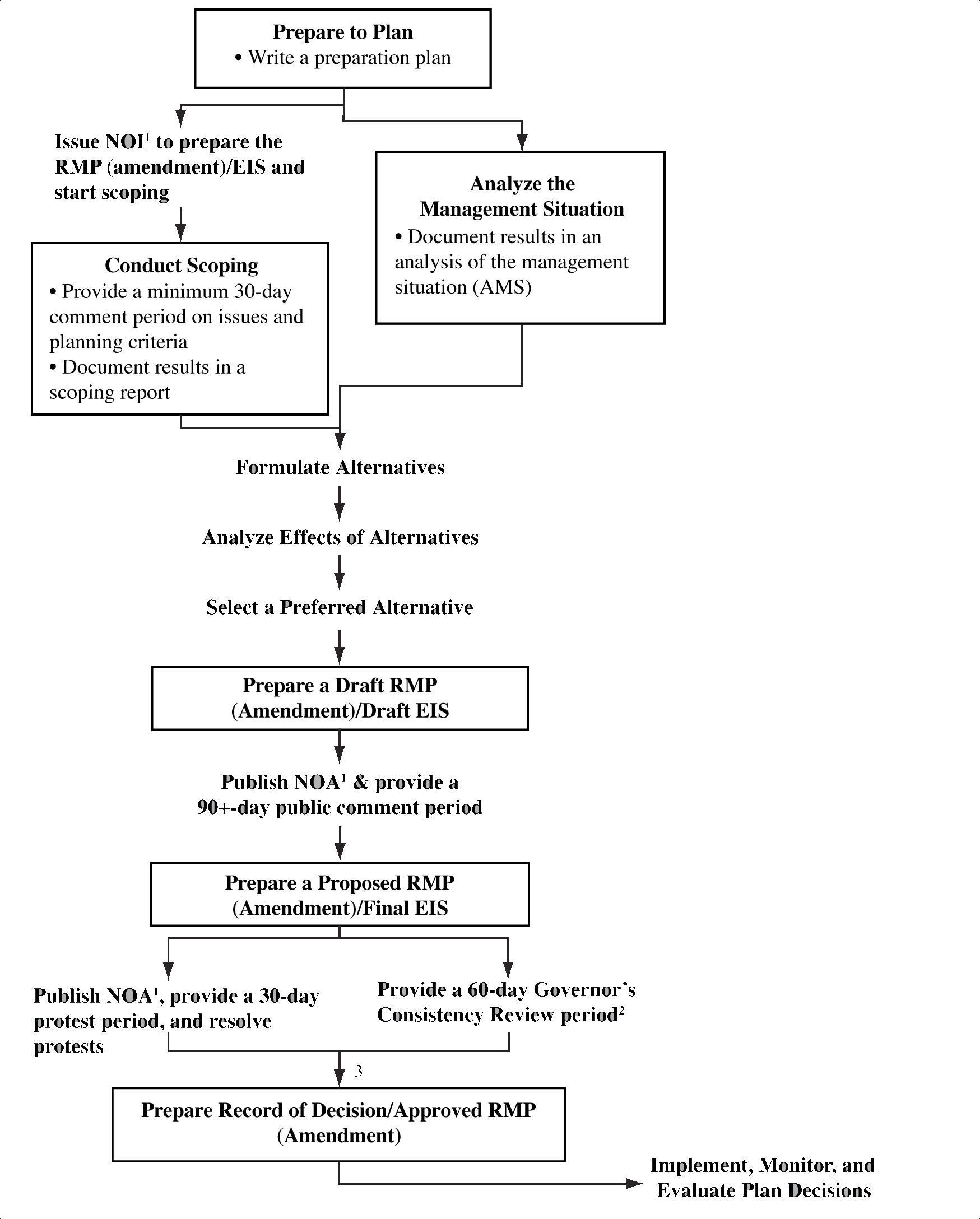 [Speaker Notes: Pathway to selecting the appropriate VRM class objective. 

Decisions on VRM class objective an outcome of the BLM’s land use planning process…

I assume most of you are quite familiar with the BLM’s LUP process, but bear with me as I go through the steps….]
Land Use Planning Process
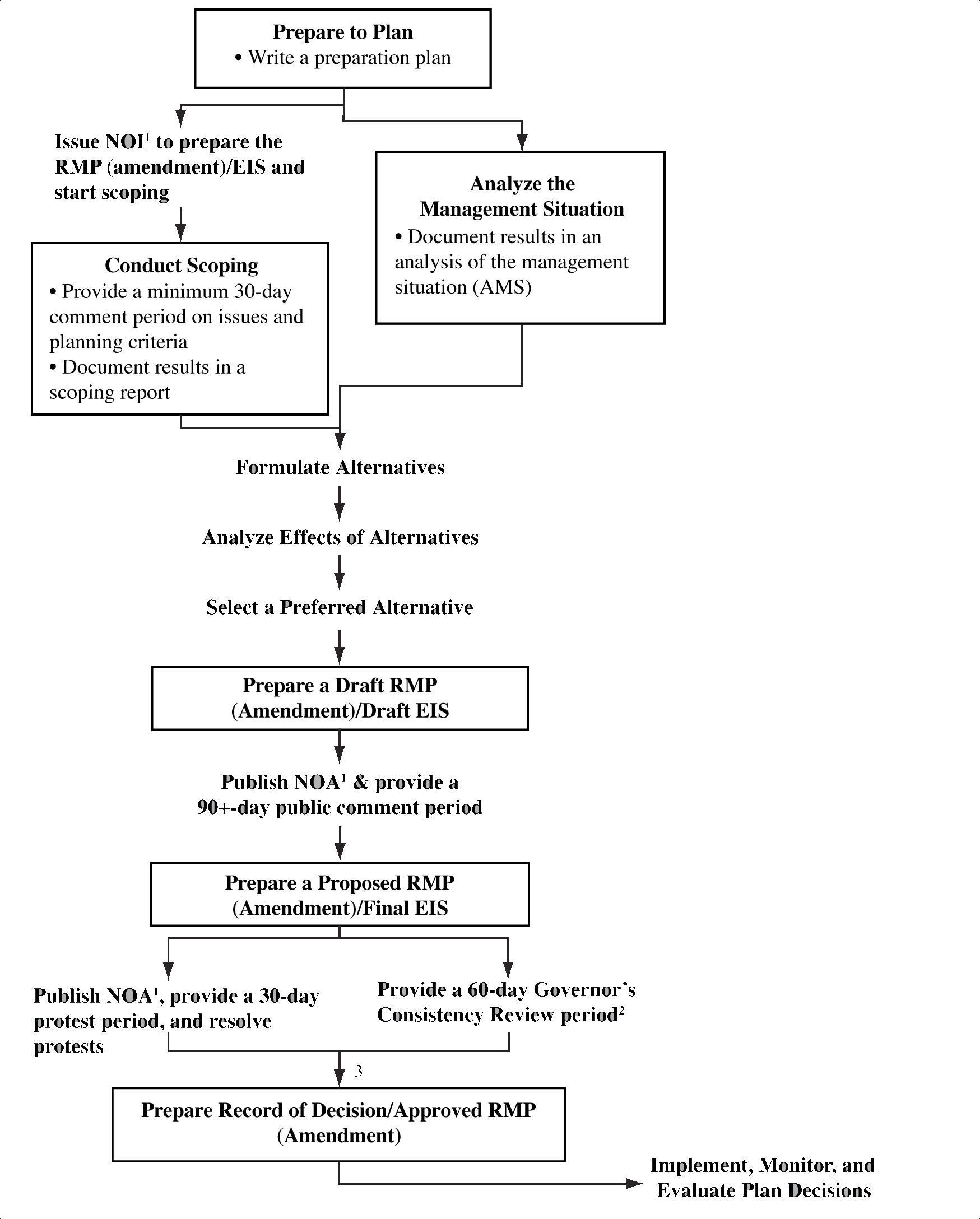 [Speaker Notes: WHERE DOES THE INVENTORY COME INTO PLAY?]
Preparation Plan
Serves as the foundation for the entire land use planning process.
Identify the preliminary issues and list planning questions
Skills needed on the planning team to address the issues
Preliminary opinion on budget requirements
Preliminary planning criteria
Data need and requirements – VRI, other data sets 
Basis for the Statement of Work (if using a contractor)
[Speaker Notes: This steps helps us pre-ponder the issues the BLM will face when revising the Land Use Plan
Consider breaking the bullet points out into individual slide headings]
Preparation Plan
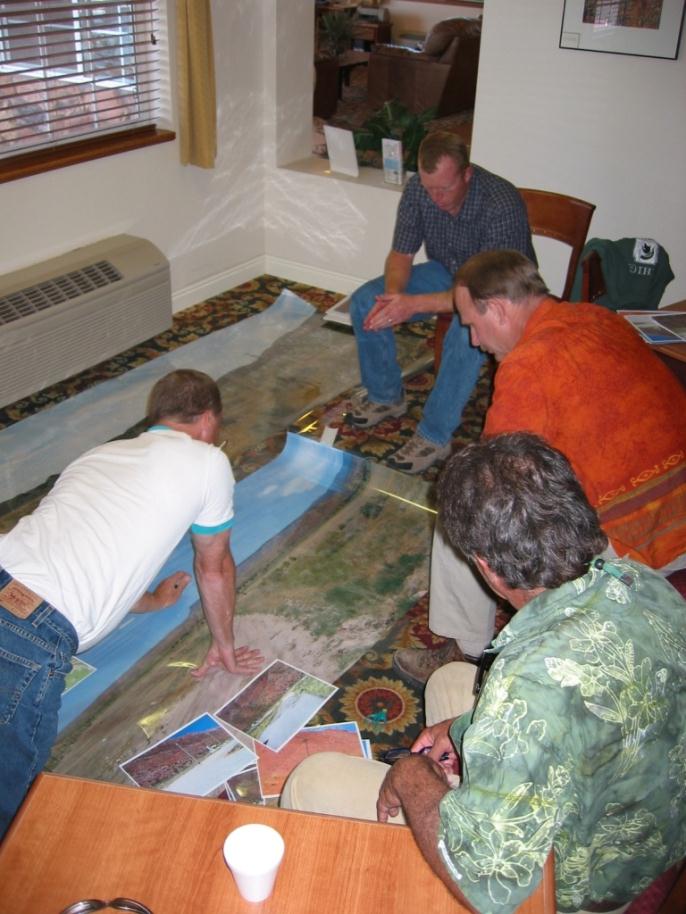 Planning Team 
Recreation usually represents the values of visual resources on the planning team.

Should others participate with VRM?
[Speaker Notes: Outdoor recreation is the customary lead, however, this is changing
Those with a stake in visual resources – who?
Those who participated in the Visual Resource Inventory?
Early networking with programs that manage development permits?]
Preparation Plan
VRM Data Needs - Determine status of the visual resource inventory 
Is there one? 
How old is it? 
Do you still have the background support data? 
Is it paper (mylar) or electronic?
If electronic then is it updated to current 2012 inventory data standard and entered into the geodatabase?
[Speaker Notes: Need new image – maybe a lattice tower example instead that it less dominating and set back from the road a little further]
Preparation Plan
VRM Data Needs - Determine status of the visual resource inventory 
Is there one? If answer is no – then stop – need a new VRI.
How old is it? 
Do you still have the background support data? 
Is it paper (mylar) or electronic?
If electronic then is it updated to current 2012 inventory data standard and entered into the geodatabase?
[Speaker Notes: Need new image – maybe a lattice tower example instead that it less dominating and set back from the road a little further]
Preparation Plan
VRM Data Needs - Determine status of the visual resource inventory 
Is there one? If answer is no – then stop – need a new VRI.
How old is it? If more than 10 years old, likely need a new VRI.
Do you still have the background support data? 
Is it paper (mylar) or electronic?
If electronic then is it updated to current 2012 inventory data standard and entered into the geodatabase?
[Speaker Notes: Need new image – maybe a lattice tower example instead that it less dominating and set back from the road a little further]
Preparation Plan
VRM Data Needs - Determine status of the visual resource inventory 
Is there one? If answer is no – then stop – need a new VRI.
How old is it? If more than 10 years old, likely need a new VRI.
Do you still have the background support data? If no – then stop – need a new VRI.
Is it paper (mylar) or electronic? 
If electronic then is it updated to current 2012 inventory data standard and entered into the geodatabase?
[Speaker Notes: Need new image – maybe a lattice tower example instead that it less dominating and set back from the road a little further]
Preparation Plan
VRM Data Needs - Determine status of the visual resource inventory 
Is there one? If answer is no – then stop – need a new VRI.
How old is it? If more than 10 years old, likely need a new VRI.
Do you still have the background support data? If no – then stop – need a new VRI.
Is it paper (mylar) or electronic?If paper/ mylar – I’ll wager you need a new VRI 
If electronic then is it updated to current 2012 inventory data standard and entered into the geodatabase?
[Speaker Notes: Need new image – maybe a lattice tower example instead that it less dominating and set back from the road a little further]
Preparation Plan
VRM Data Needs - Determine status of the visual resource inventory 
Is there one? If answer is no – then stop – need a new VRI.
How old is it? If more than 10 years old, likely need a new VRI.
Do you still have the background support data? If no – then stop – need a new VRI.
Is it paper (mylar) or electronic?If paper/ mylar – I’ll wager you need a new VRI
If electronic then is it updated to current 2012 inventory data standard and entered into the geodatabase?If no – then likely need a new VRI
[Speaker Notes: Need new image – maybe a lattice tower example instead that it less dominating and set back from the road a little further]
Preparation Plan
If you need to refresh or conduct a new inventory:
Who will do it? 
Internal BLM personnel or by a Contractor?
Combination of internal personnel and contractors?
What’s your budget?
[Speaker Notes: Need new image – maybe a lattice tower example instead that it less dominating and set back from the road a little further]
Preparation Plan: ID preliminary issues
A sampling of VRM planning  issues and questions found in various preparation plans:
How can the BLM manage public lands for visual qualities? 
What are current and potential conflicts with managing VRM values and how can they be mitigated? 
Is the visual resources inventory current? 
Where are the different visual resource values within the planning area and to what degree should they be protected? 
Are the current visual resource management classes appropriate? 
How can VRM classes be managed in a manner consistent with resource and social concerns?
[Speaker Notes: Need to work a list into the class as an exercise.]
Preparation Plan: ID preliminary issues
Other VRM planning  issues and questions to consider:
Where and how should scenic (visual) values be protected and/ or restored within the planning area while accommodating multiple use management and sustained yield? 
Were the VRM classes properly implemented under the current RMP?
How much of the planning areas is visually modified (the condition of the visual resource)?
What are the trends in the management of visual resources?
How should  scarce visual values be managed?
Where do visual values contribute to positive human outcomes?
Where are viewsheds from adjacent land uses, communities, and land management jurisdictions important?
Where are the development pressures and what are the visual values in these proximities?
[Speaker Notes: Need to work a list into the class as an exercise.]
Land Use Planning Process
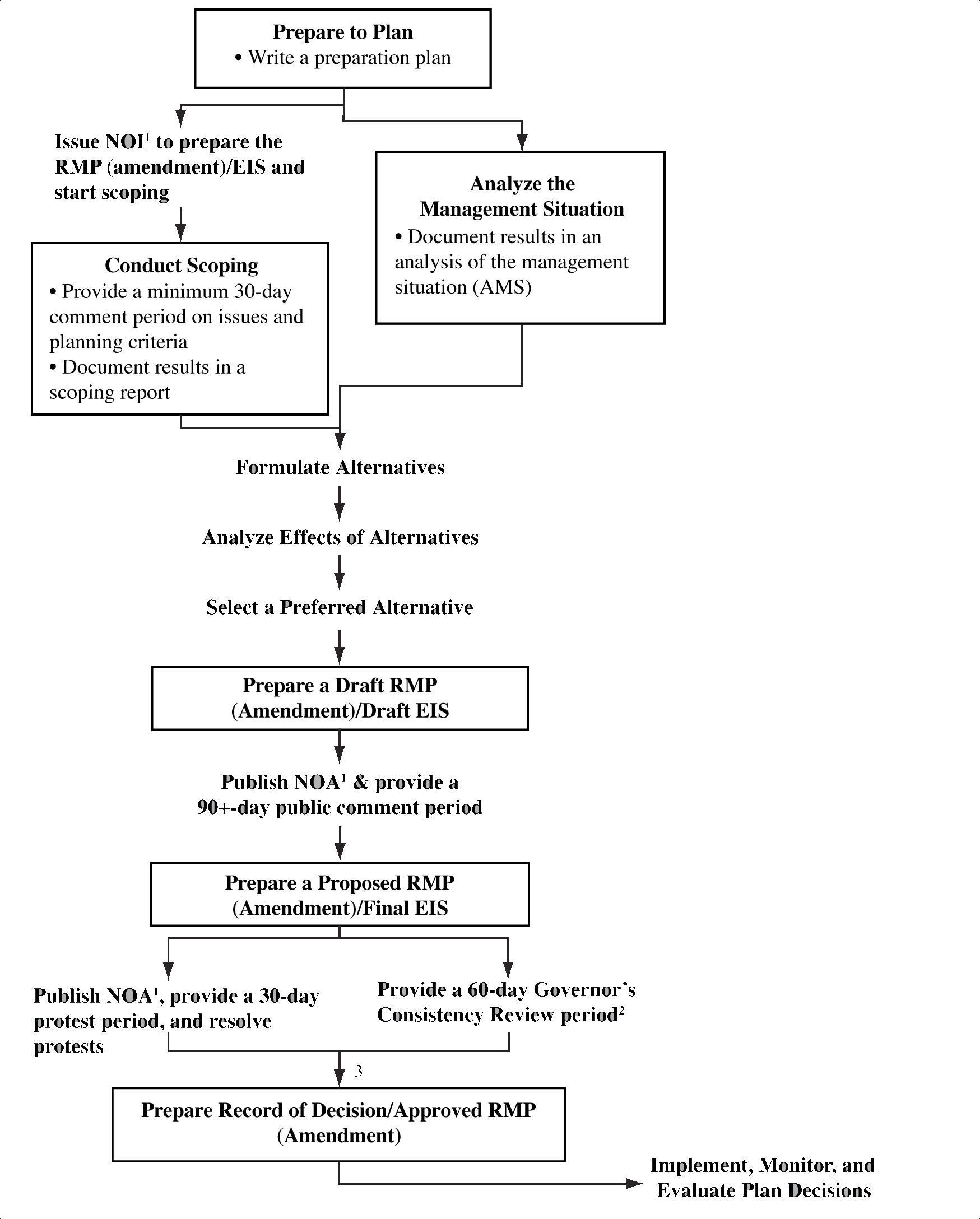 [Speaker Notes: Need new image – maybe a lattice tower example instead that it less dominating and set back from the road a little further]
Analyze the Management Situation (AMS)
Analysis of  the Management Situation (AMS) 
H-1601 Appendix F-3 
Should describe the current conditions and trends of the resources and the uses/activities in the planning area in sufficient detail to create a framework from which to resolve the planning issues through the development of alternatives.
Analyze the Management Situation (AMS)
Analysis of  the Management Situation (AMS) 
H-1601 Appendix F-3 
Ten Chapters:
Introduction
Area Profile
Current Management Direction
Management Opportunities
Consistency/ Coordination with Other Plans (Fed/State/County/City)
Specific Mandates and Authority
Scoping Report or Summary thereof
List of Prepares
Glossary
References
Analyze the Management Situation (AMS)
Analysis of  the Management Situation (AMS) 
H-1601 Appendix F-3 
Ten Chapters:
Introduction
Area Profile – Sets the stage for the Affected Environment
Current Management Direction
Management Opportunities
Consistency/ Coordination with Other Plans (Fed/State/County/City)
Specific Mandates and Authority
Scoping Report or Summary thereof
List of Prepares
Glossary
References
[Speaker Notes: COMPARE THESE CHAPTERS TO THOSE IN ALLYSIA’S AMS]
Analyze the Management Situation (AMS)
What is our VRM planning and decision area?
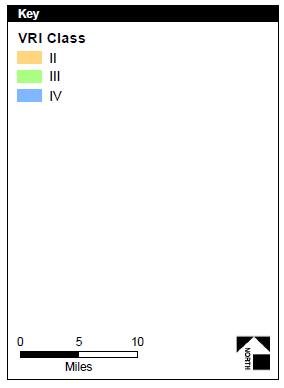 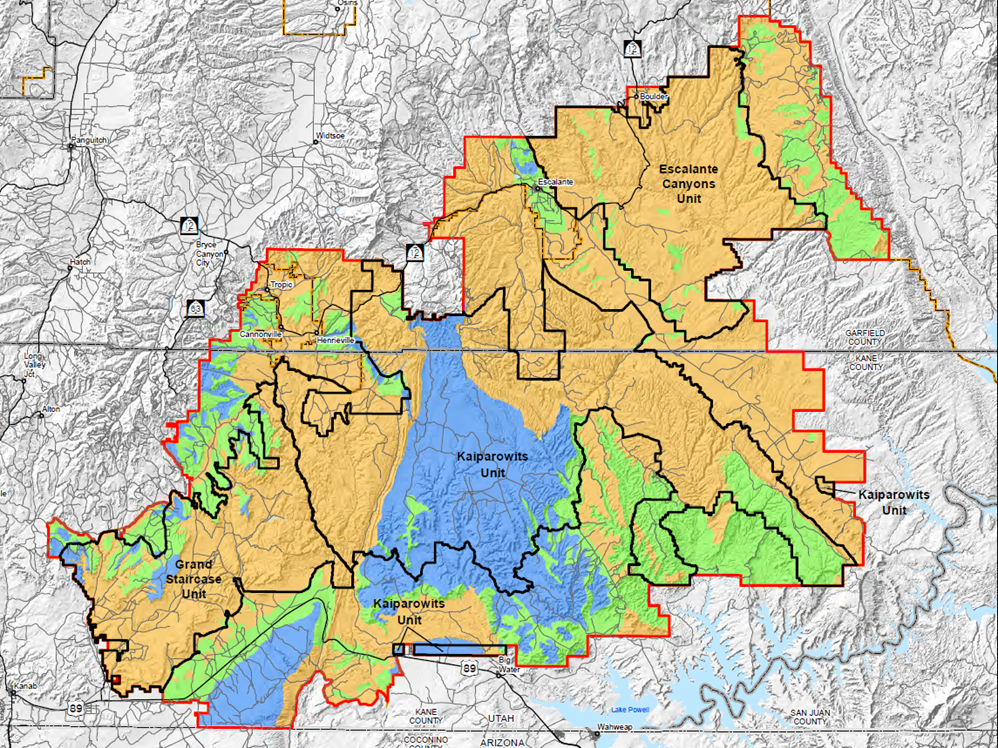 Analyze the Management Situation (AMS)
What is our VRM planning and decision area?
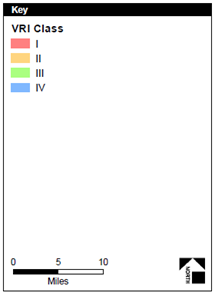 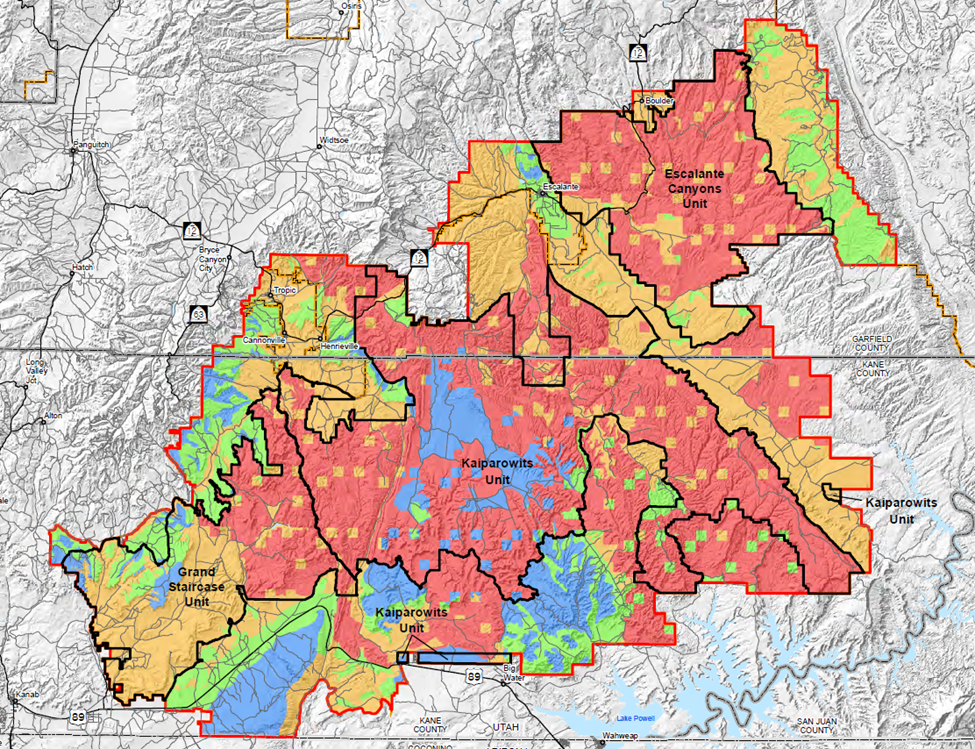 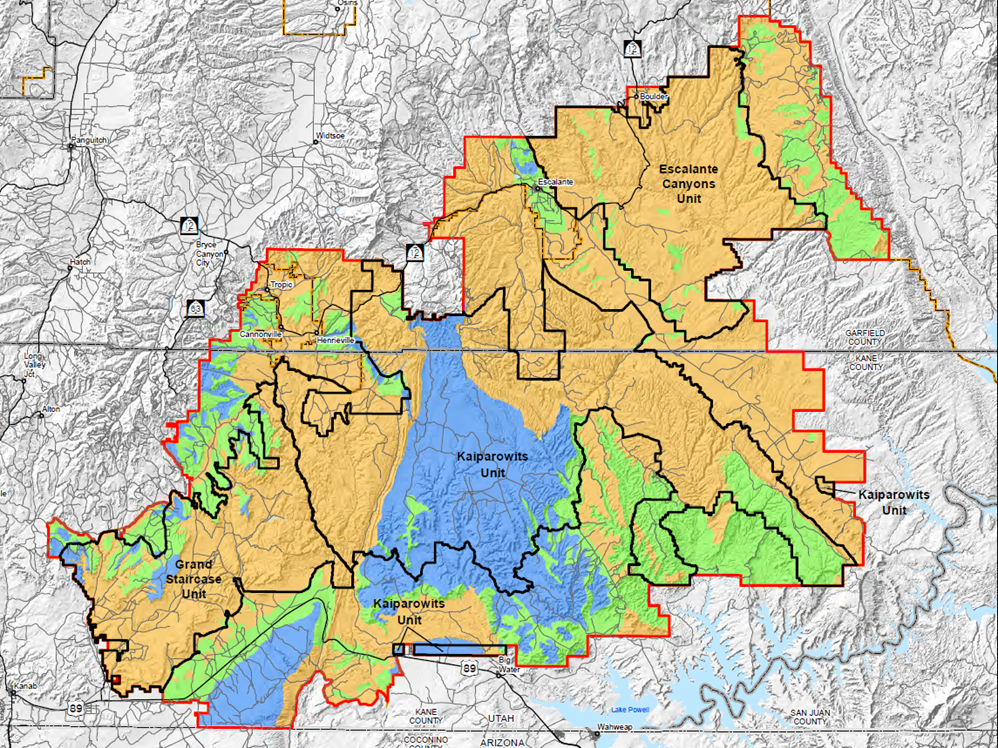 Analyze the Management Situation (AMS)
VRI is the primary source of information 

Class I *
Class II
Class III
Class IV
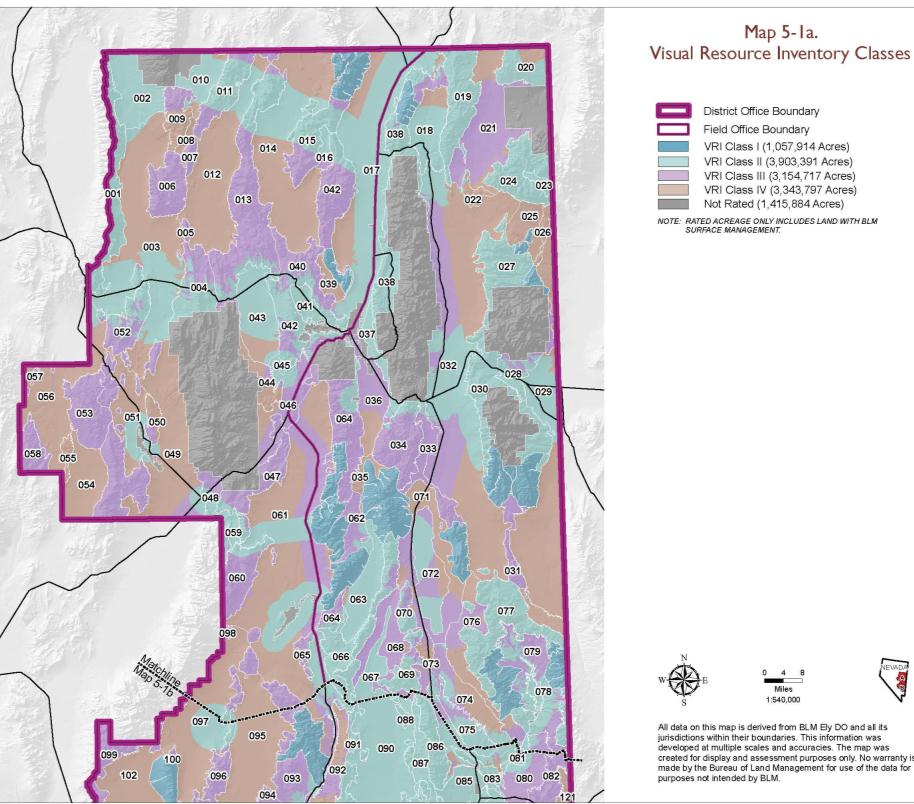 [Speaker Notes: Need to know your resource. Don’t limit yourself to VRI Classes alone

REPLACE MATRIX WITH JULIE’S FROM UNIT 3]
Analyze the Management Situation (AMS)
VRI is the primary source of information - 27 unique relationships between the cross section of the VRI factor values
Class I *
Class II
Class III
Class IV
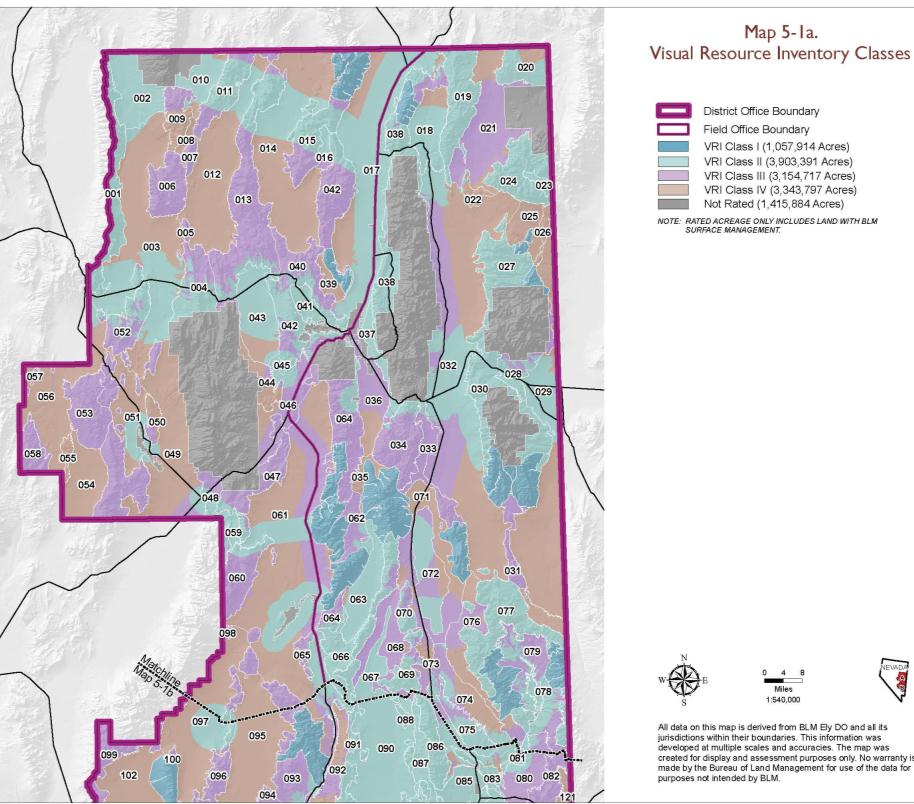 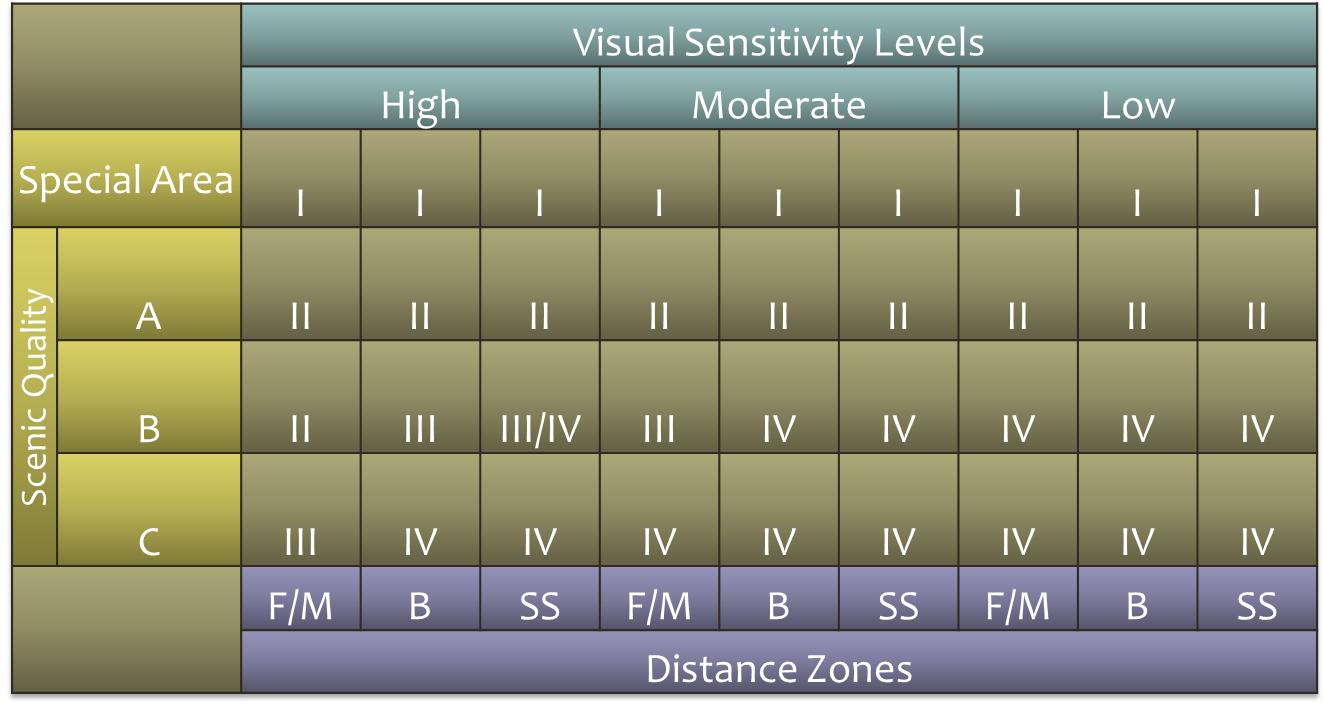 [Speaker Notes: Need to know your resource. Don’t limit yourself to VRI Classes alone

REPLACE MATRIX WITH JULIE’S FROM UNIT 3]
Analyze the Management Situation (AMS)
Sensitivity  Level Rating        
High        34,674,733 (43%)
Medium  24,698,345 (31%)
Low         20,455,318 (26%)


Distance Zones         
FGrnd/MGrnd  55,783,643 (67%)
Background        9,170,500 (11%)
Seldom Seen   18,644,208  (22%)
VRI Classes            
Class I	  7,032,363   (8%)      
Class II	18,951,779 (21%)
Class III	23,813,554 (26%)
Class IV	40,826,781 (45%)

Scenic Quality Rating      
A	  7,332,472    (9%)               
B	38,435,868  (48%)             
C	34,914,502  (43%)
Analyze the Management Situation
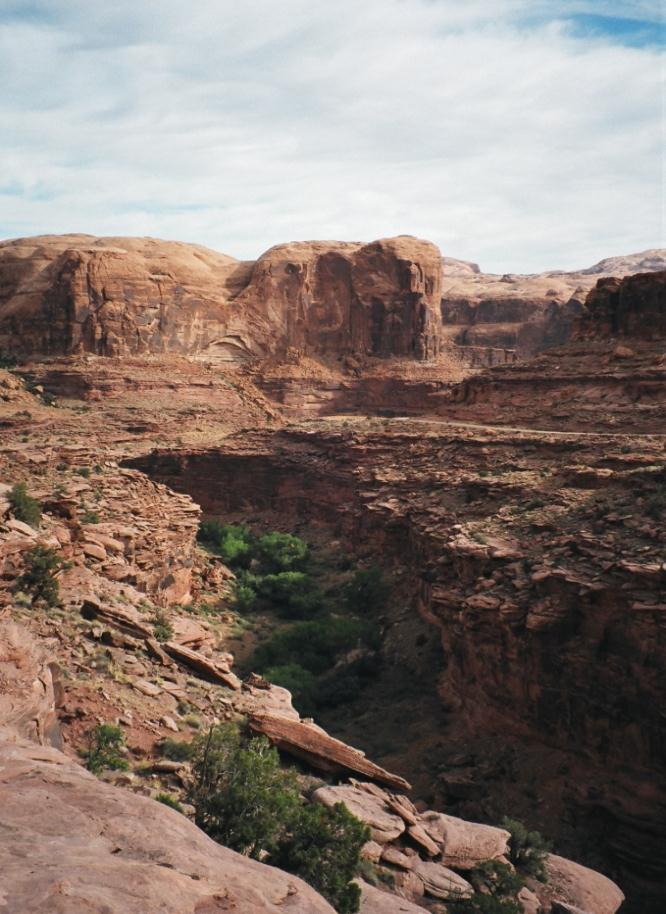 Opportunities for Scenic ACEC
Unique/ scarce high quality  scenery 
If the importance of the setting’s scenery and/ or viewshed supersedes other resource considerations, a Visual ACEC can be considered
Analyze the Management Situation (AMS)
Analyzing the Existing Management Situation 
Understanding the visual resource data

ENTER IN MAPS – JORDAN – High SQRU Score
High sensitivity
ADJACENT SCENERY
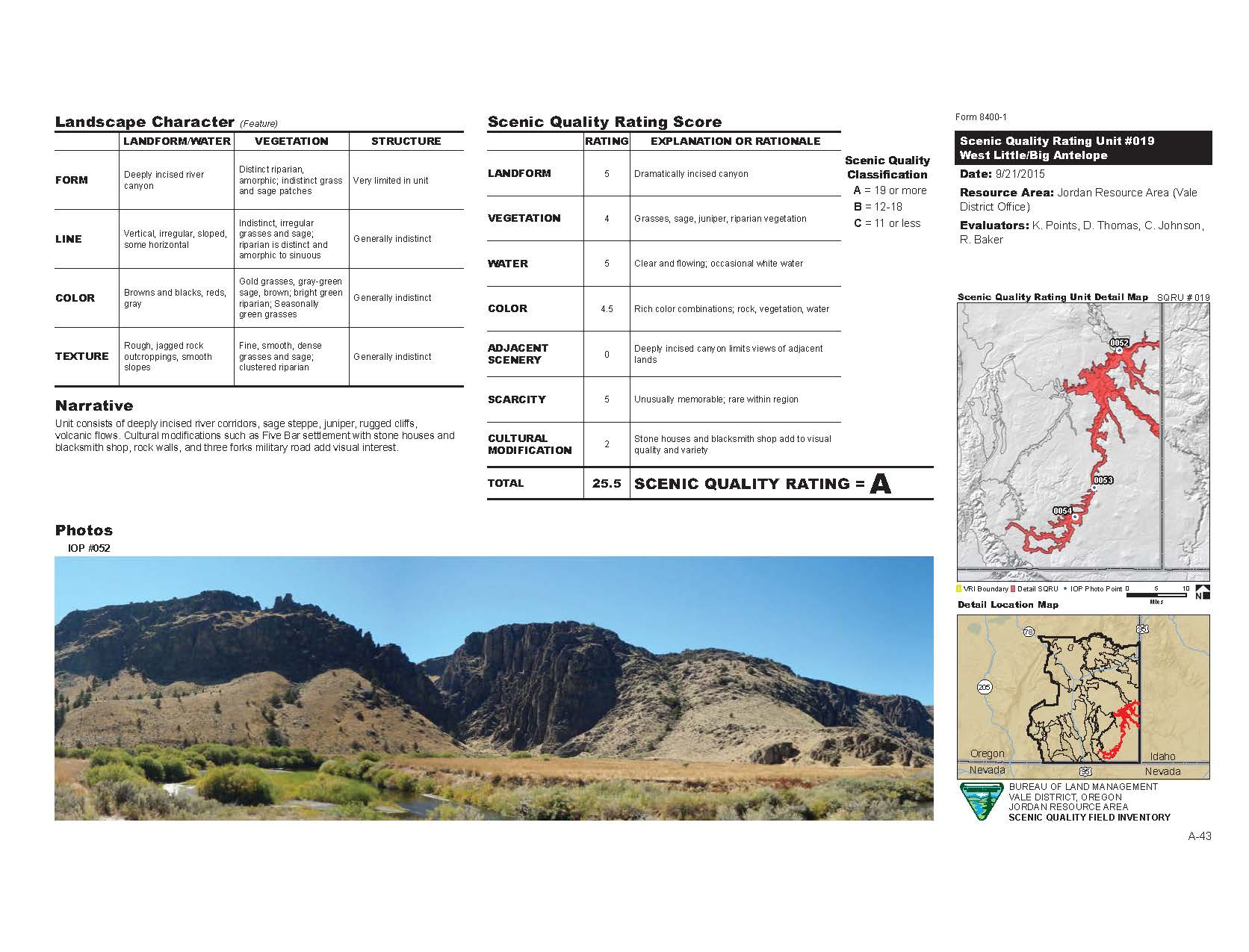 Analyze the Management Situation (AMS)
Analyzing the Existing Management Situation 
Chapter 2 Area Profile: A.2 Resource-specific information 
Indicators: Factors that describe resource condition (e.g., ambient pollutant level) 
Current Condition: Location, extent, and current condition of the resource in the planning area.
Trends: Degree and direction of change between the present and some point in the past. Is it moving away or toward the current desired condition based on indicators (stable, declining, improving).
Forecast: Predict changes in the resource condition given the current management and describe the drivers or change agents.
Key Features: geographic location, distribution, areas or types of resource features that should guide land use allocation or management decisions.
[Speaker Notes: Indicators: Cultural Modification Score within the SQRU

Current Condition: Where and degree of the Cultural Modifications are located and their relevance to land use and populations (Cult. Mod. Map)

Trends: Are these changes under the current RMP consistent with the VRM class objectives? ID those that are outside the VRM objective, remain unchanged, and those areas that are consistent – reference the scoring adjustment in the SQRU.

Forecast: What’s on the horizon – where are the current applications for development being concentrated and for what type of development, what EO and SO and PEIS works underway e.g. 368 corridors.

Key Features: Where are the high scenic values – WHAT ARE THEY? E.G. SQ-A, High Sensitivity no matter the SQ,- Visibility of landscape.
Compared to resource allocations, special designations, other uses. – Where are the lower SQ areas and have lower levels of sensitivity.

ID the associated uses that benefit from the region’s visual values – Resource uses – example poils and gas – Outdoor Recreation (be specific)]
Analyze the Management Situation
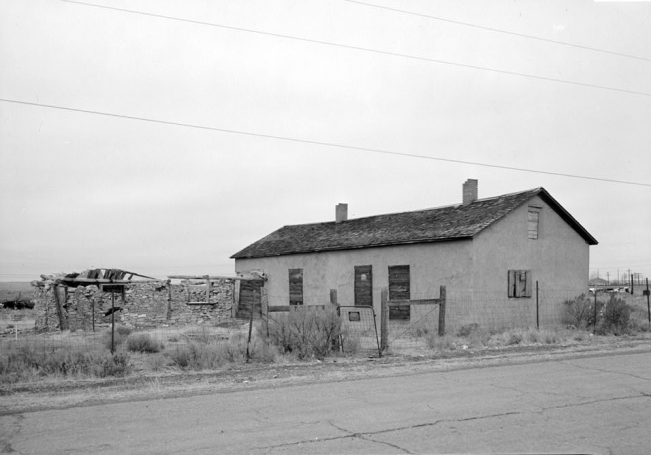 Indicator of Condition
Condition of the Visual Resource 
Trend of the Visual Resource (stabilized, increasing, decreasing)
Identifying cultural modifications worthy of visual protection not necessarily within areas of high scenic quality.
Delineating areas in need of visual rehabilitation
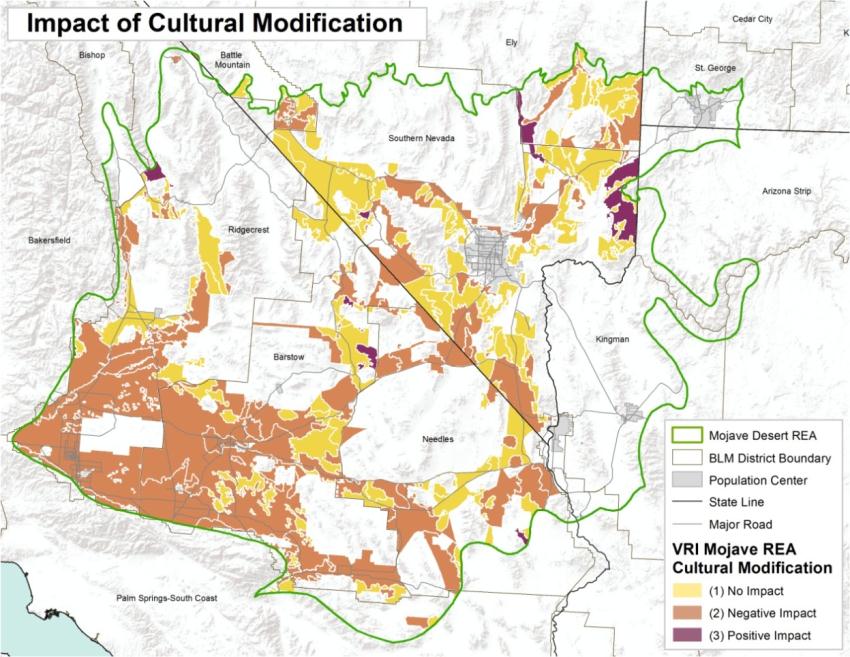 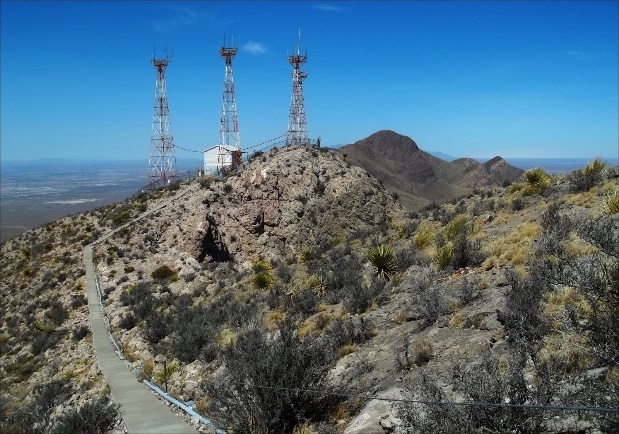 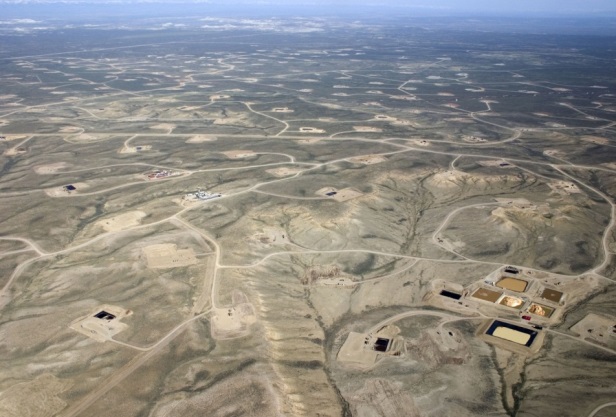 [Speaker Notes: It’s really important to accurately define areas of cultural modifications.]
Analyze the Management Situation
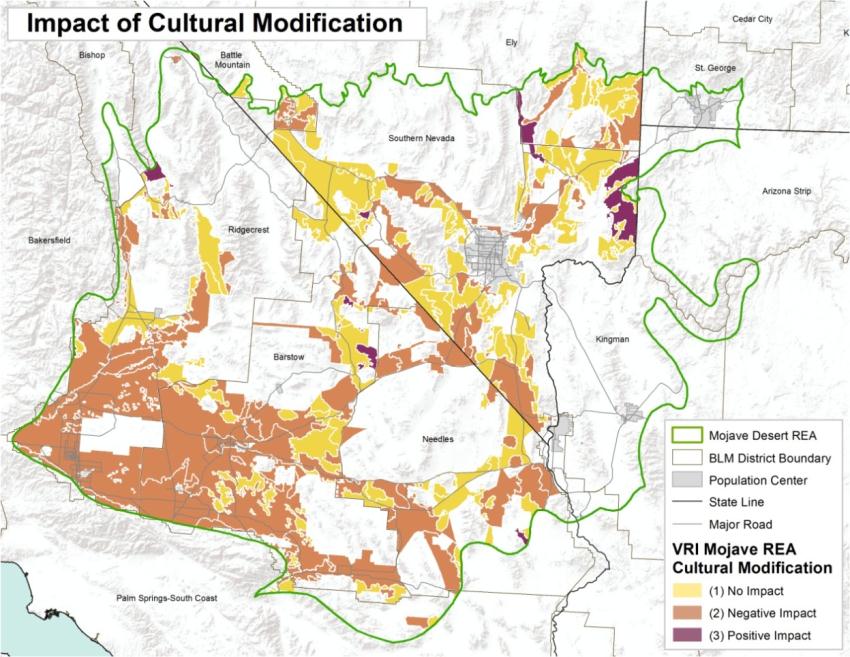 Trends in the condition of the Visual Resource 
Stable , increasing, decreasing and character of those changes.
Identifying cultural modifications worthy of visual protection not necessarily within areas of high scenic quality.
Delineating areas in need of visual rehabilitation
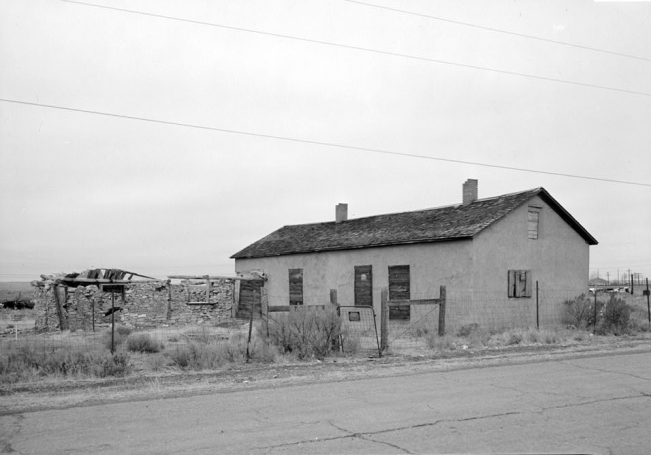 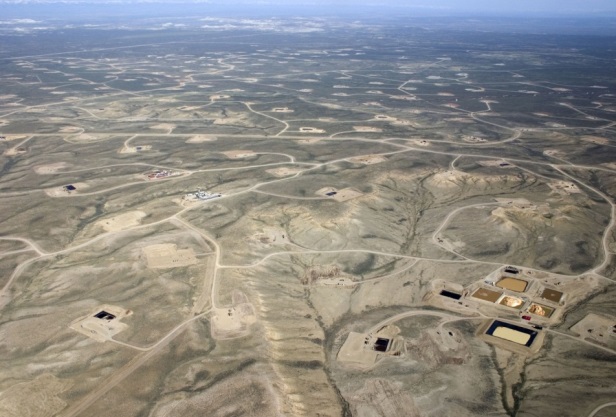 [Speaker Notes: REWORK THIS SLIDE]
Analyze the Management Situation (AMS)
Forecasting:
Resource Uses – Orientation to the visual values
Special Designations - Orientation to the visual values
Social & Economic Features - Orientation to the visual values
[Speaker Notes: We don’t sell or lease or otherwise “use” Visual Resources.  We don’t permit Visual Resources.  We issue Special Recreation permits where the uses benefit from and sometimes alter the quality of setting, 

We authorize land use development and grant Rights-of-Ways that change the landscape’s character which affects visual resources.

So marry up VRI information up with current uses and foreseeable needs – collaborate with the other program disciplines.]
Analyze the Management Situation
Proximity to and enhanced viewshed sensitivities from:
National Monuments and National Conservation designations
Eligible Wild and Scenic Rivers
Wilderness Areas and Wilderness Study Areas
Other special management designations (e.g., National Parks, etc.)
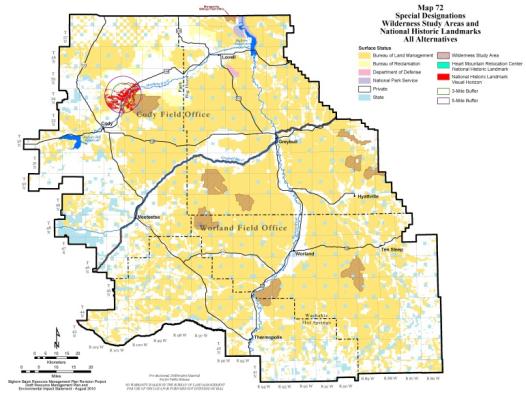 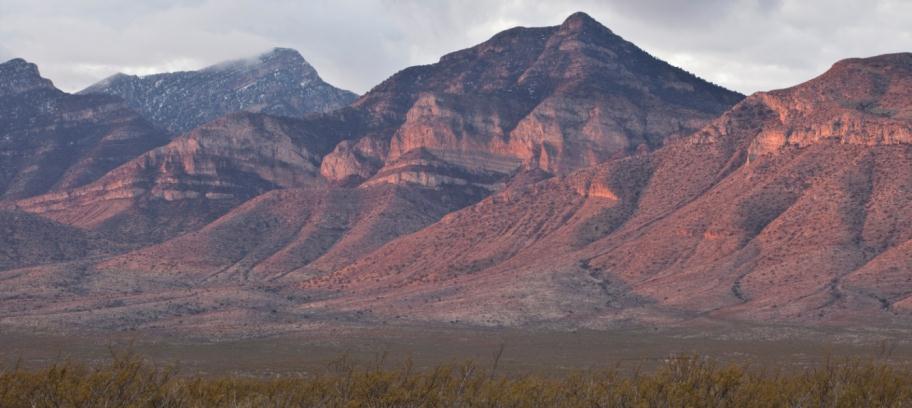 Analyze the Management Situation
Areas of increased levels of recreational use under current plan:
Visually sensitive ACECs
National, State or BLM Backcountry Byways
Trail corridors
Special Recreation Management Areas
Off Road Vehicle areas
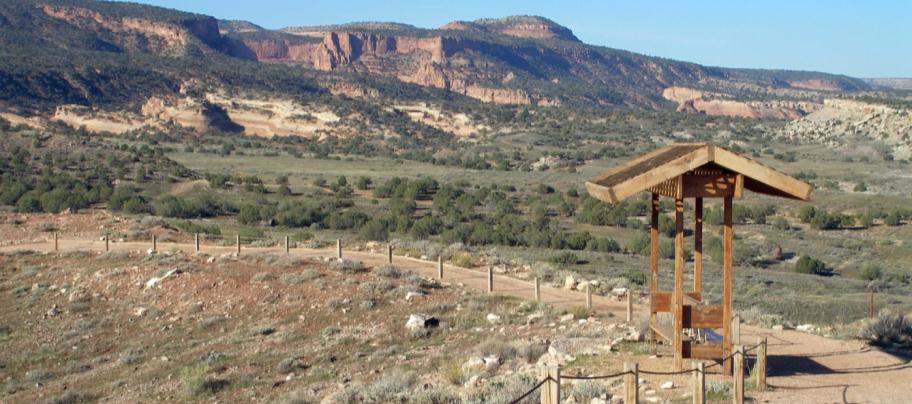 Formulate Alternatives
Recreation planning interface
Recreation Settings Characteristics
Outcome Experiences
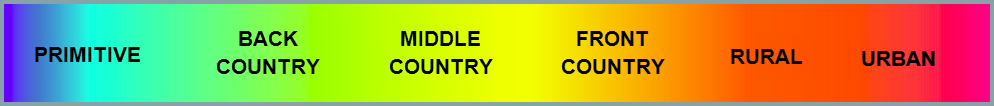 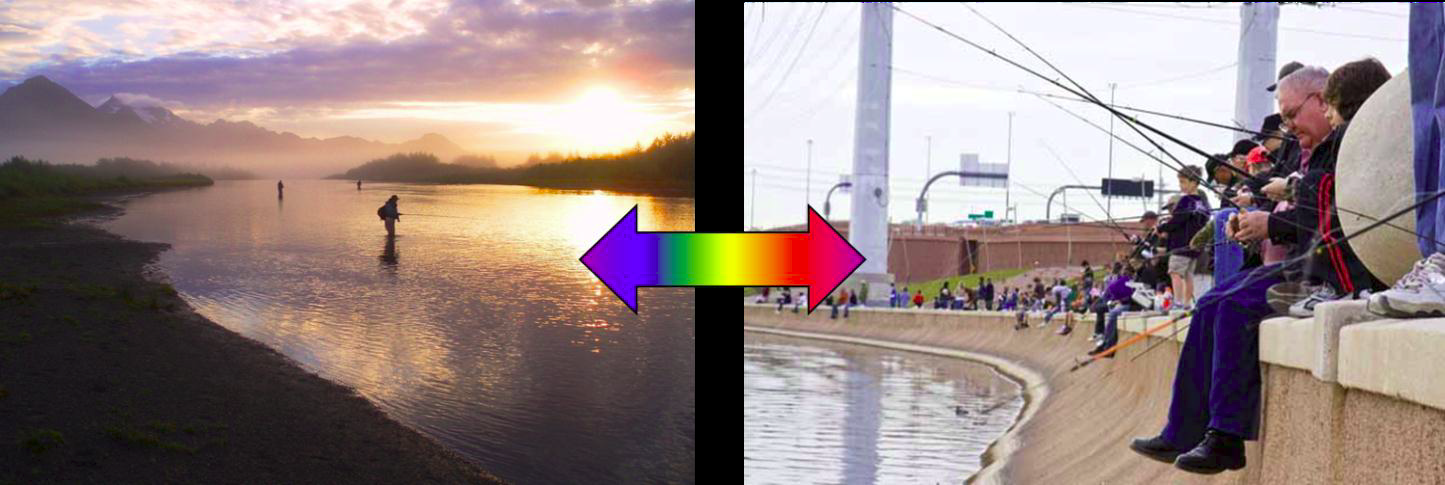 [Speaker Notes: Settings characteristics – match up with the VRI values]
Analyze the Management Situation
Forecasting of high potential resource demand: 
Rights-of-way (368 Energy Transmission Corridors, roads, communication systems)
Fluid minerals (oil & gas/ CO2), 
Solid minerals,
Precious metals, 
Renewable energy development
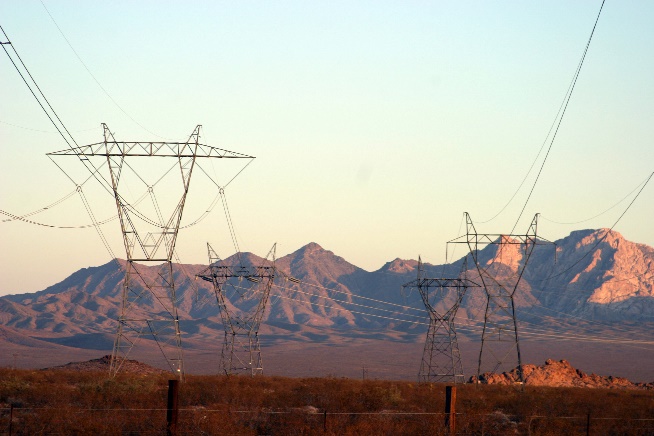 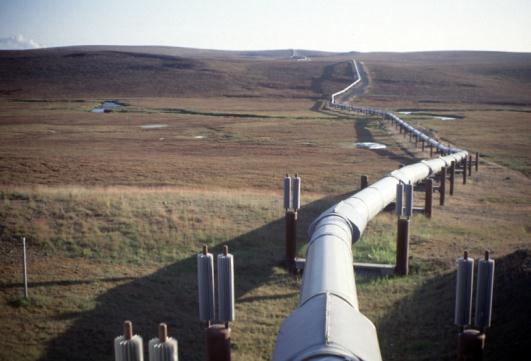 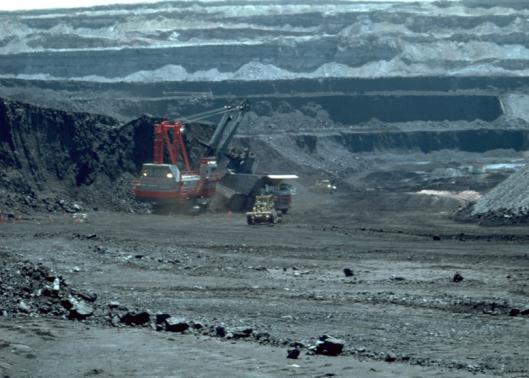 Analyze the Management Situation
Listing areas in the inventory labeled as needing visual restoration
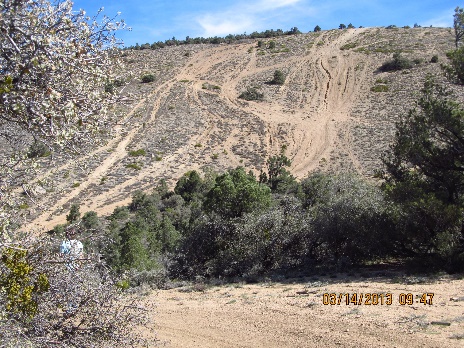 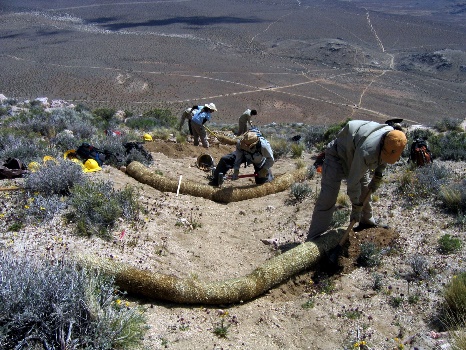 Analyze the Management Situation (AMS)
Analyzing the Existing Management Situation (H-1601 Appendix F)
Chapter 3: Current Management  Direction
Relevant plan amendments
Current management decisions
Chapter 4: Management opportunities
Changes in management worthy of consideration
Chapter 5: Consistency and Coordination with other plans
County/ city plans
State plans: wildlife conservation, outdoor recreation plans, etc.
Other Federal agencies
[Speaker Notes: Maybe break these apart into their own slides and incorporated images:
Ch 3 – Plan Amendment Doc
Chapter 4 – Think about it
Ch. 5 – Garfield County scenic overlay]
Analyze the Management Situation
Identify potential sources of land use conflict:
Consistency with other BLM land use plans
Other federal agencies’ land use plans : National Park Service, US Forest Service, US Fish & Wildlife, etc.
State, County, and Municipal comprehensive master plans
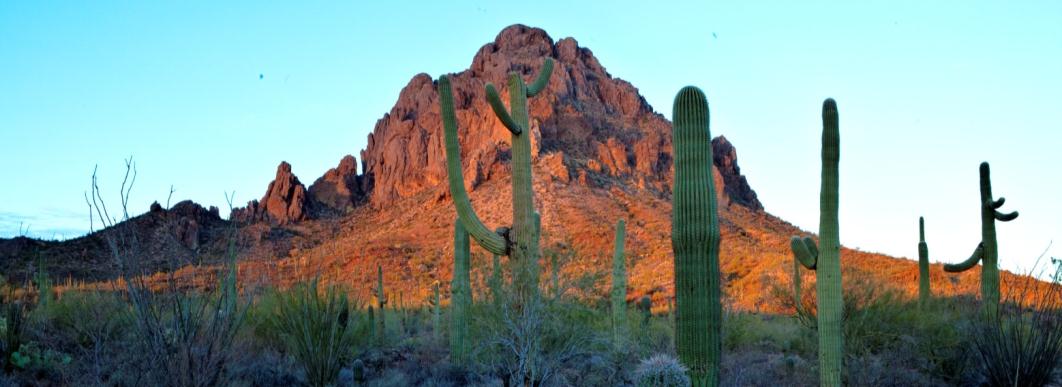 Analyze the Management Situation
Identify potential sources of land use conflict:
State, County, and Municipal comprehensive master plans
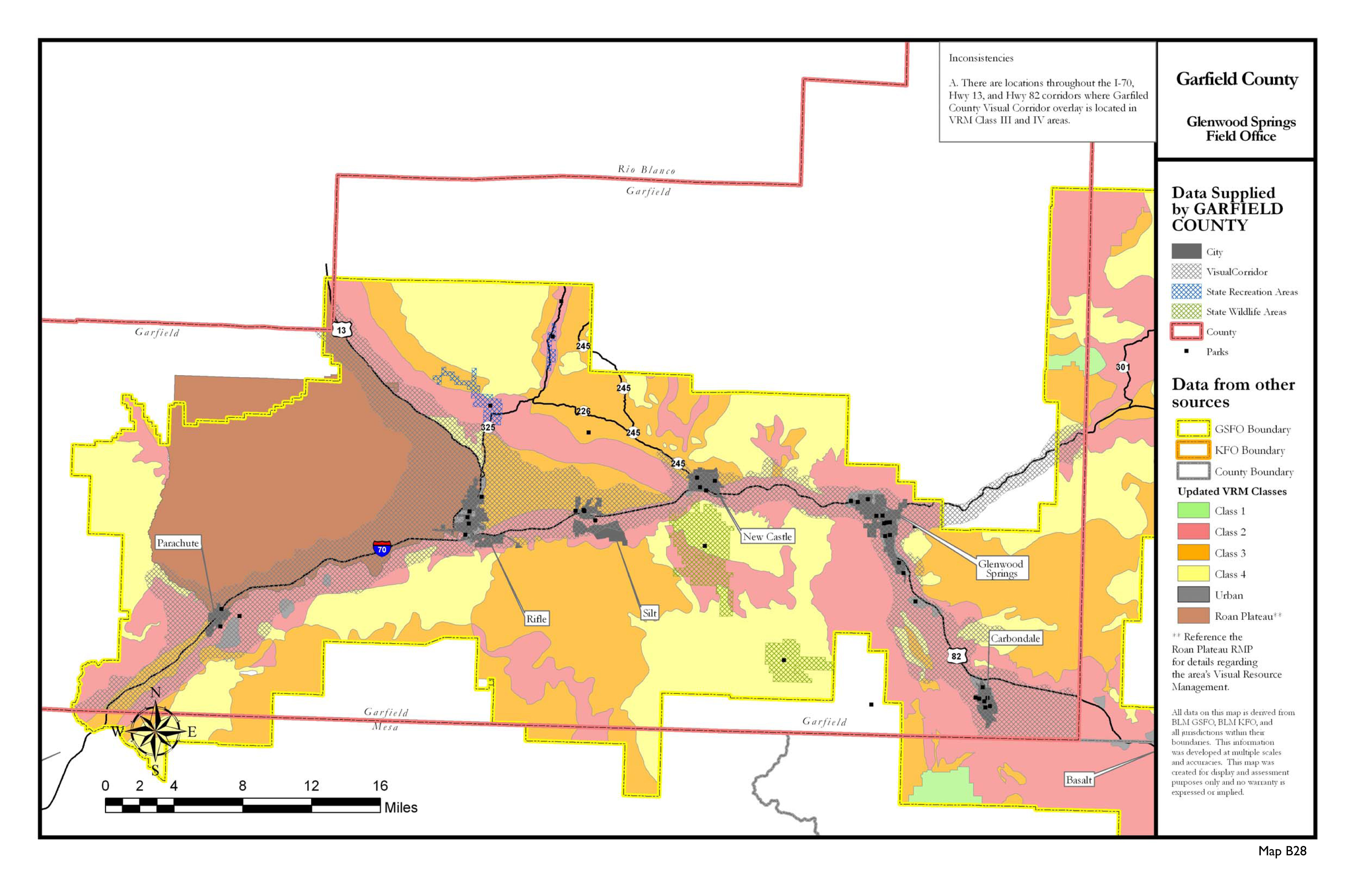 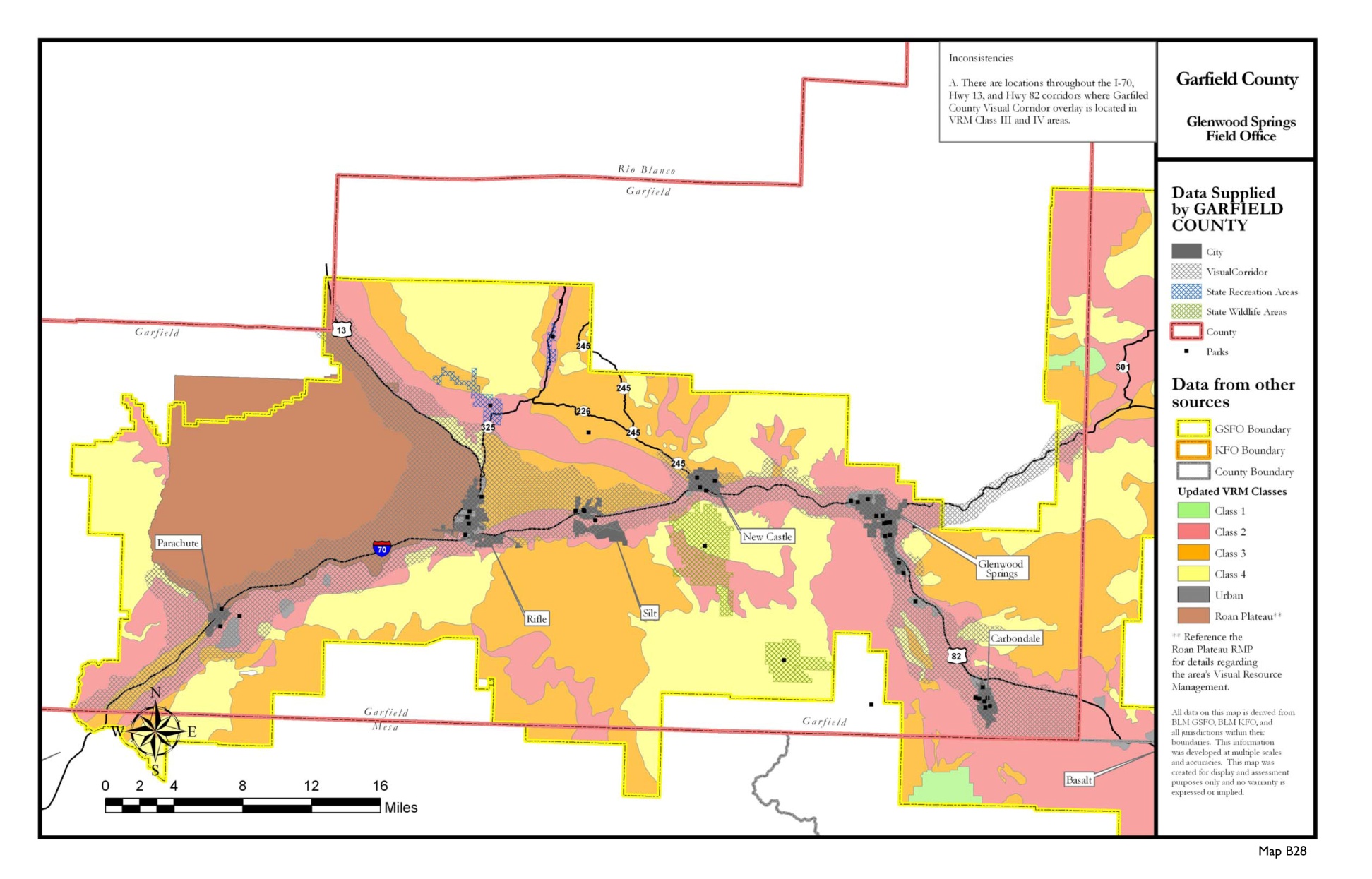 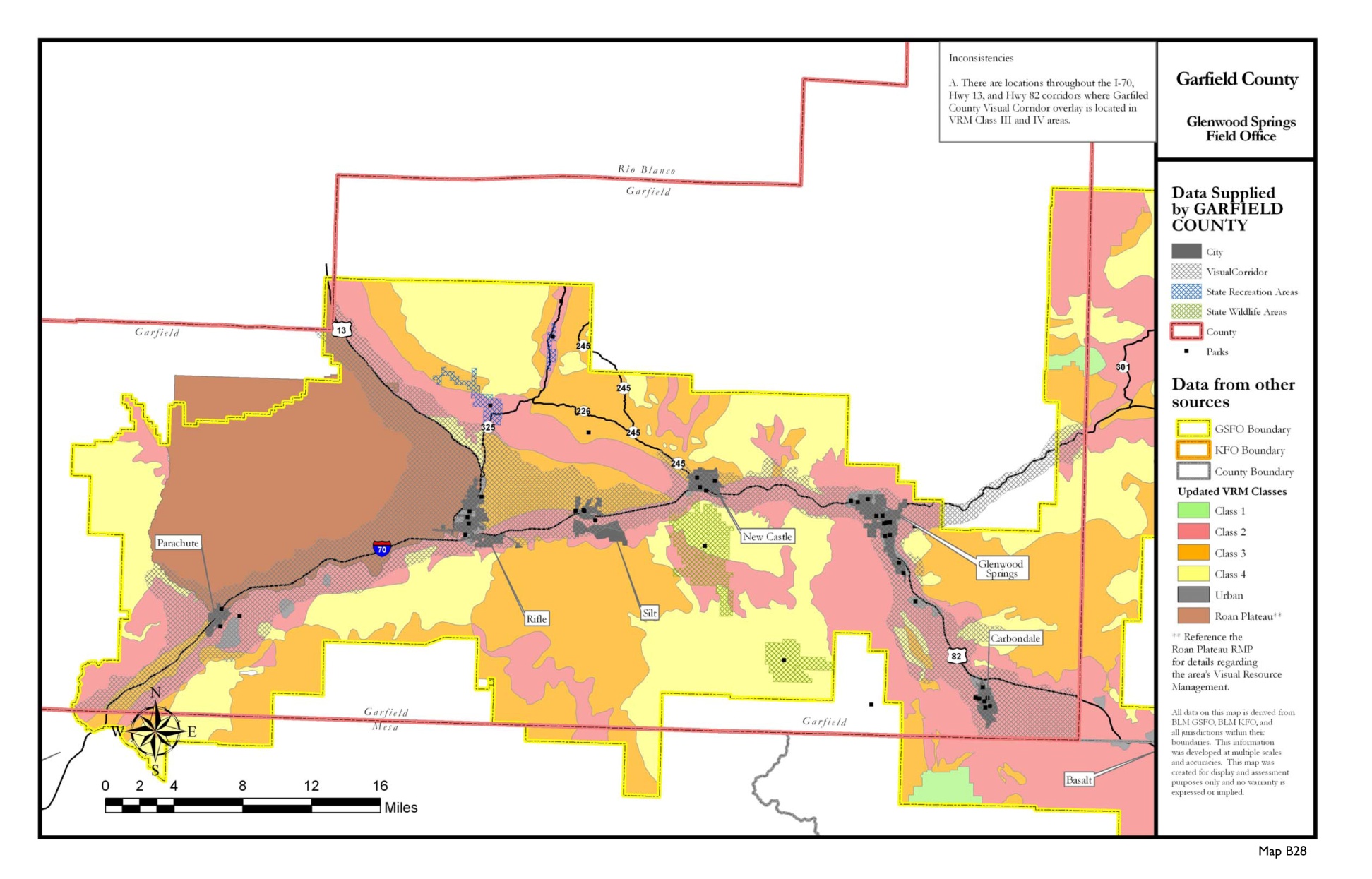 Analyze the Management Situation
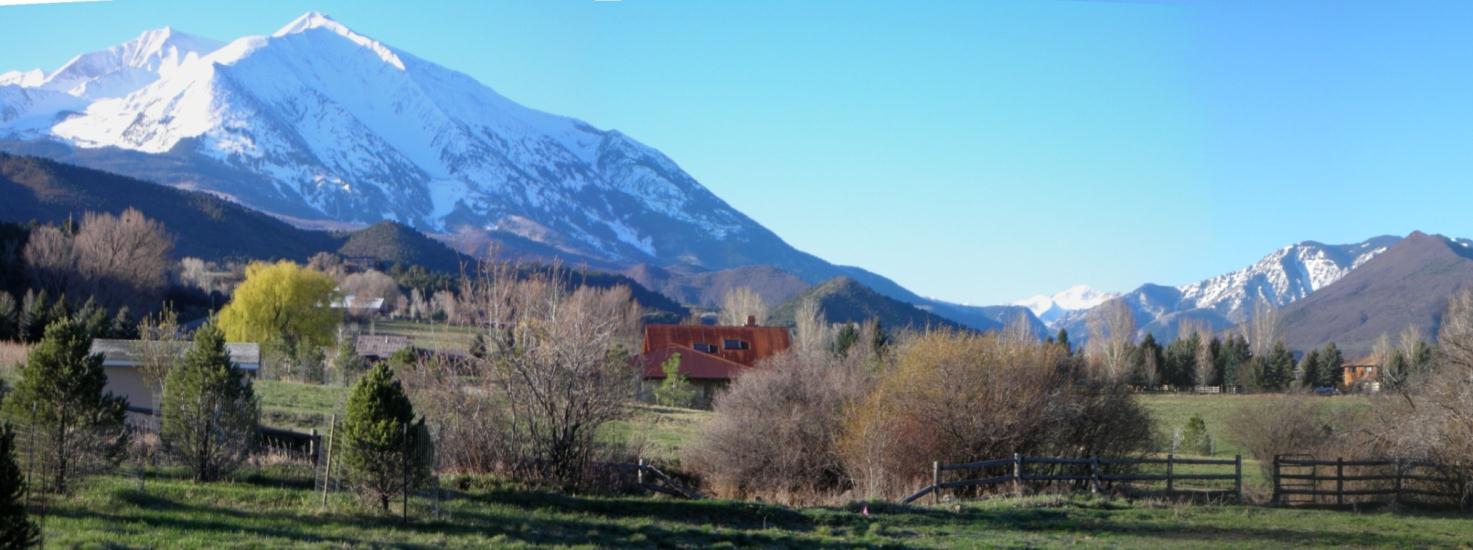 Acknowledge and address the sensitivity of Adjacent Private Landowners (adjacent land uses in the VRI)
Analyze the Management Situation
AMS Report should cover the following for VRM: 
Adherence to the VRM class objectives under current RMP
Distribution of the VRI Classes and inventory factors
Scarcity present within the range of visual values
Condition of the visual resource values
Scenic integrity of the landscape’s intact natural character
Sensitive viewsheds of adjacent land uses
Trends in protection or alteration of the landscape character
Overlay with other data to identify compatibility and conflicts
Concerns/ issues regarding protecting/ modifying the natural landscape character related to other land uses.
[Speaker Notes: TURN INTO ON SCREEN EXERCISE]
Analyze the Management Situation
Public Scoping and AMS 
Opportunity to validate VRI
Share insights developed and other issues and conflicts identified
The public’s take on the insights, issues, and conflicts
Public input on thoughts regarding possible VRM alternatives
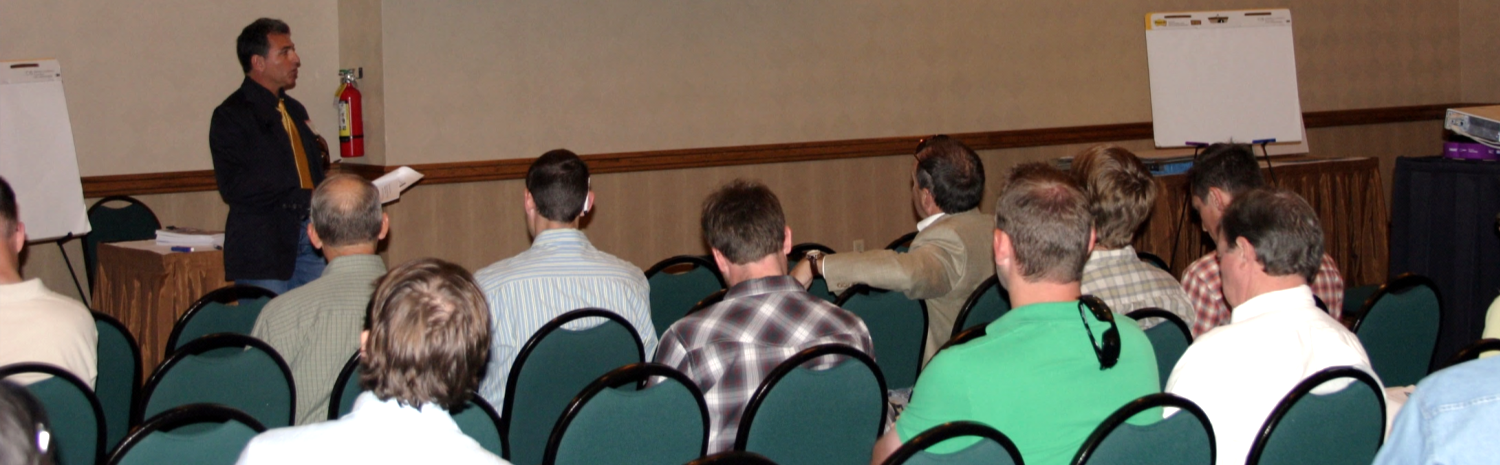 [Speaker Notes: Need new image – maybe a lattice tower example instead that it less dominating and set back from the road a little further]
Analyze the Management Situation
Bringing the AMS information forward into Alternatives:
Generate a report on the finding,
Is the basis for formulating reasonable alternatives
Alternatives must meet the purpose and need
Each alternative needs to have a rationale
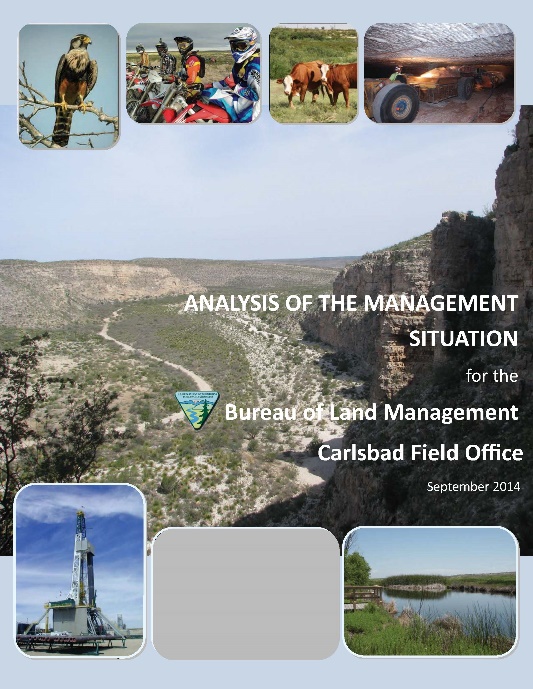 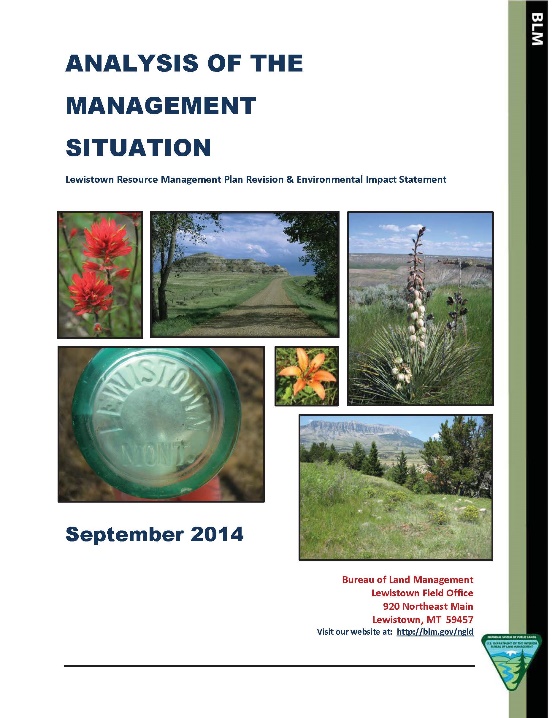 [Speaker Notes: Need new image – maybe a lattice tower example instead that it less dominating and set back from the road a little further]
Land Use Planning Process
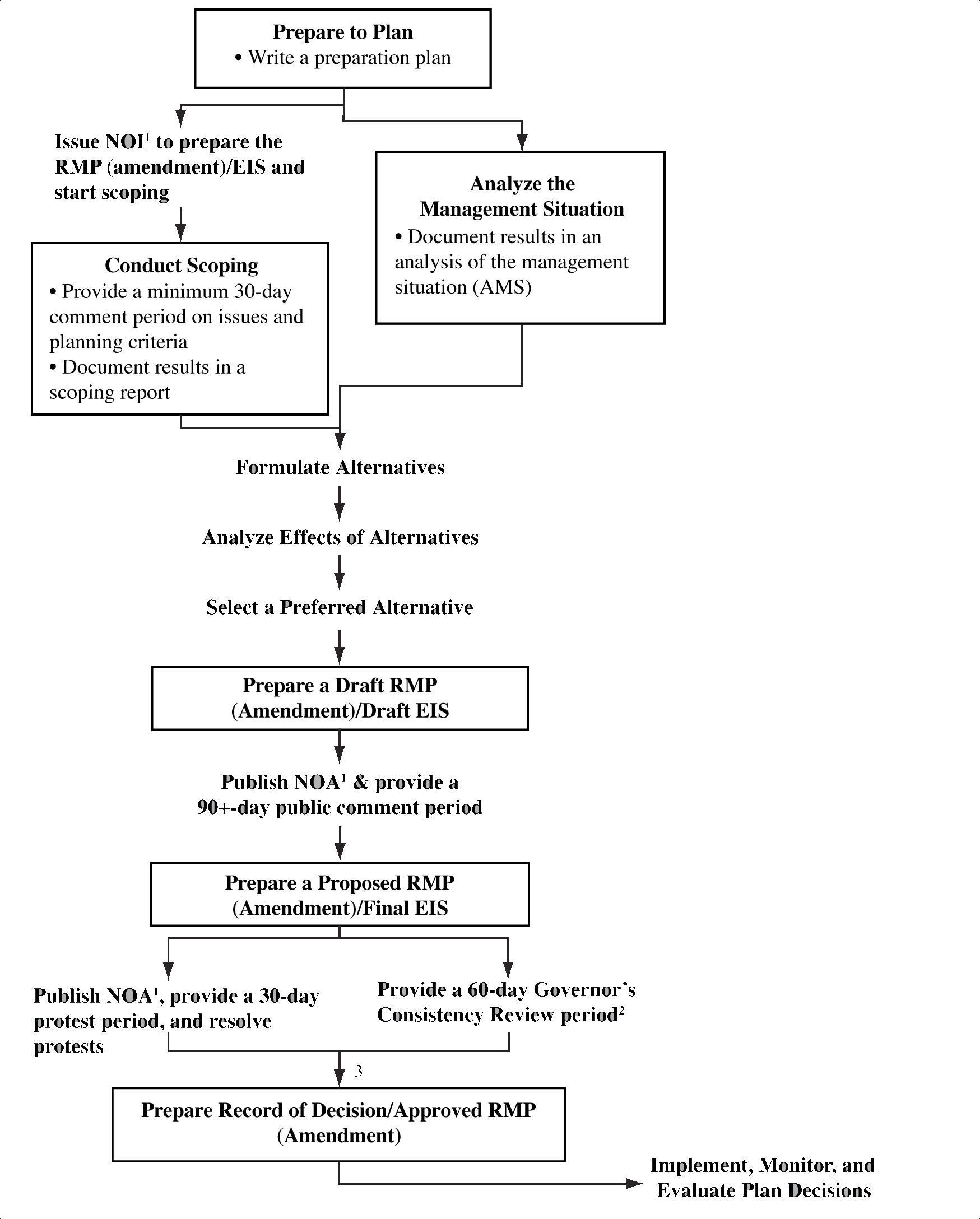 [Speaker Notes: Need new image – maybe a lattice tower example instead that it less dominating and set back from the road a little further]
Formulate Alternatives
VRI  Classes to VRM Classes
[Speaker Notes: S]
Formulate Alternatives
VRI  Classes to VRM Classes
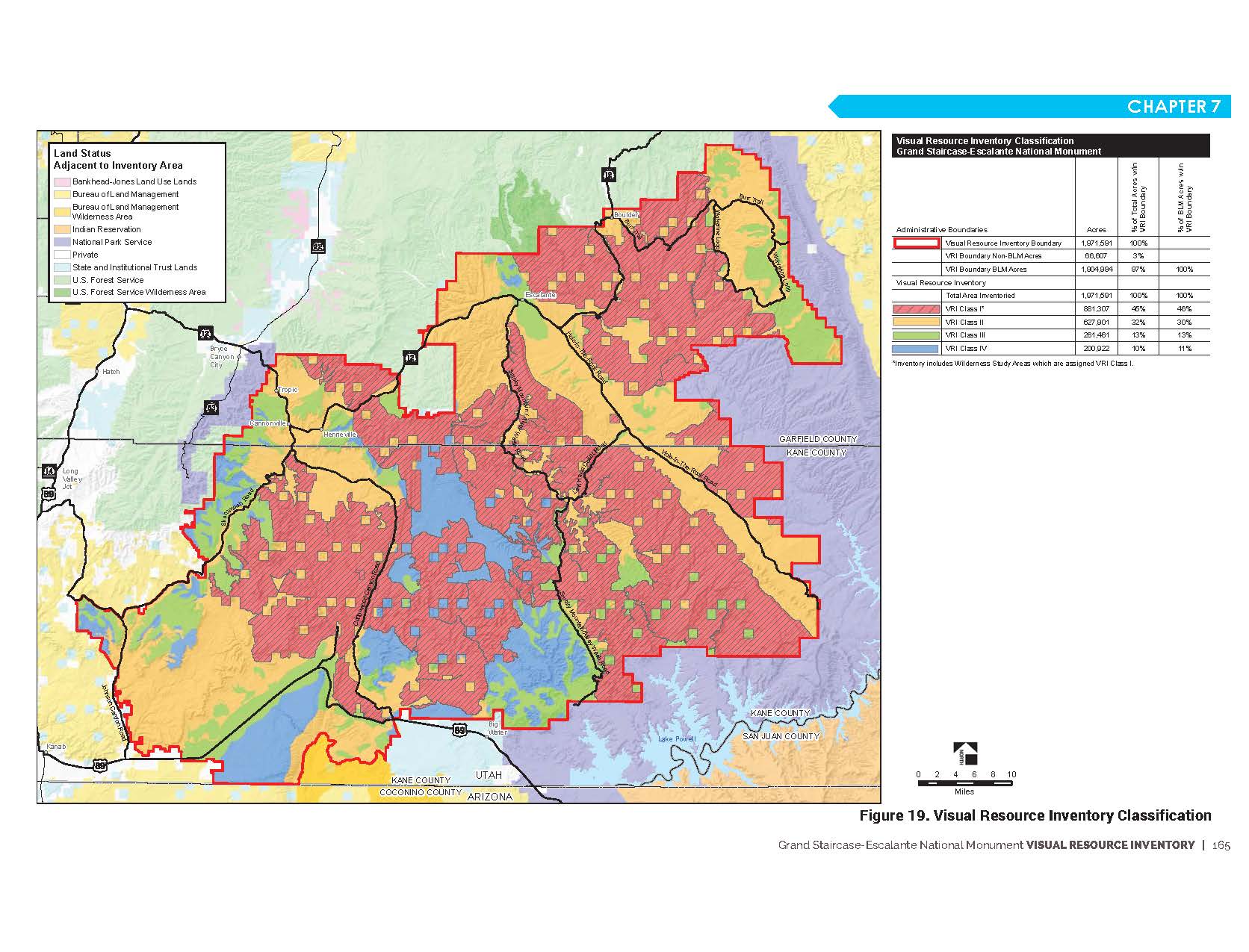 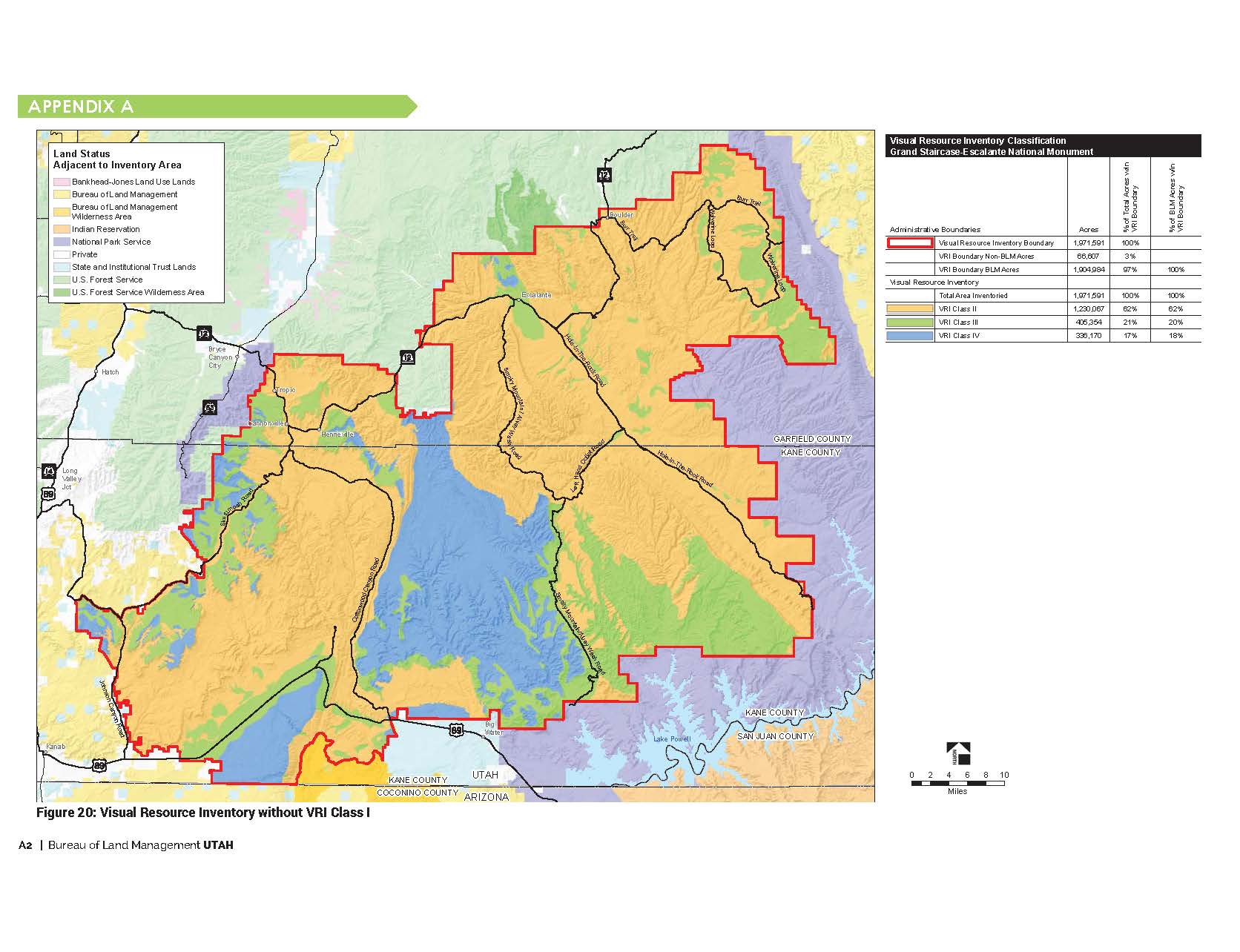 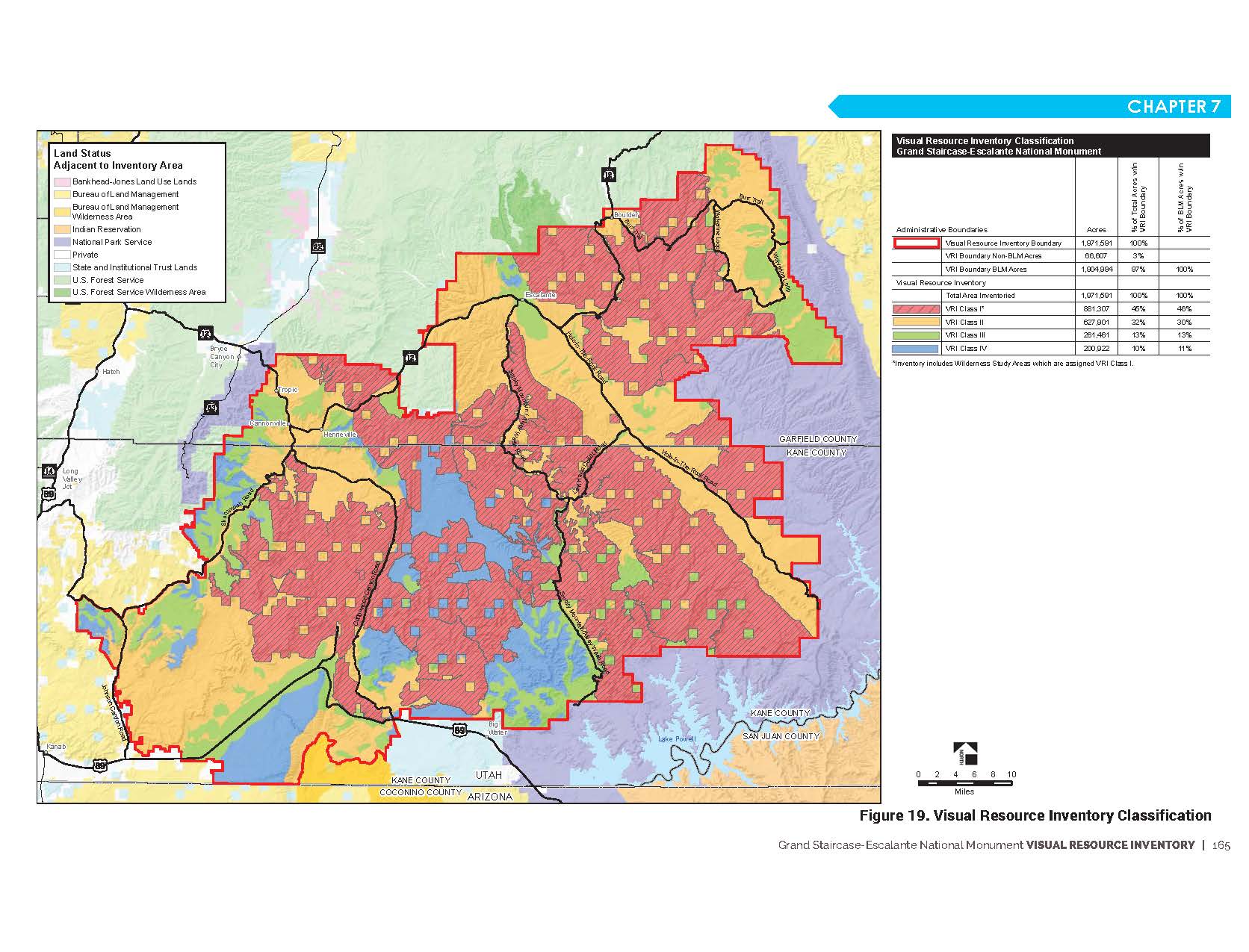 Formulate Alternatives
Final decisions on Visual Resource Management Classes may or may not be commensurate with Visual Resource Inventory Classes
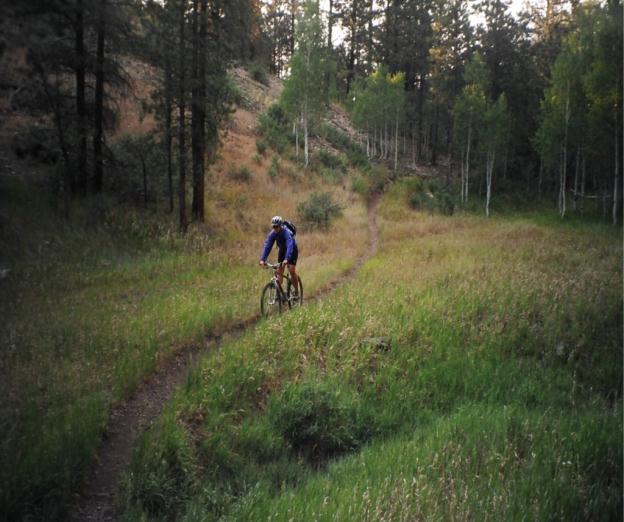 [Speaker Notes: Commensurate – the level of management may not be proportional to the visual resource value

Relocate to wherever it makes sense]
Formulate Alternatives
VRI is the primary source of information to build VRM Class alternatives. 

Federal Land Policy and Management Act:
Sec. 202. [43 U.S.C. 1712] (c) In the development and revision of land use plans, the Secretary shall–
(4) rely on the inventory of the public lands, their resources, and other values;
[Speaker Notes: Why must the VRI be the primary source of information?

Answer: FLPMA Section]
Formulate Alternatives
VRI  Classes to VRM Classes
[Speaker Notes: Good place to begin]
Formulate Alternatives
VRI is the primary source of information to build VRM Class alternatives. 

Federal Land Policy and Management Act:
Sec. 202. [43 U.S.C. 1712] (c) In the development and revision of land use plans, the Secretary shall–
(4) rely on the inventory of the public lands, their resources, and other values;
(5) consider present and potential uses of the public lands;
(6) consider the relative scarcity of the values involved
[Speaker Notes: Why must the VRI be the primary source of information?

Answer: FLPMA Section]
Formulate Alternatives
VRI  Classes to VRM Classes
Formulate Alternatives
VRI is the primary source of information to build VRM Class alternatives, but visual values coexist with other resource values and land use allocations. 
Other legislative mandates, or other program directives that require, protective visual management of sensitive resource values (designations).
Compatibility between VRM class objectives and land use  allocations (e.g., oil and gas, minerals, coal, renewable energy, rights-of-way, etc.).
Prioritizing visual values over other resource values and land use allocations by designating Areas of Critical Environmental Concern (ACEC) based on scenic value and/or VRM Class I.
Formulate Alternatives
Visual Absorption Capability (USFS) – reading the landscape’s visual variety that will visually absorb built facilities
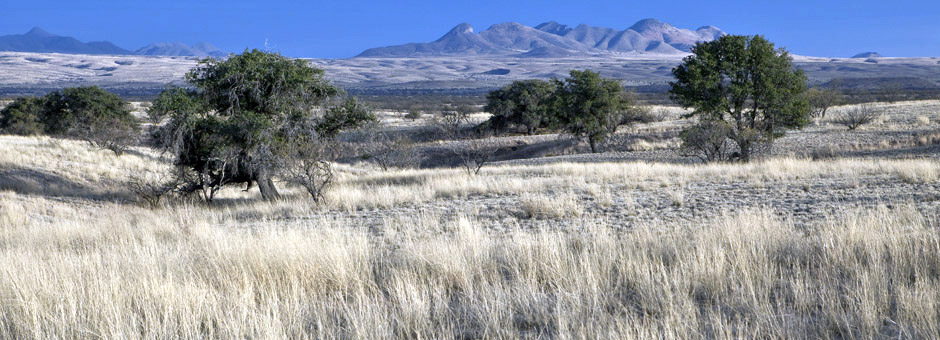 Formulate Alternatives
Common approach:
Current management direction (No Action)
Conservation emphasis
Resource Use – emphasis on constraint reduction
Balanced management – increased conservation balanced against moderate levels of resource use
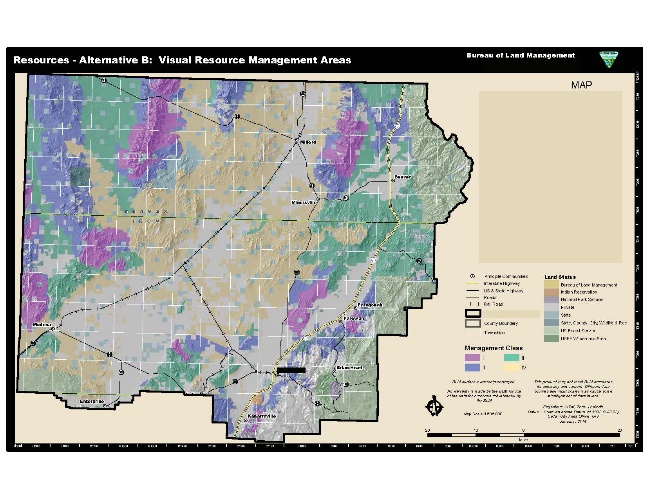 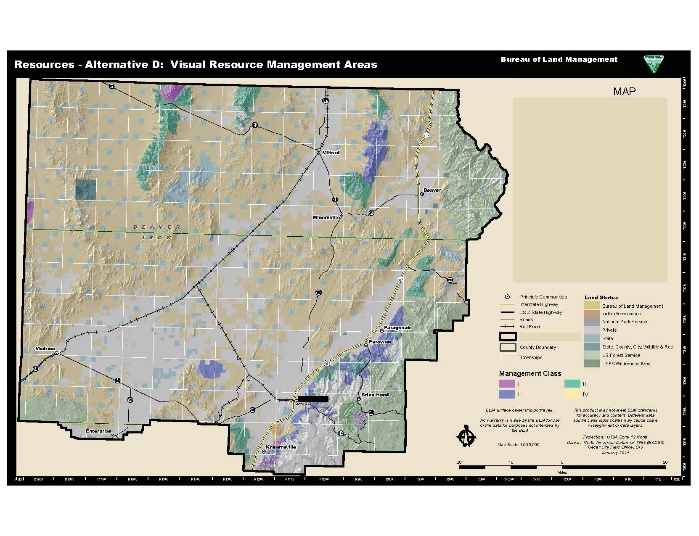 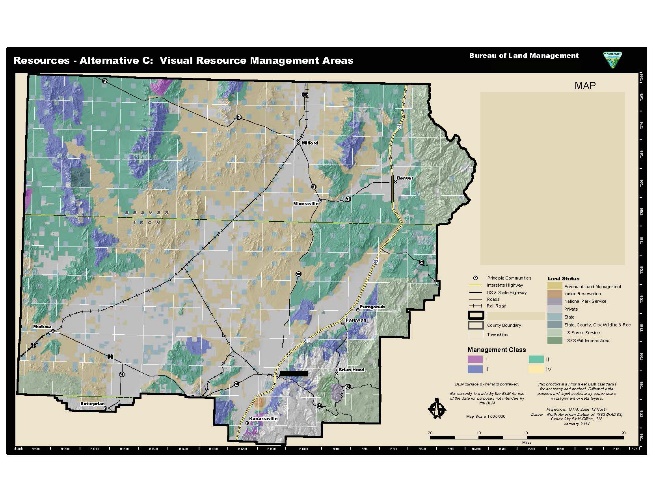 [Speaker Notes: Need new image – maybe a lattice tower example instead that it less dominating and set back from the road a little further]
Formulate Alternatives
First, formulate alternative for managing visual resources:
VRI classes and scenic quality/ sensitivity / proximity within distance zones. 
Second, identify those lands that lend themselves for higher levels of visual protection:
Wild and Scenic Rivers
National Scenic and Historic Trails 
National Monuments and National Conservation Areas
Prioritized views from National Parks within the planning area
New residential areas within the BLM land interface
Formulate Alternatives
Third, identify those lands that lend themselves for lower levels of  visual protection:
Fluid minerals,
ROW needs (electrical transmission, communication, etc)
Solid minerals
Livestock grazing
Etc.
Fourth, blending to a refined alternative that resolves conflicts between the uses while managing for the protection of scenic value.
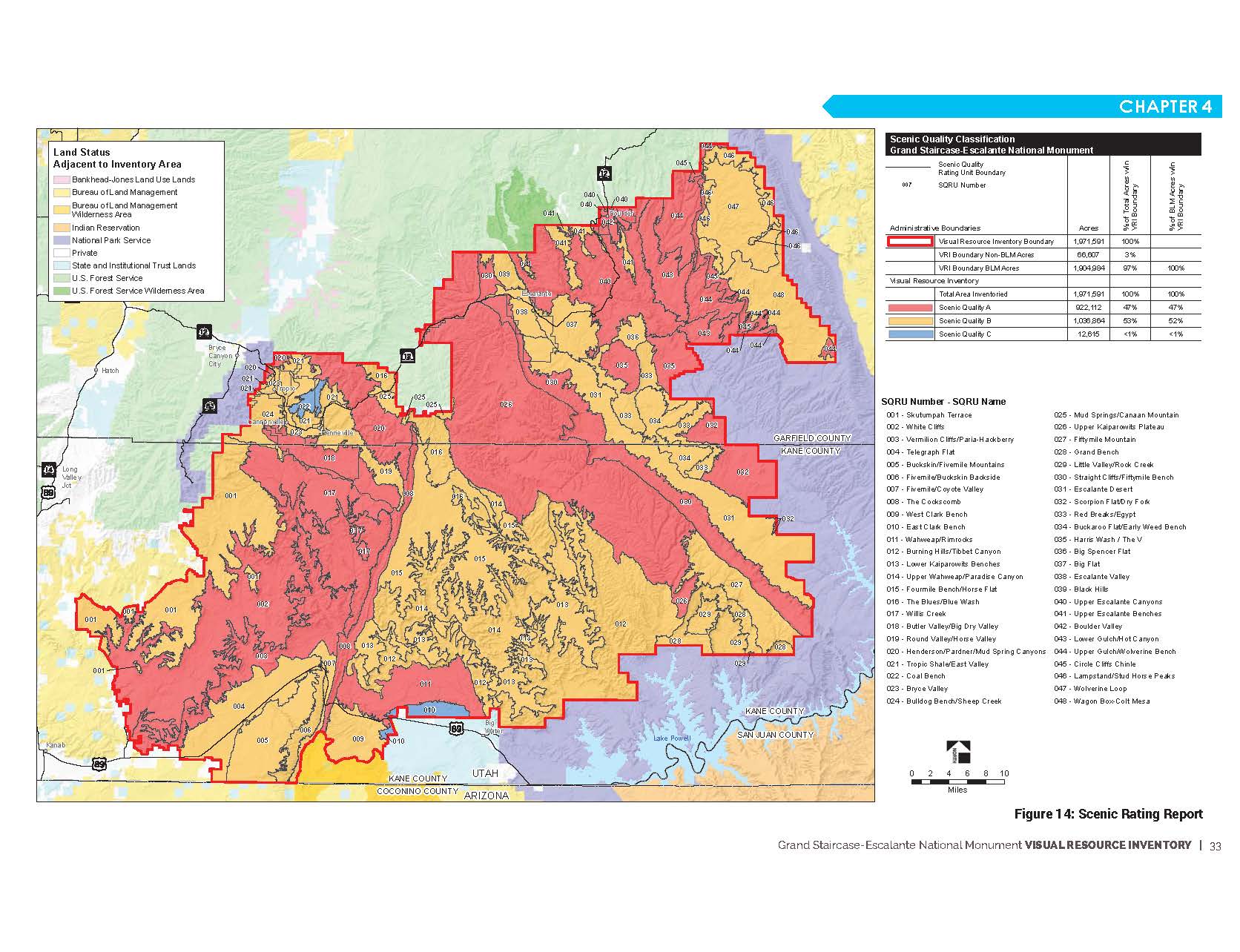 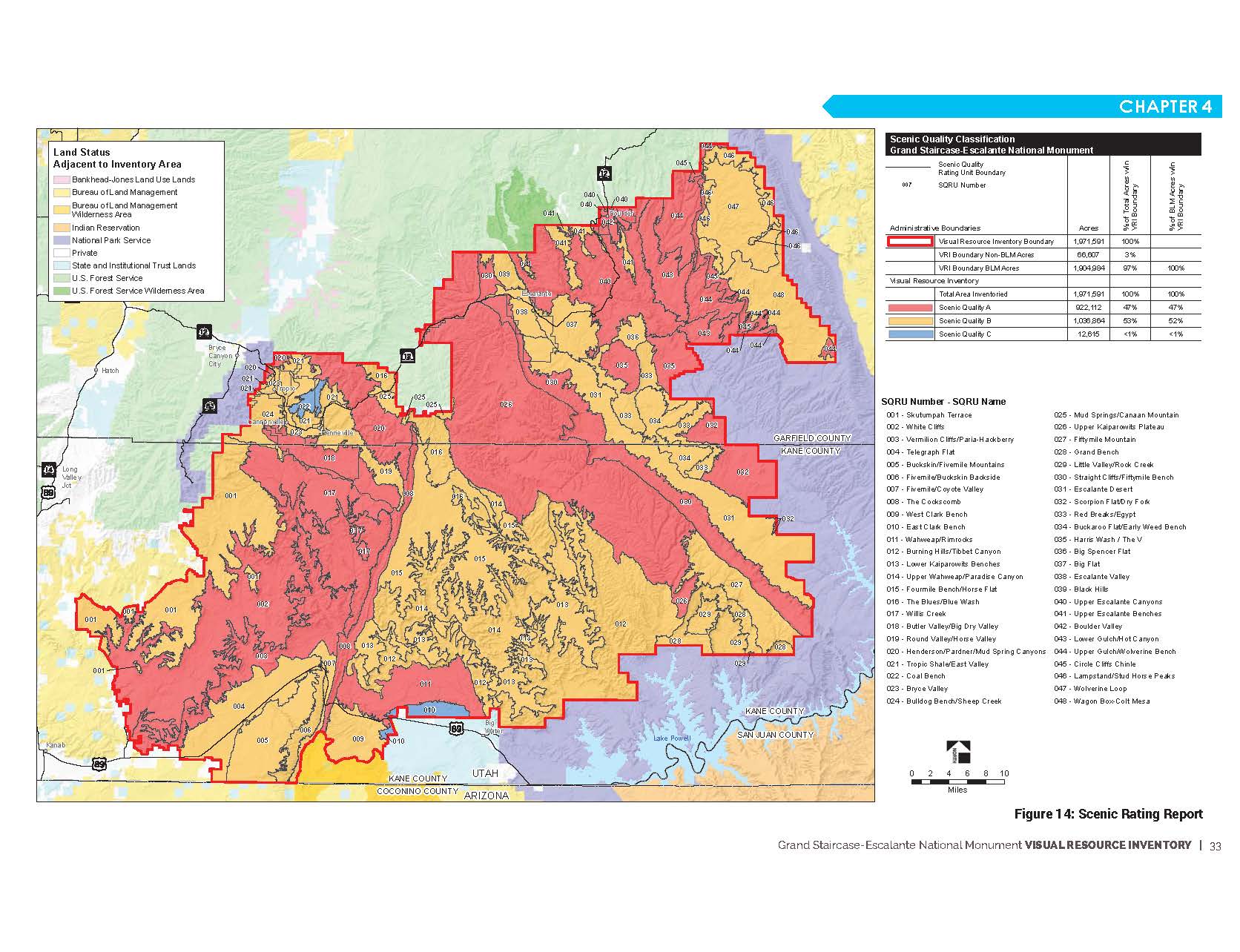 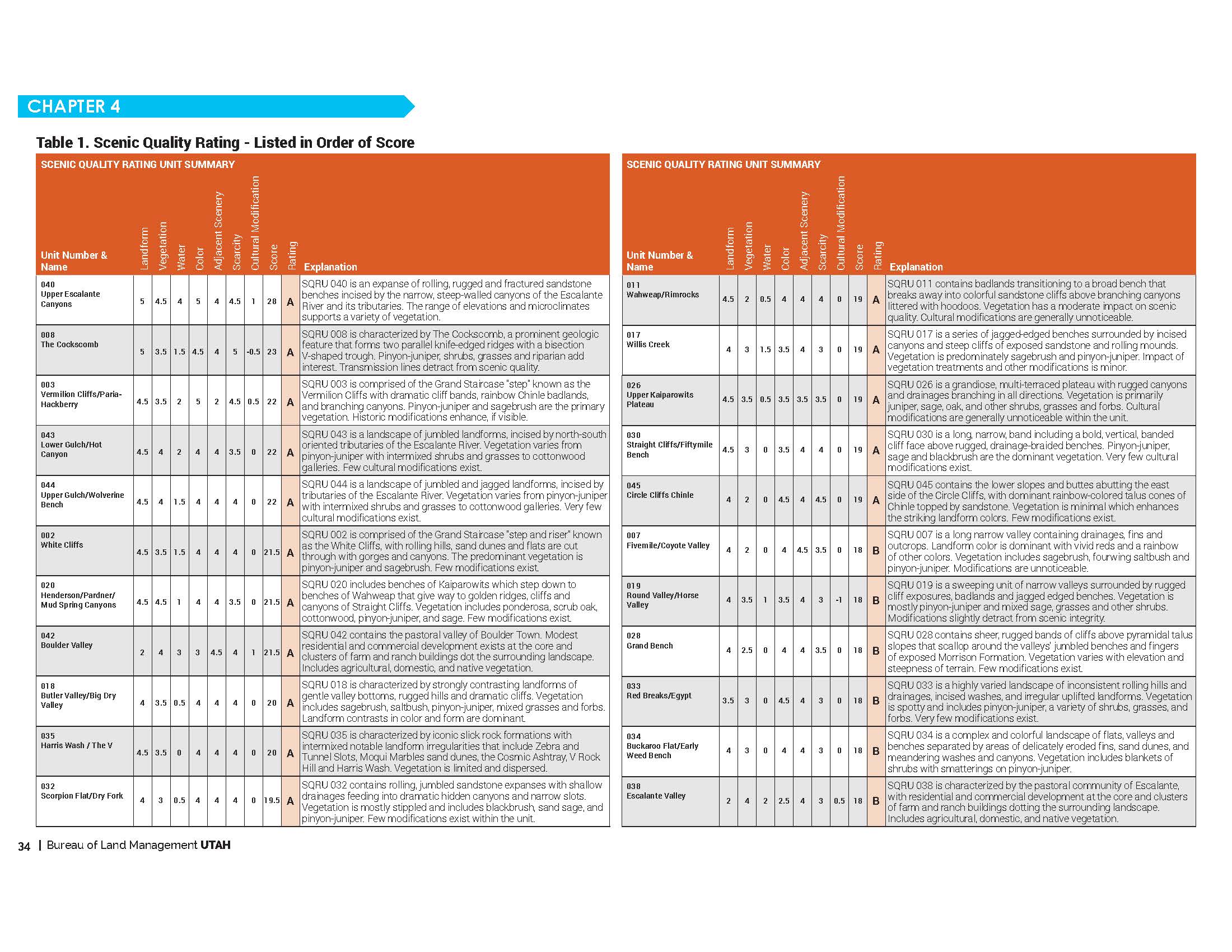 Alternatives Development
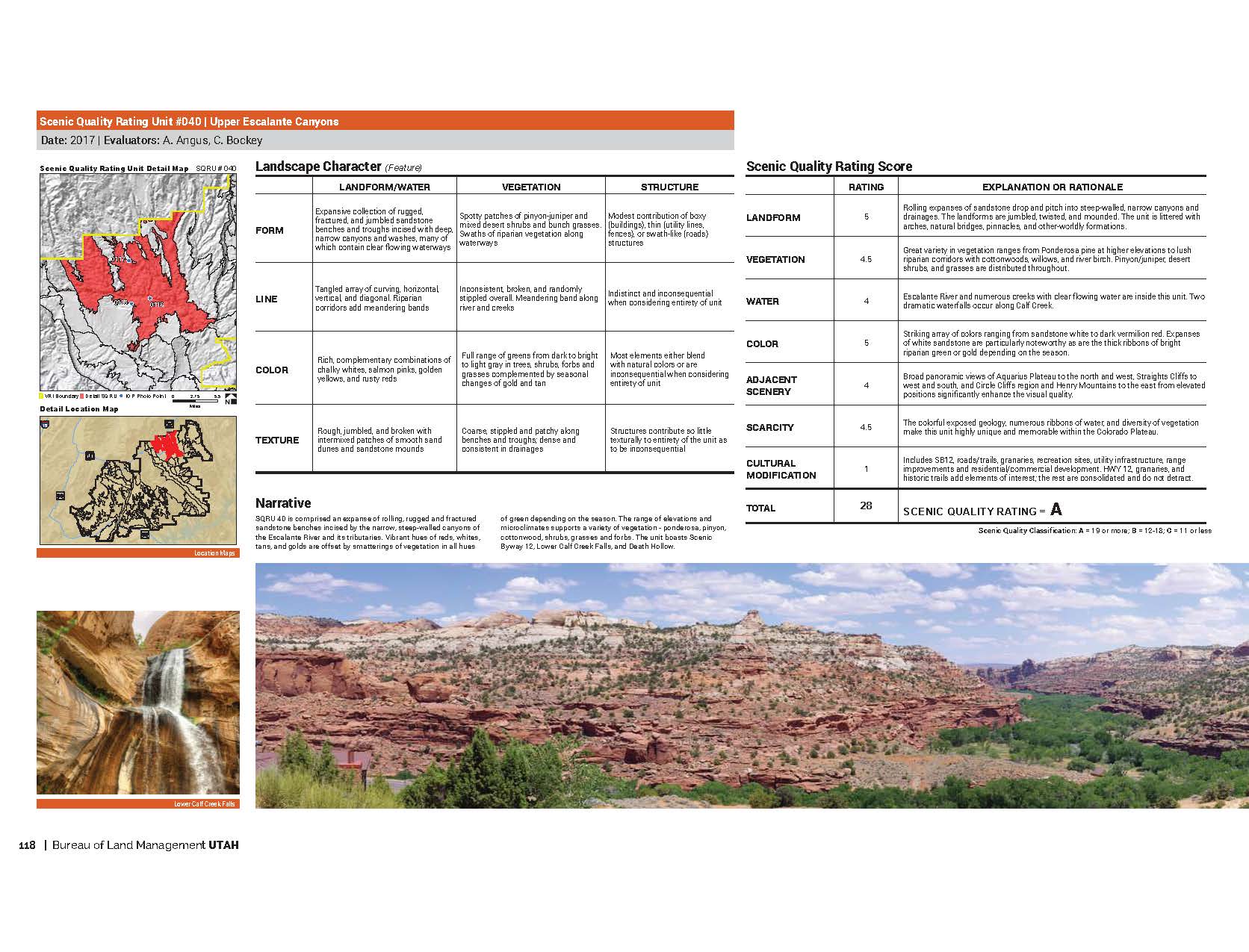 Drivers
VRI
Scenic quality
Sensitivity
Distance zones
ACEC Opportunities
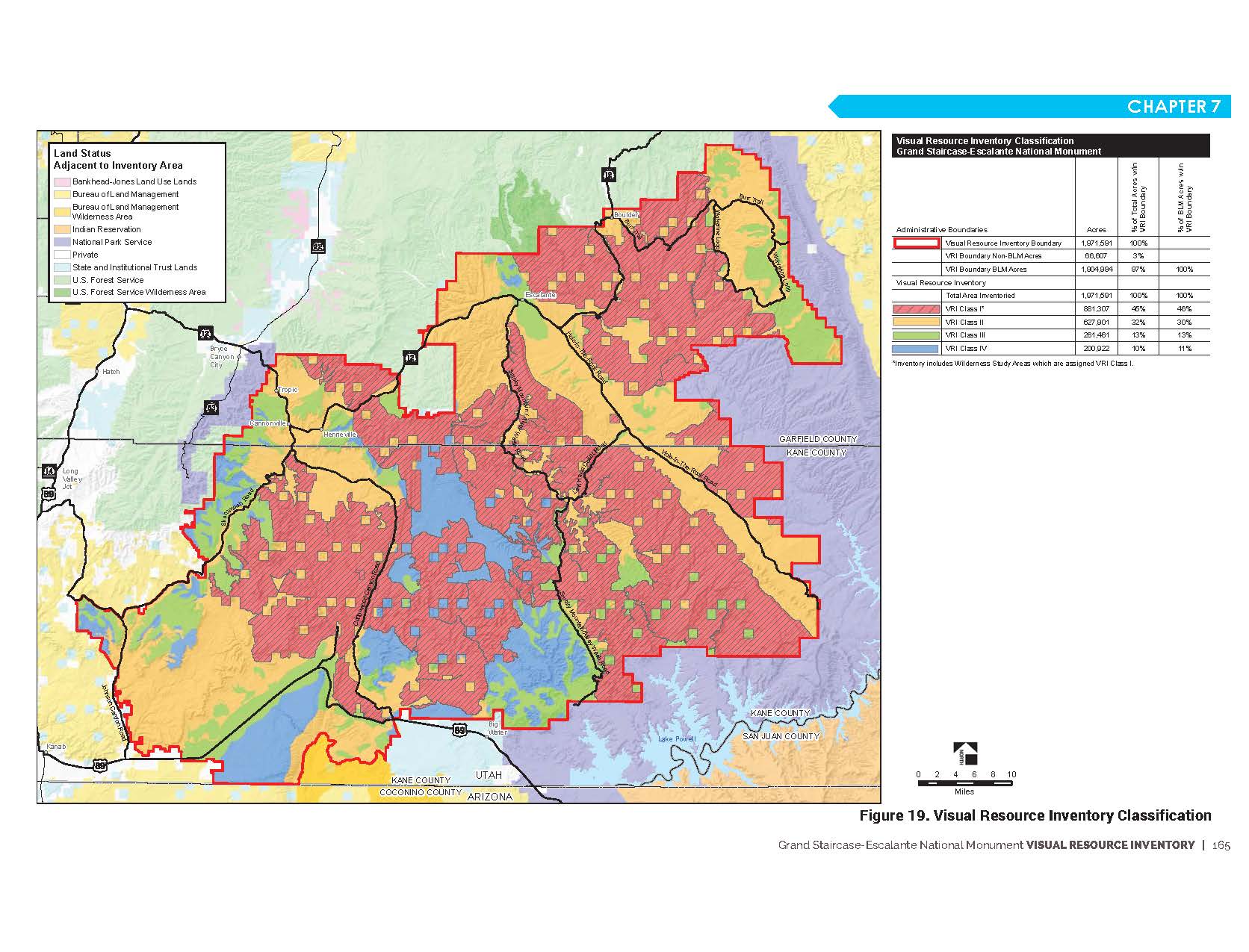 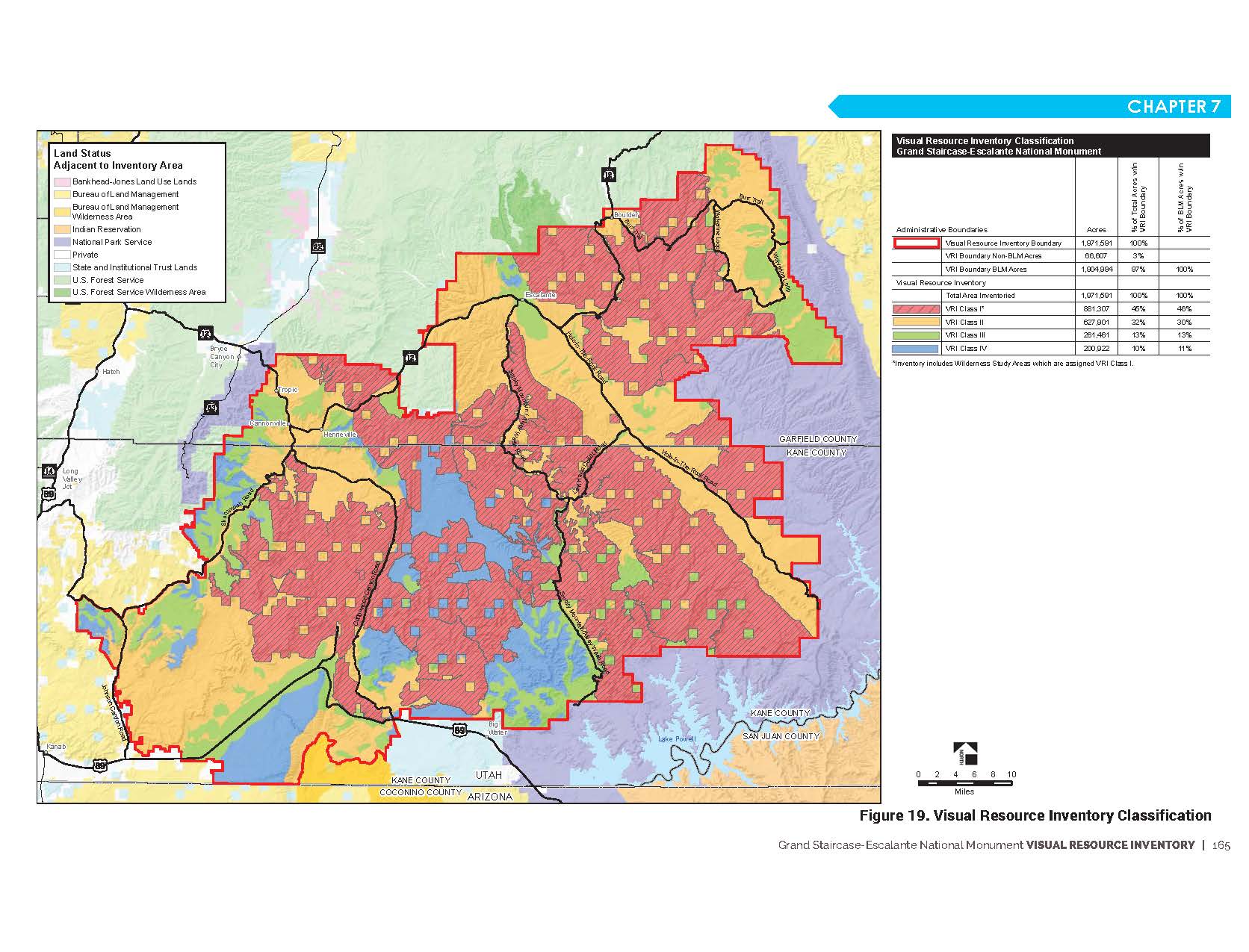 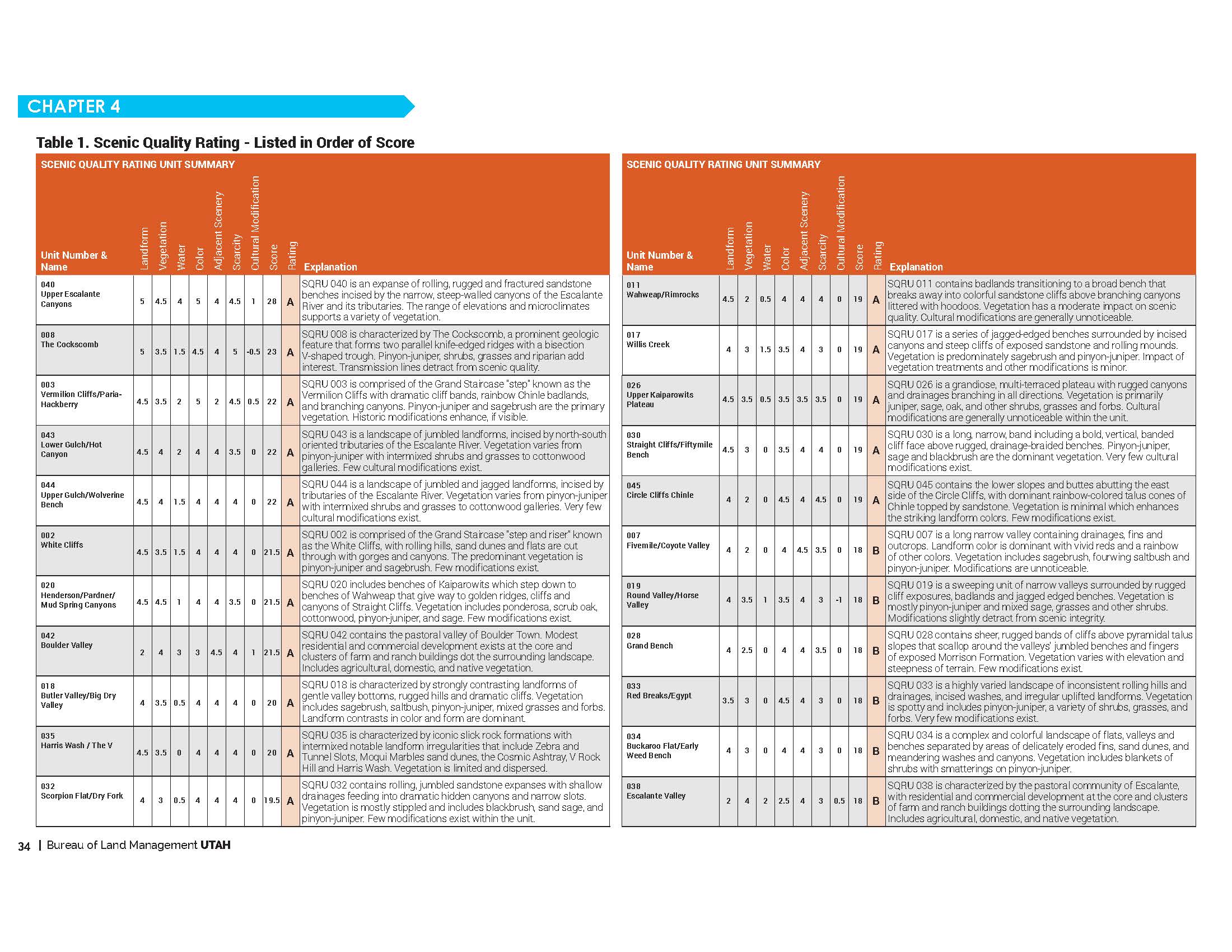 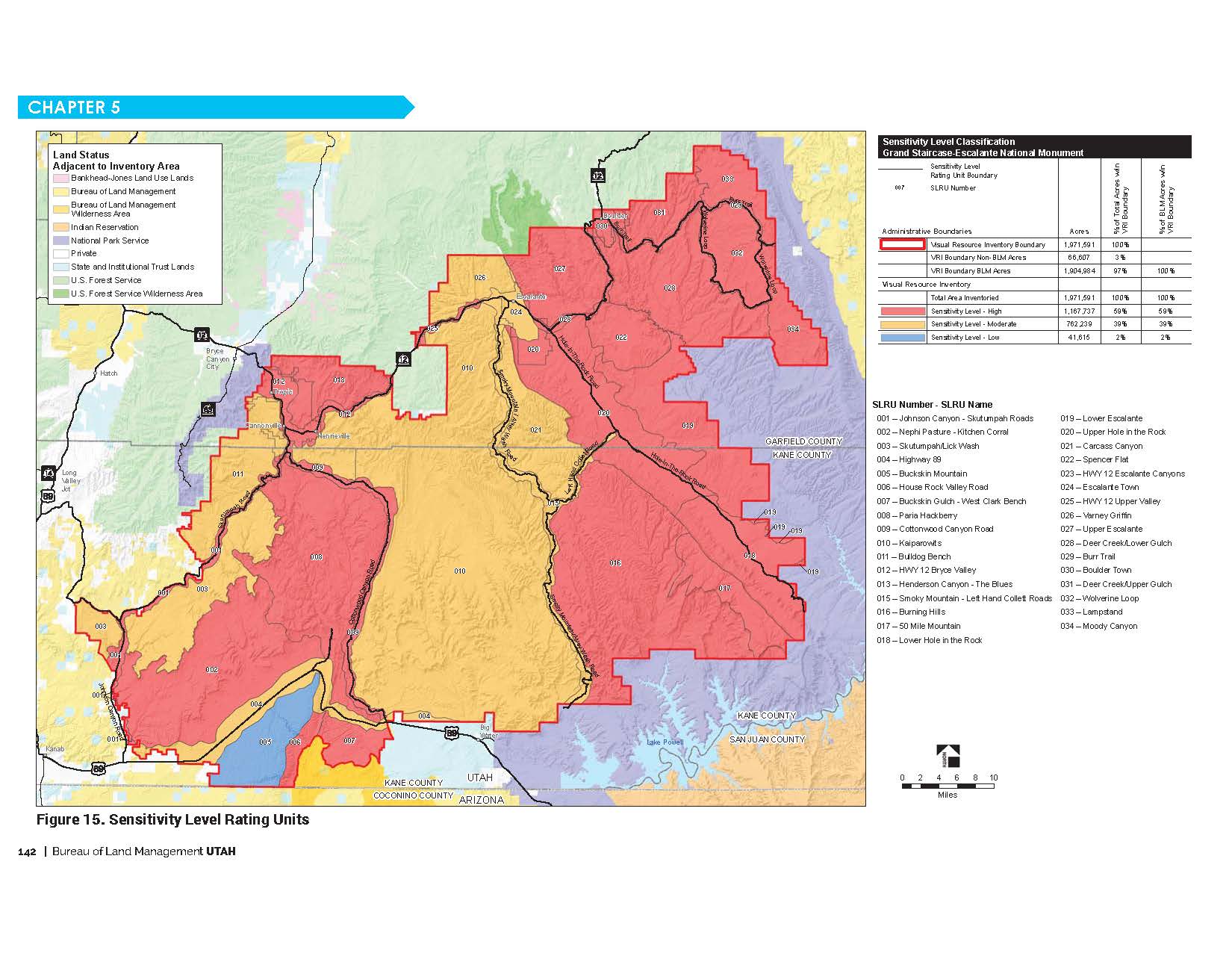 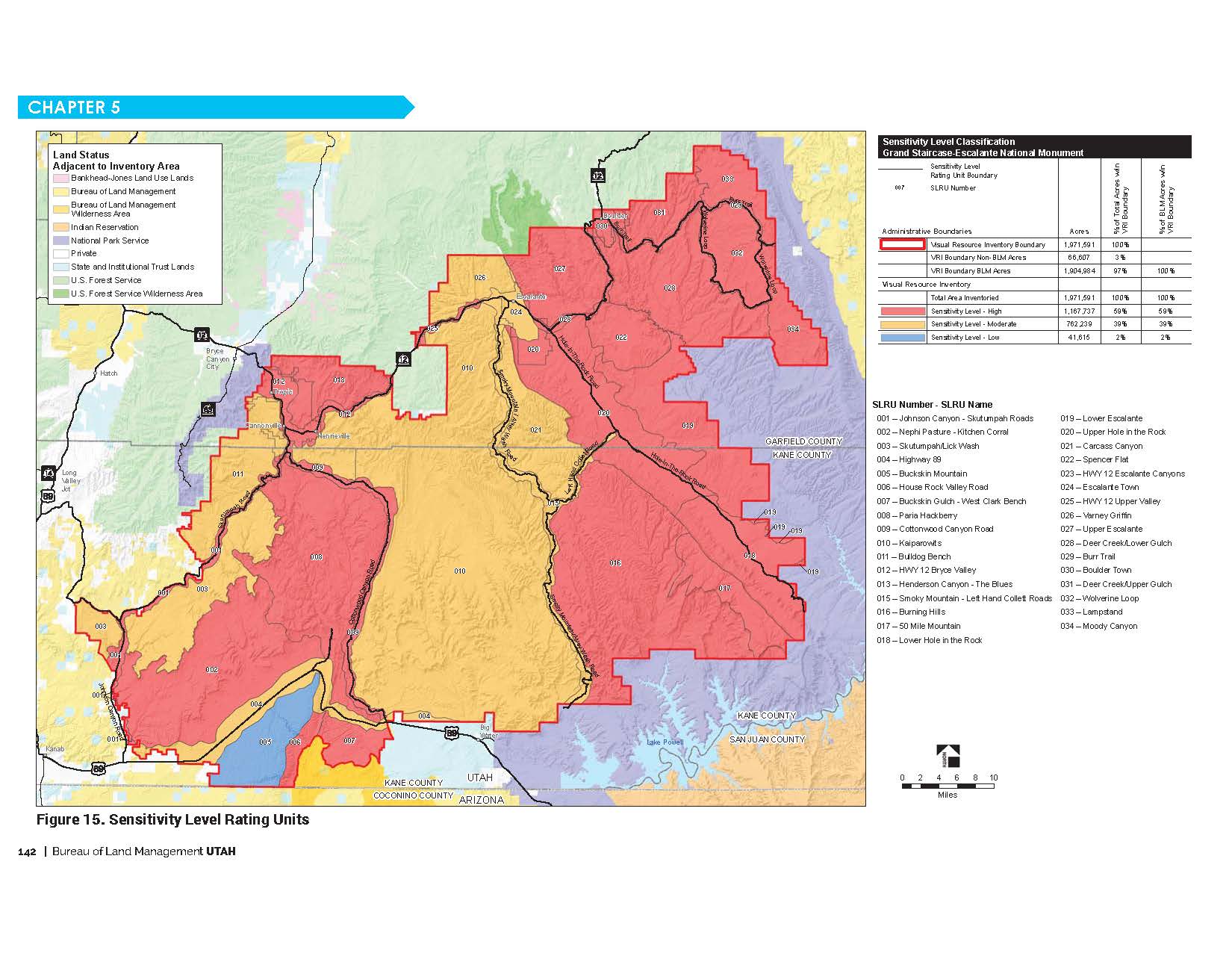 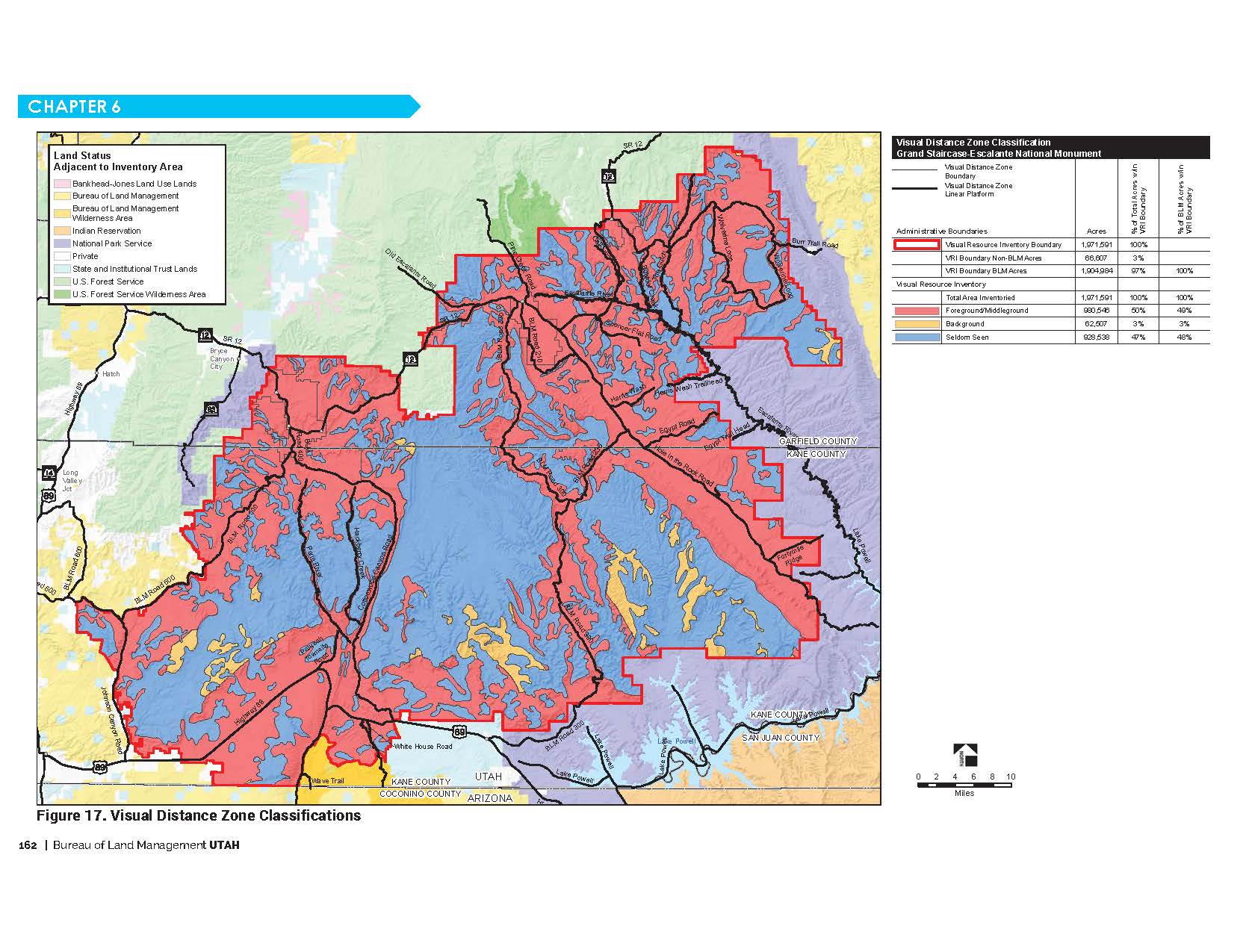 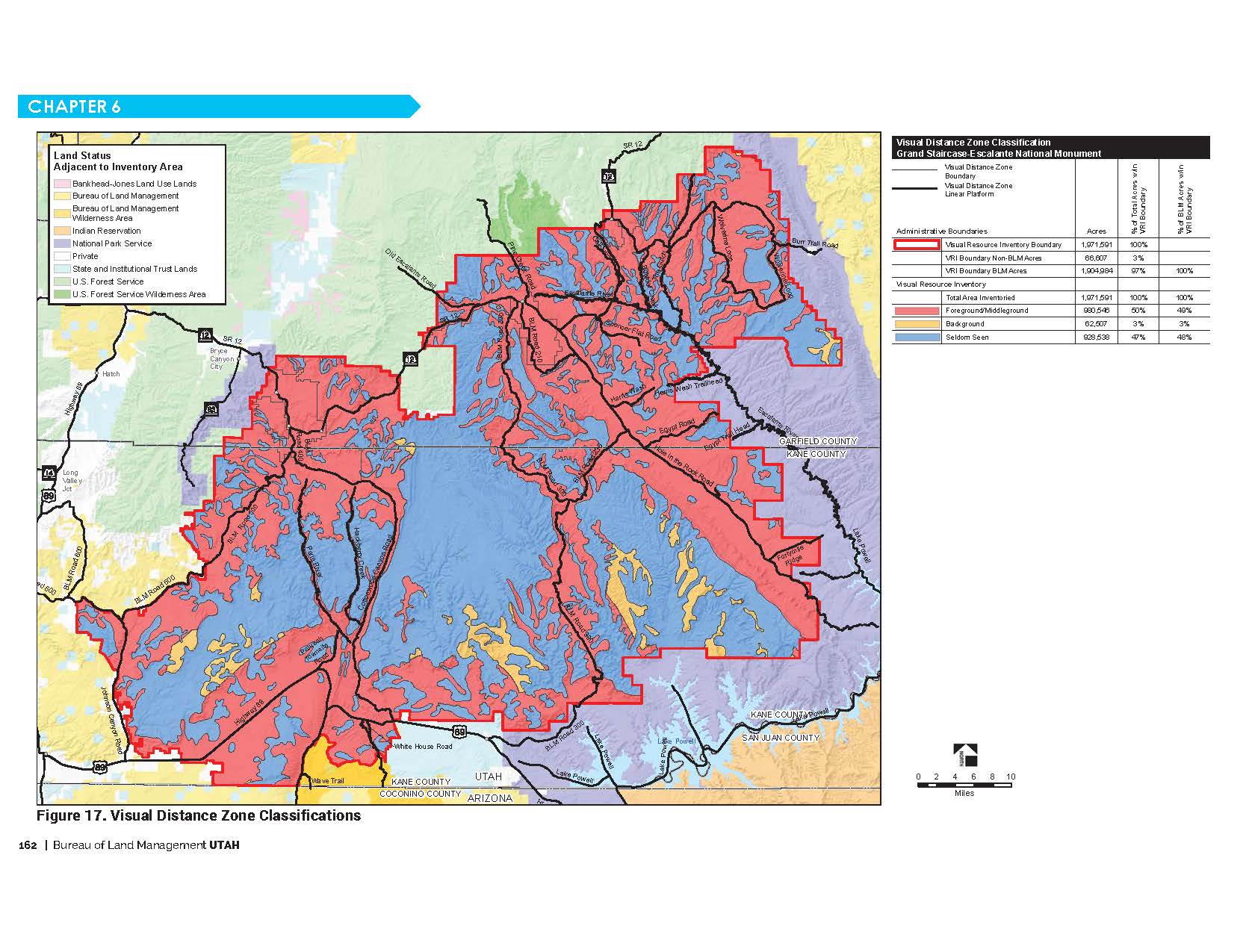 [Speaker Notes: Enter SQRU 40 – a score of 28]
Alternatives Development
Drivers
VRI
Scenic quality
Sensitivity
Distance zones
ACEC Opportunities
Other resources/uses that benefit
Recreational  settings and trails (SRMAs)
Cultural/ historic sites
Scenic/historic trails
Wild & Scenic Rivers
Back Country Byway
Special status species
Critical habitat (S.G.)
Other uses that don’t
ROWs
Mineral leasing
Mining
Livestock
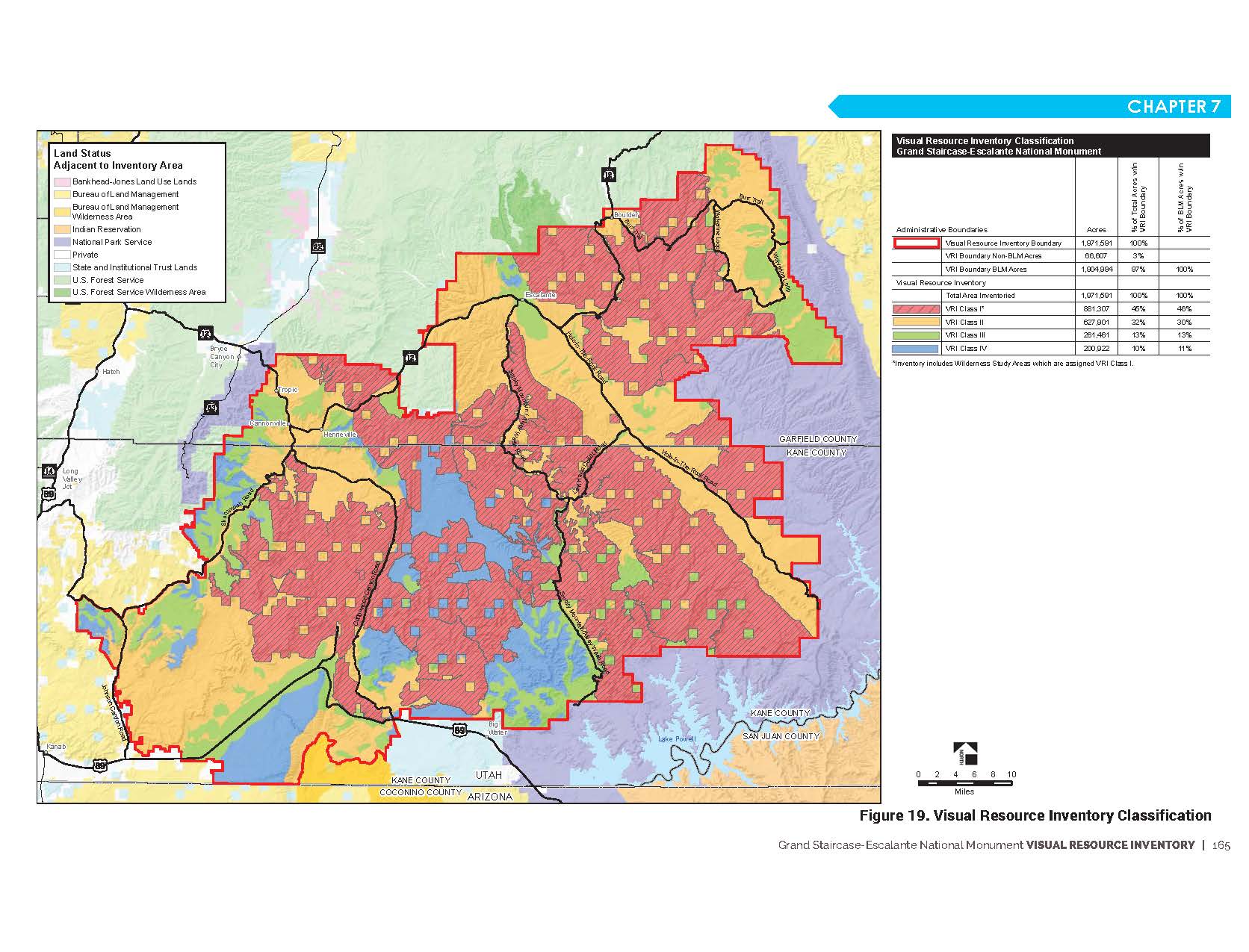 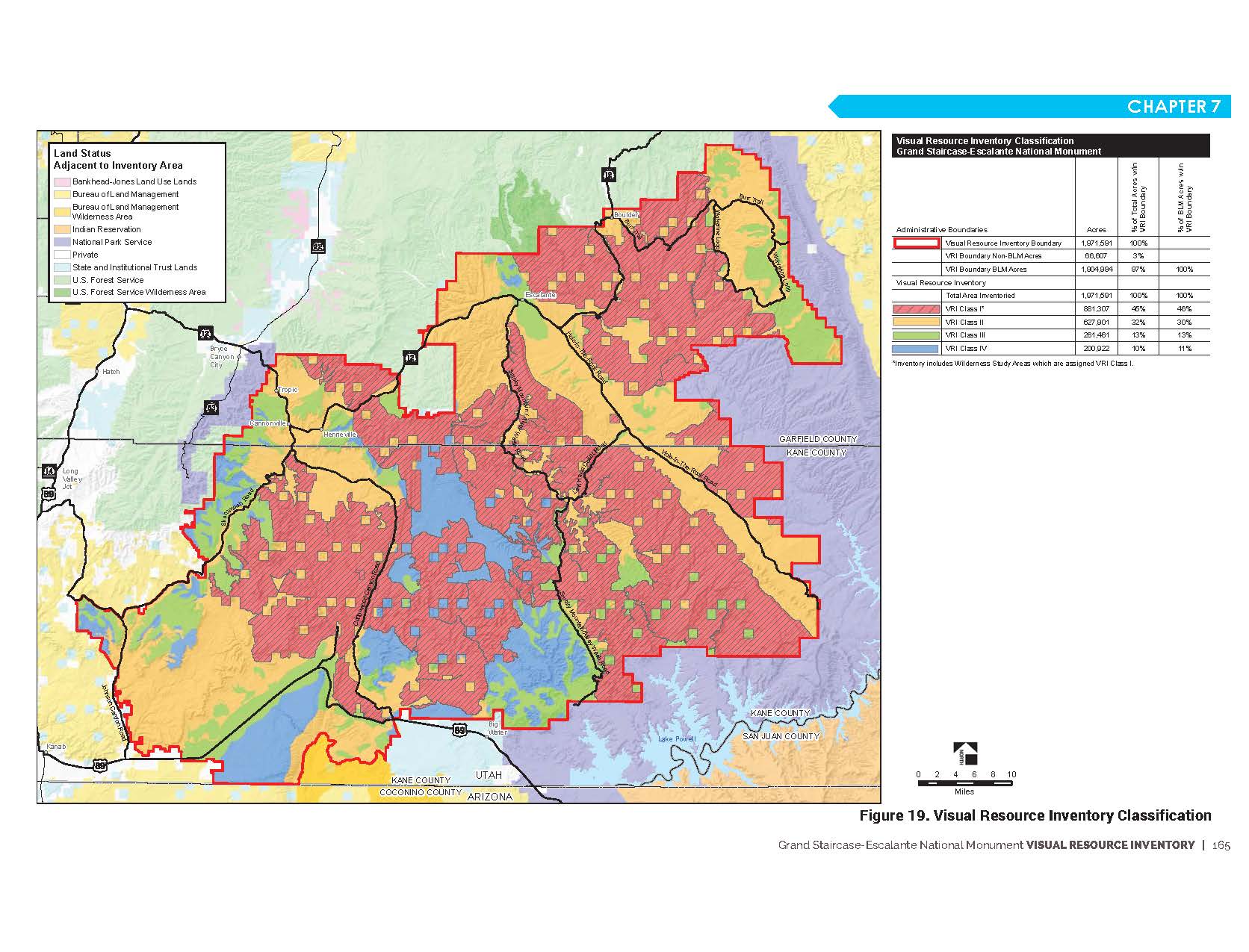 Back country byway
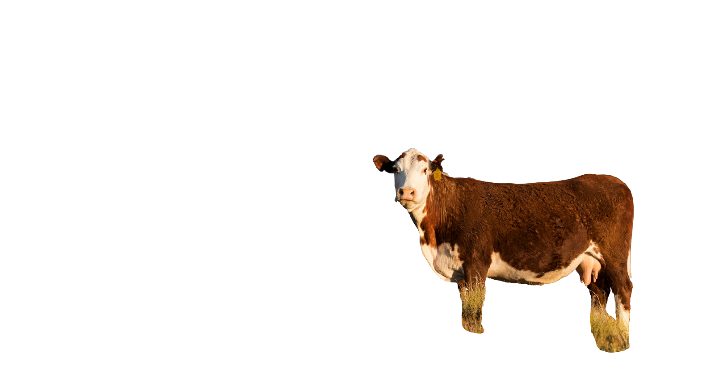 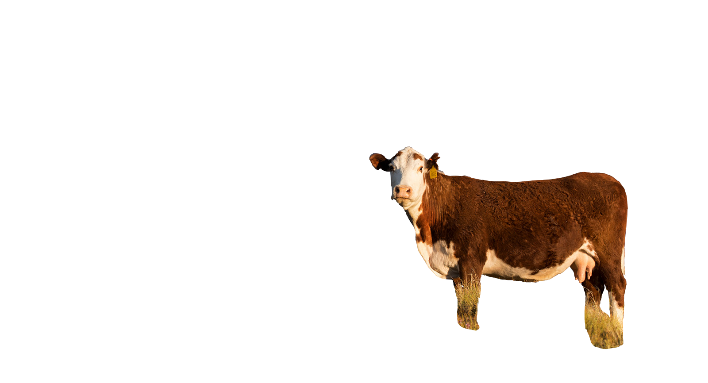 [Speaker Notes: Enter SQRU 40 – a score of 28]
Formulate Alternatives
Visual Absorption Capability (USFS) – reading the landscape’s visual variety that will visually absorb built facilities
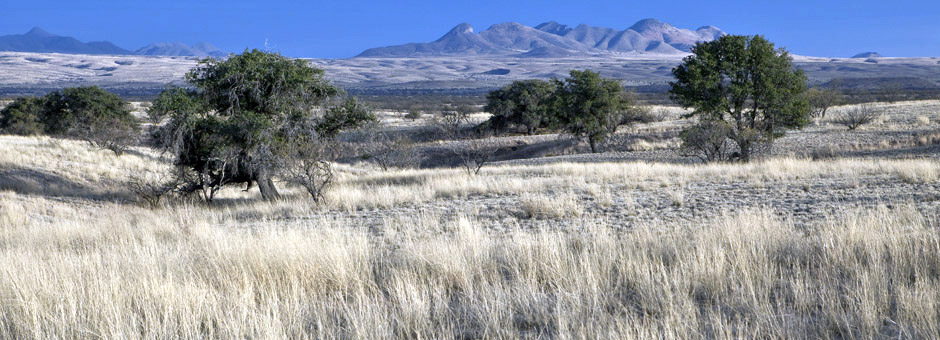 .
Formulate Alternatives
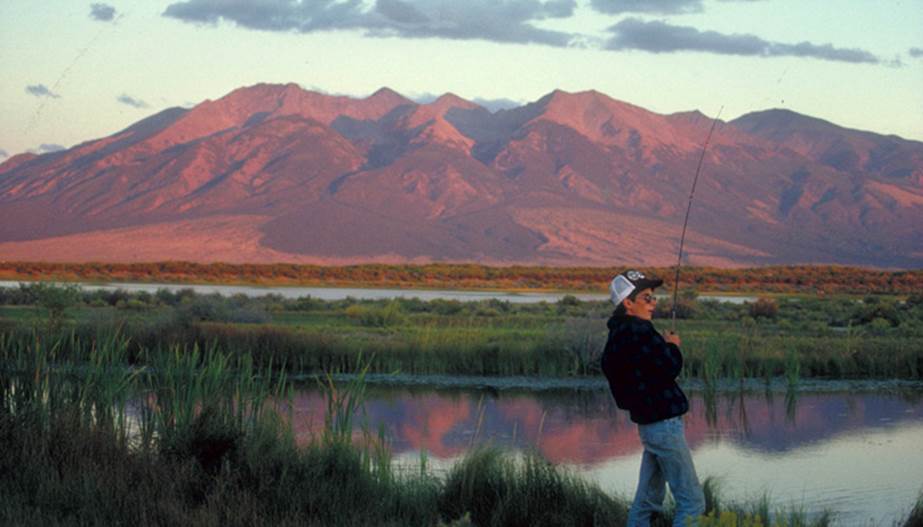 Photo by Bob Wick
Formulate Alternatives
Visibility Study/ viewshed modeling
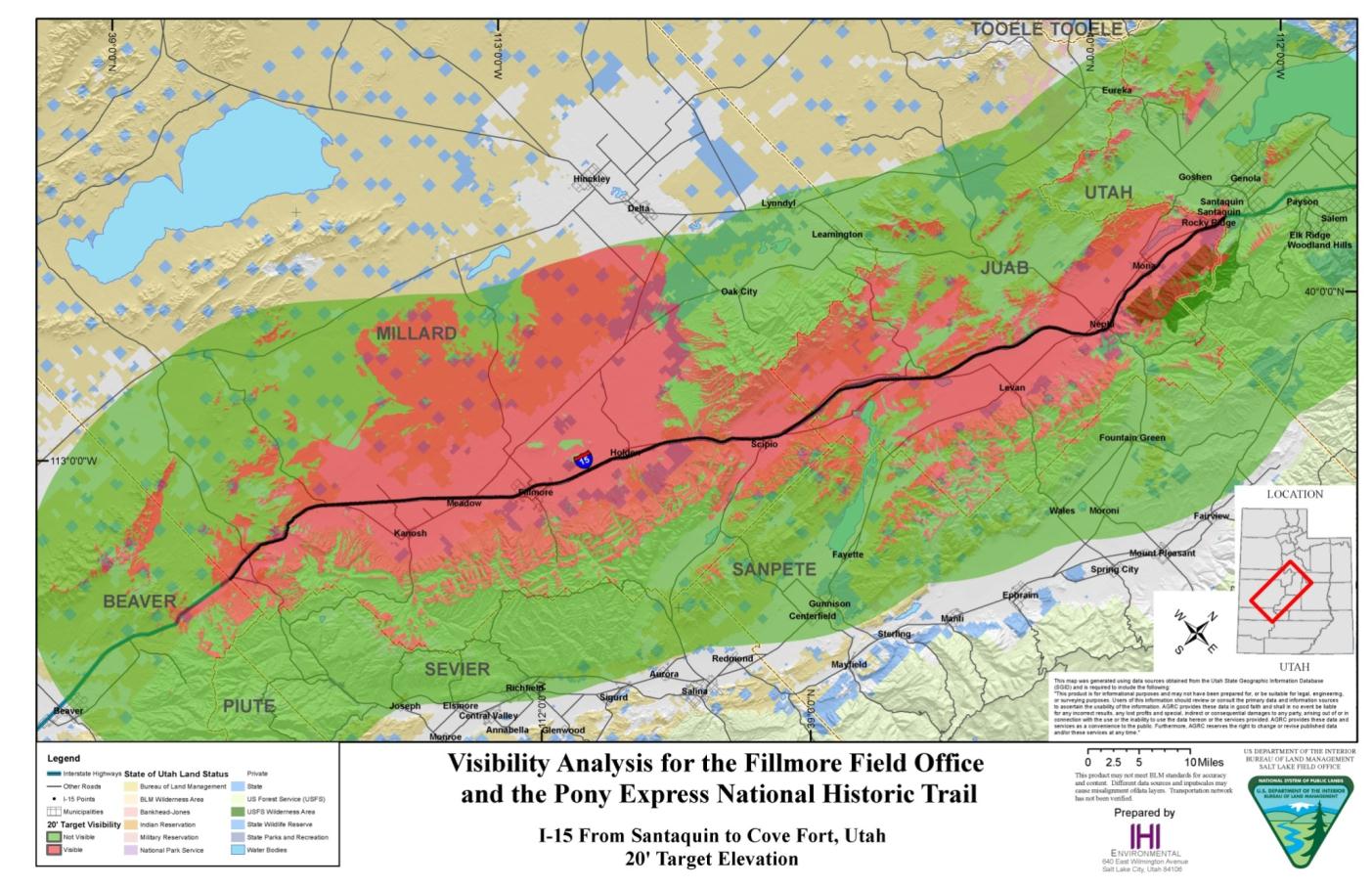 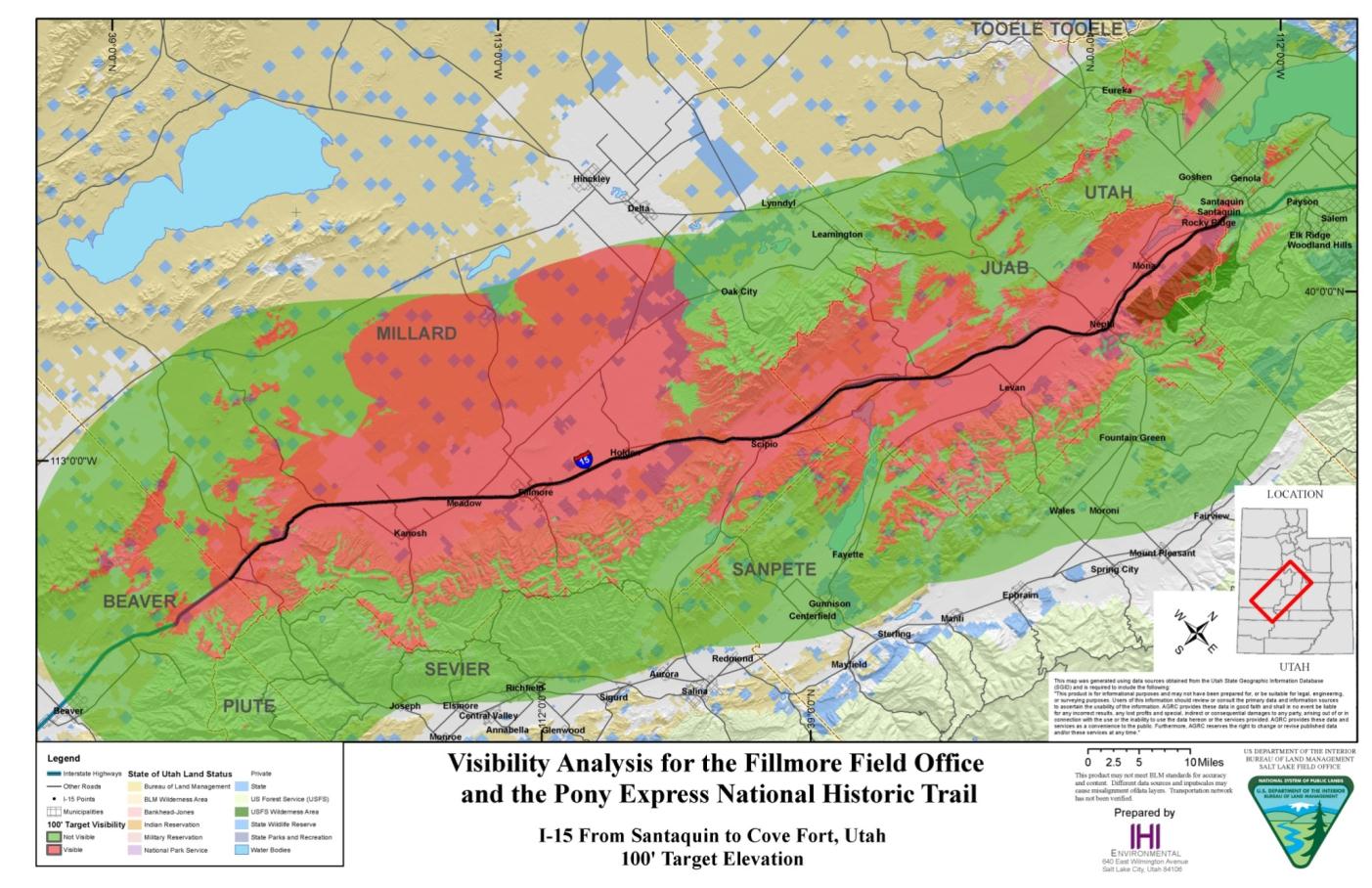 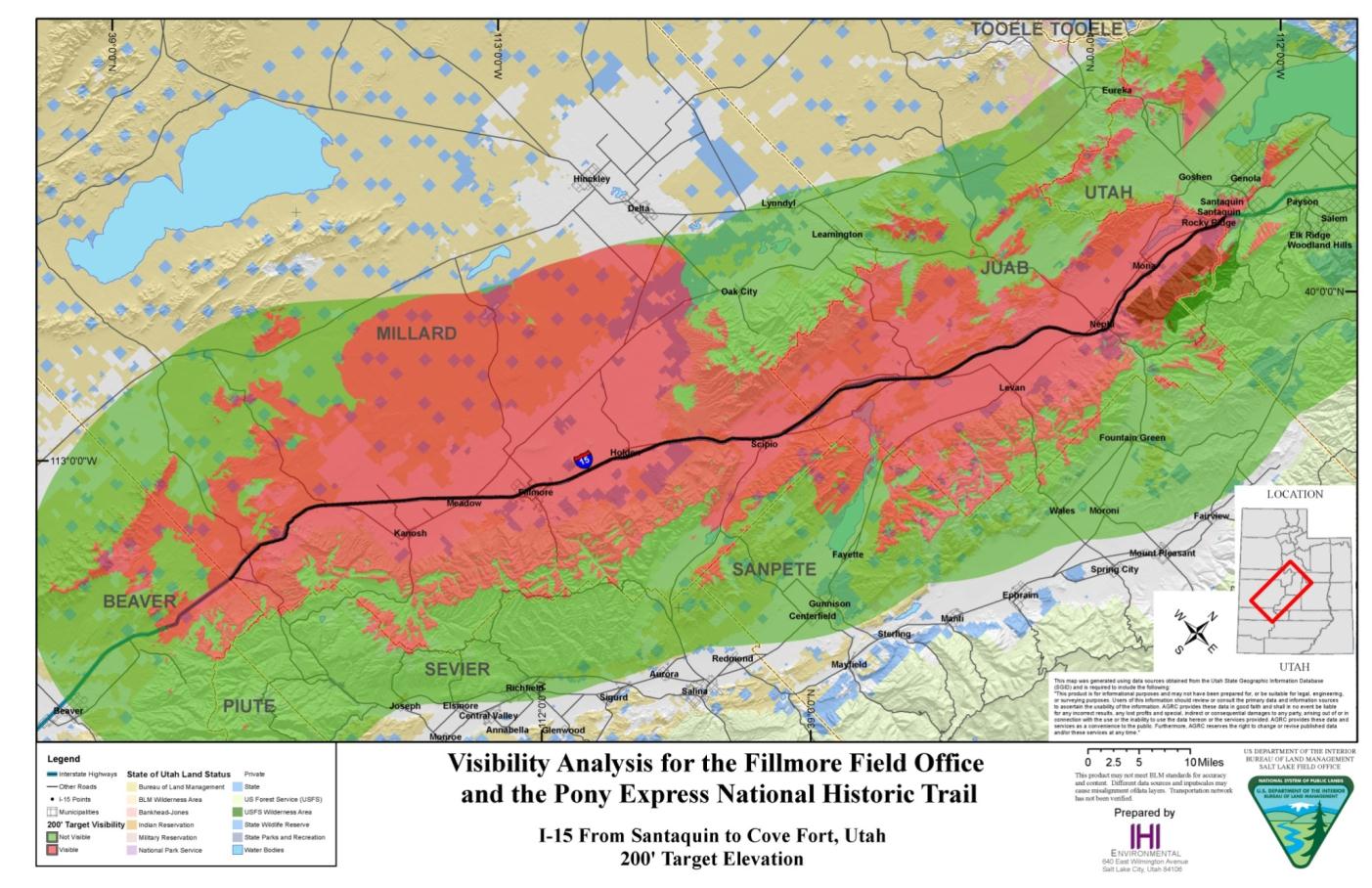 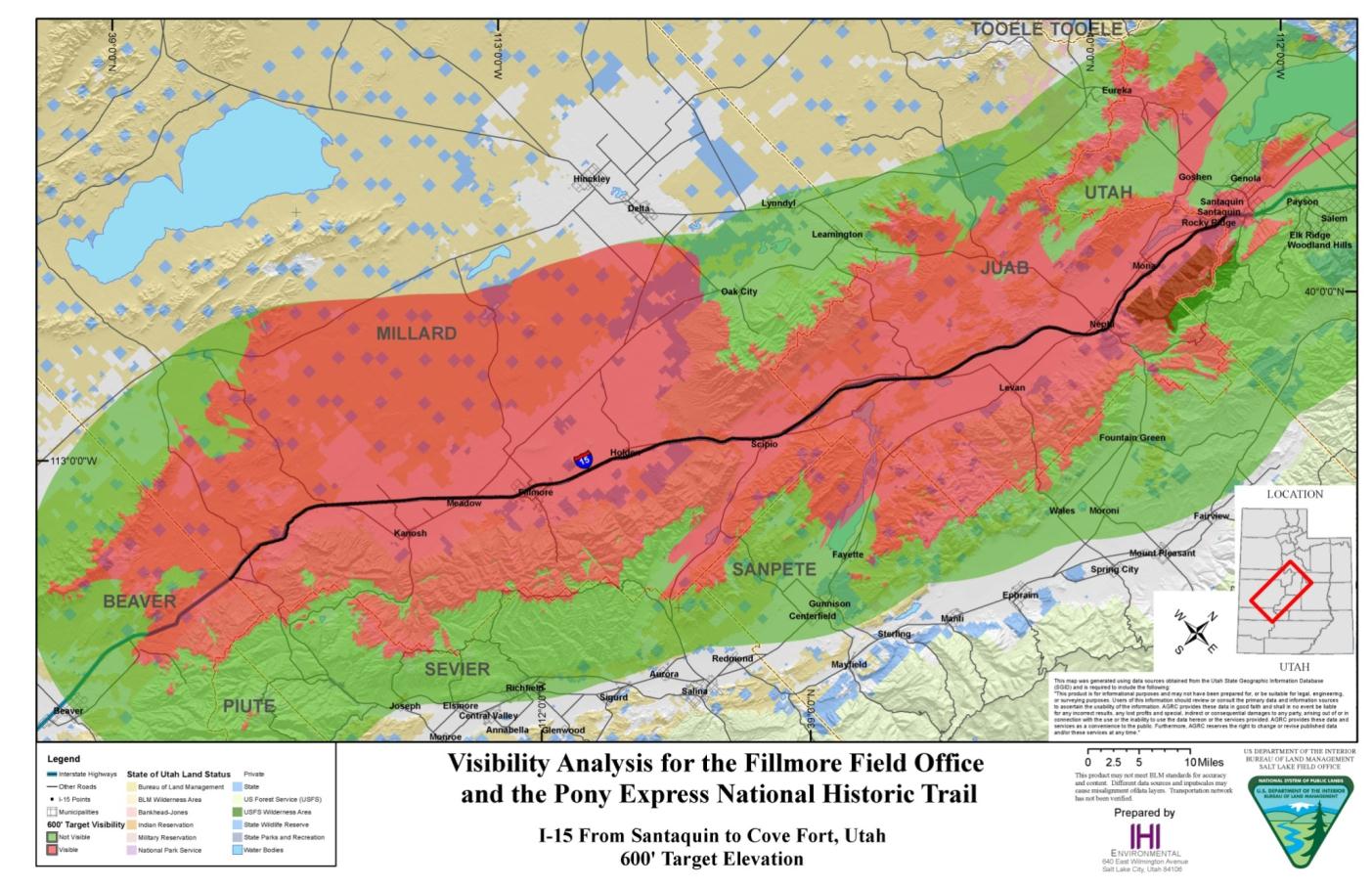 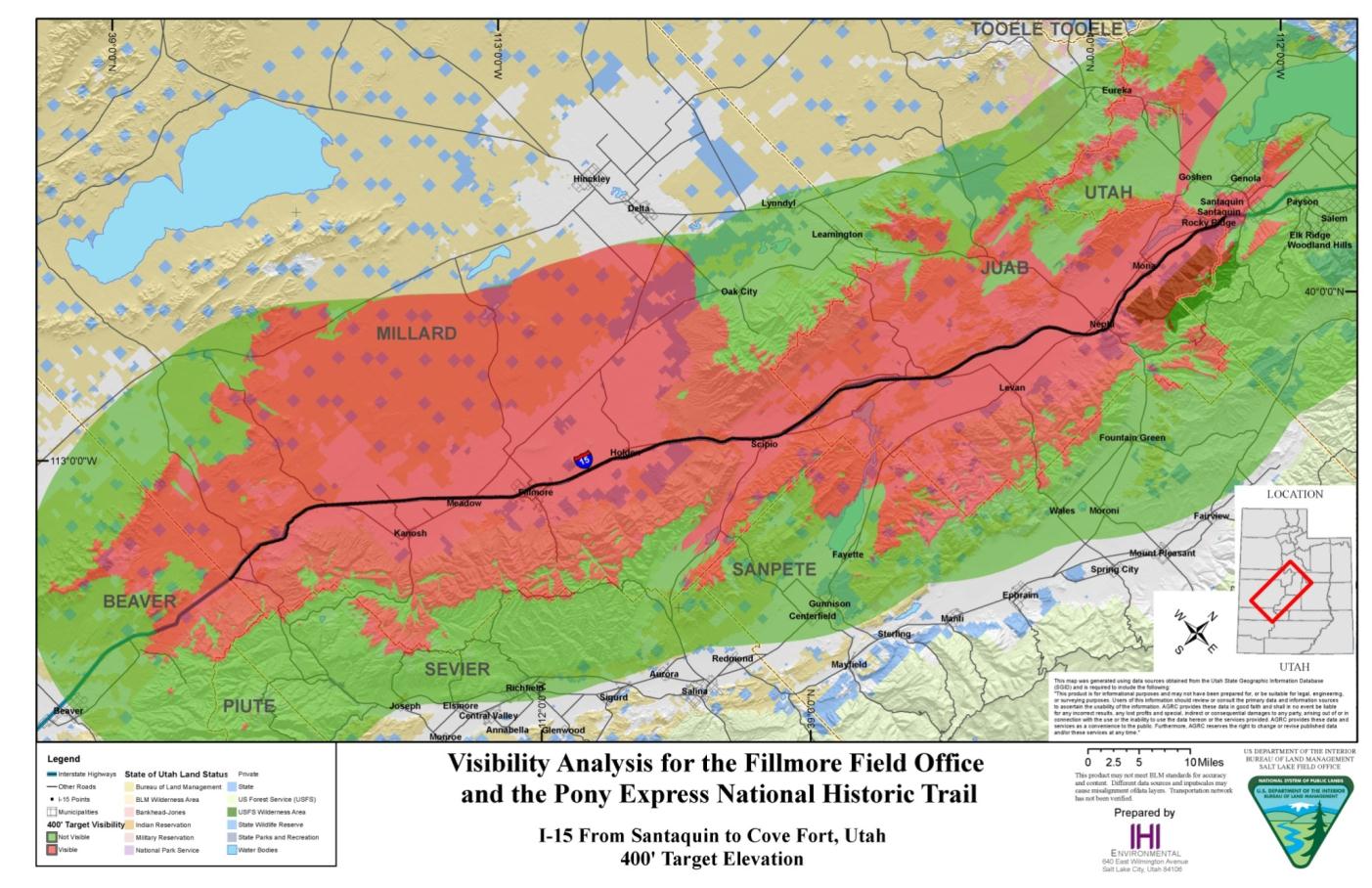 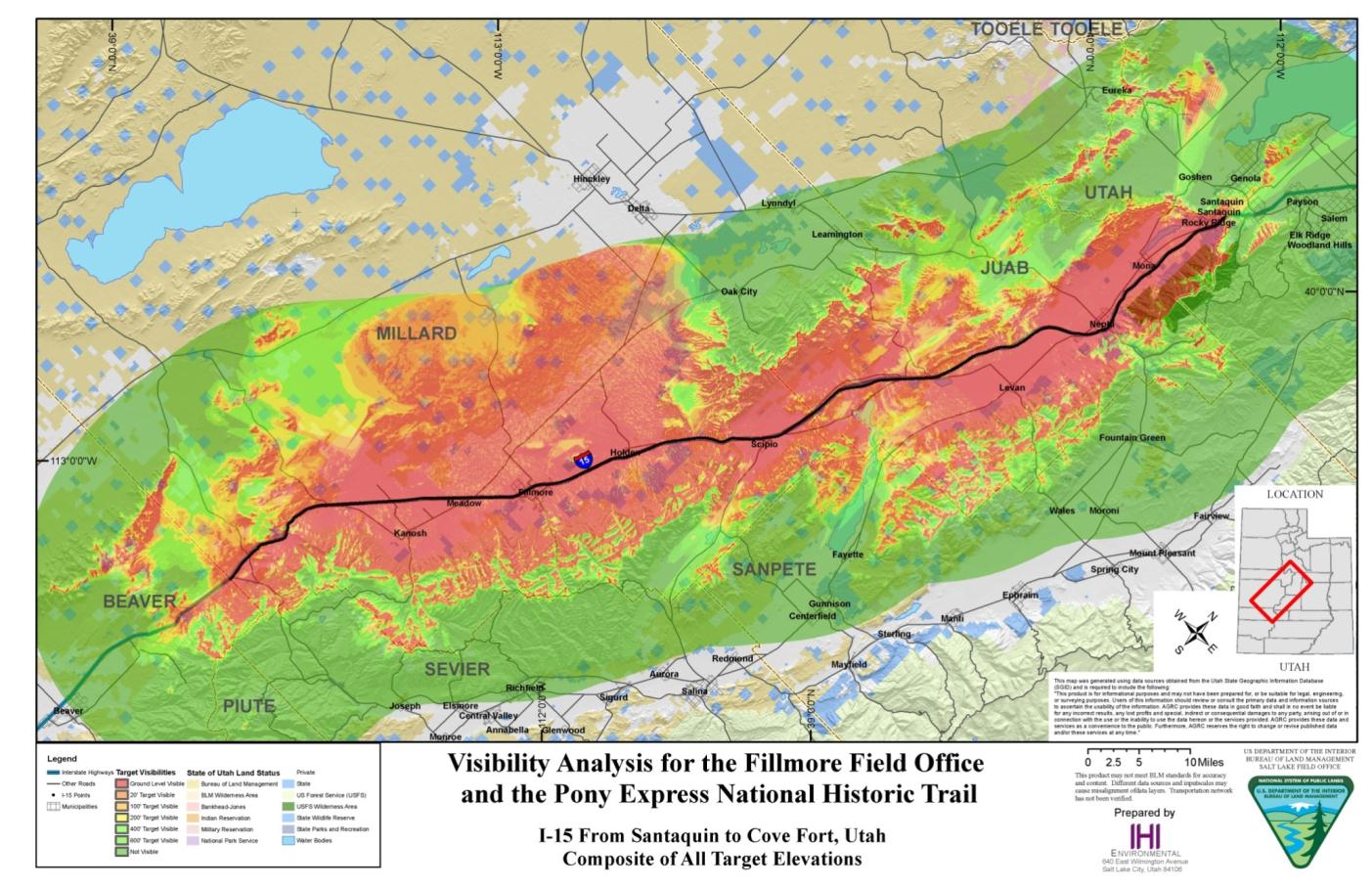 Formulate Alternatives
Visibility Study/ viewshed modeling
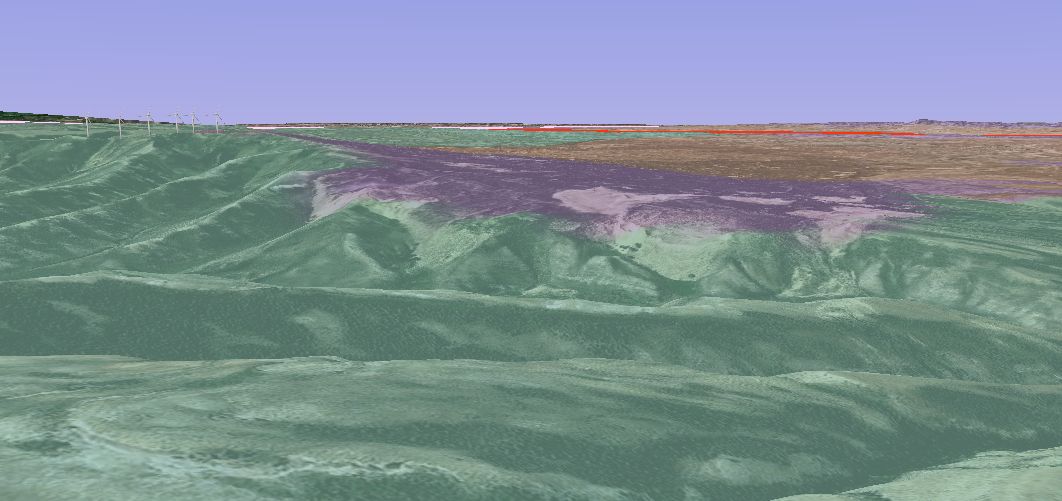 VRI Class IV
VRI Class II
VRI Class III
Formulate Alternatives
Rationale behind the VRM class objectives  - for the range of alternatives and as carried forward in the ROD.
Need to know the why behind the how
Helps with the plan’s implementation especially for those tasked with implementation without the benefit of being a part of the plan’s development.
Defending the plan decisions against a non-conforming use.
Formulate Alternatives
Basic requirement:
All plans must delineate the standards for protecting scenic  resources by designating BLM lands as a Class I,  II, III, or IV objective.
Supplemental management protections:
The RMP process allows further standards and management actions for visual resources to be described.
Stipulations, Conditions of Approval, Best Management Practices
Other Management Tools
ROW Exclusion and Avoidance Areas
No Surface Occupancy (NSO)
Controlled Surface Use (CSU)
[Speaker Notes: Controlled Surface Use over VRM Class II and VRM Class III? (Class III – based on Visual Absorption Capability)]
Formulate Alternatives
What about the inverse? Exemptions?
Exception under VRM Class II stipulation-Alternatives B and C: 
The level of change to the landscape should be low; management activities may be seen, but should not attract attention of the casual observer.
Any change to the landscape must repeat the basic elements of form, line, color, and texture found in the predominant natural features of the characteristic landscape. 
Also, recognized utility corridors are exempt only for utility projects which would be managed according to VRM III objectives.
[Speaker Notes: Recreation as an example
Oil and Gas versus Wind as an example]
Land Use Planning Process
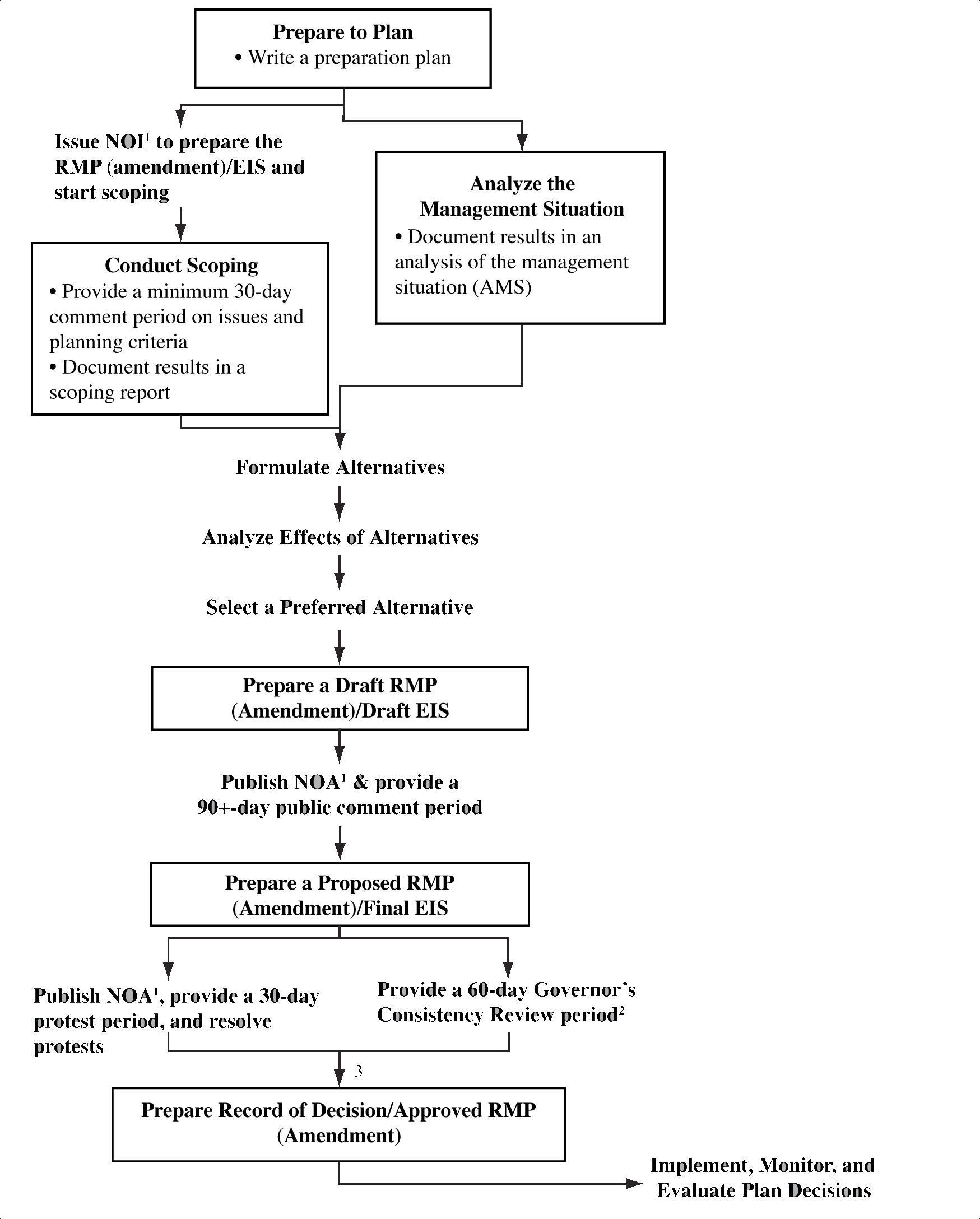 [Speaker Notes: Need new image – maybe a lattice tower example instead that it less dominating and set back from the road a little further]
Analyze Effects of the Alternatives
Chapter 3: Describing the Affected Environment 
Description of VRM policy and procedures
Current VRM Classes and changed conditions or circumstances in the planning area 
General description of the landscape character
VRI classes and values (Scenic Quality, Sensitivity, Distance Zones) for whole planning area
Visual condition and trends
VRI Class map and VRI values (SQ, SL, DZ) maps and 
View-shed  values of adjacent lands – public and private
Analyze Effects of the Alternatives
Chapter 4: Environmental Impact Analysis
Each VRM class objective within each alternative shall be evaluated for potential impacts on existing VRI classes and VRI factors (scenic quality, sensitivity, distance zones).  
Quantification of potential impacts in accordance with BLM National Environmental Policy Handbook H-1790-1.  
Identify and describe the anticipated types of land uses that would potentially alter the VRI factors under plan implementation.
Analyze Effects of the Alternatives
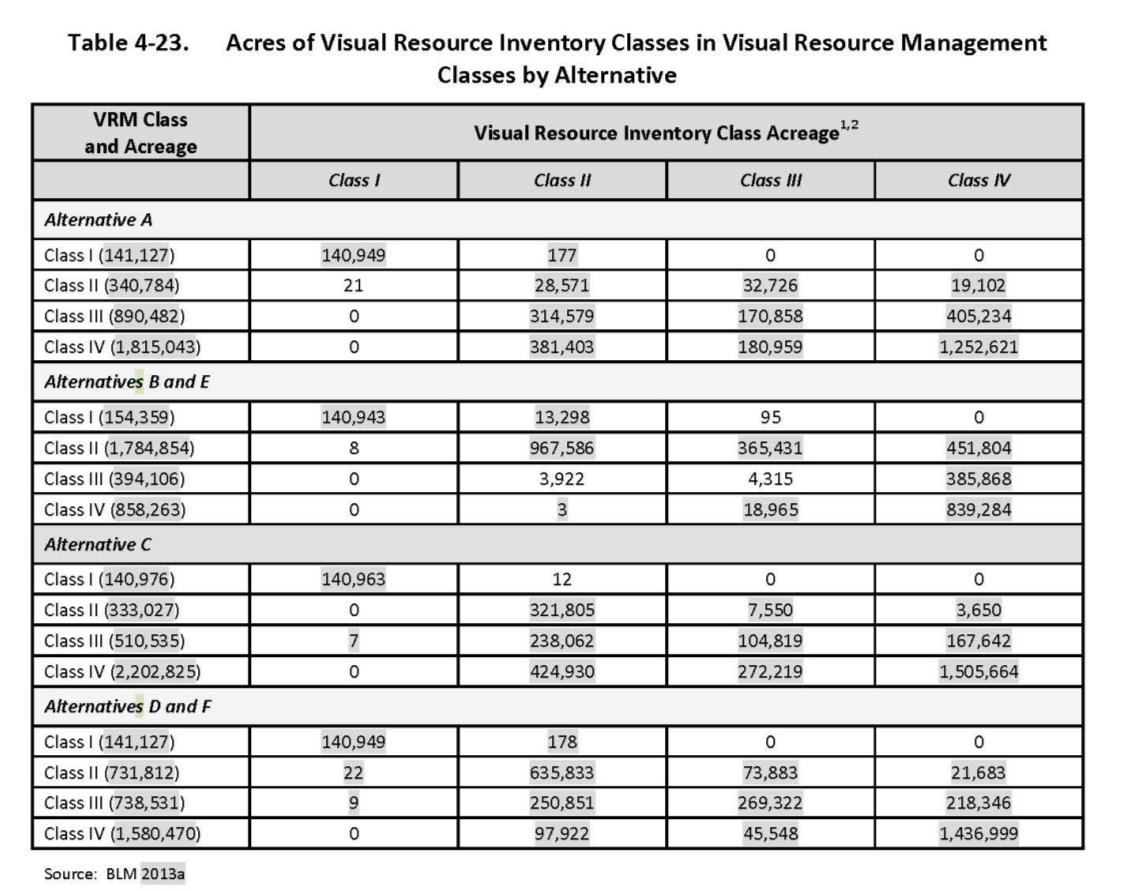 98%
<1%
33%
24%
43%
<1%
65%
25%
10%
[Speaker Notes: Discussion on the types of allowable uses and their impact potential in form, line, color, texture, scale]
Analyze Effects of the Alternatives
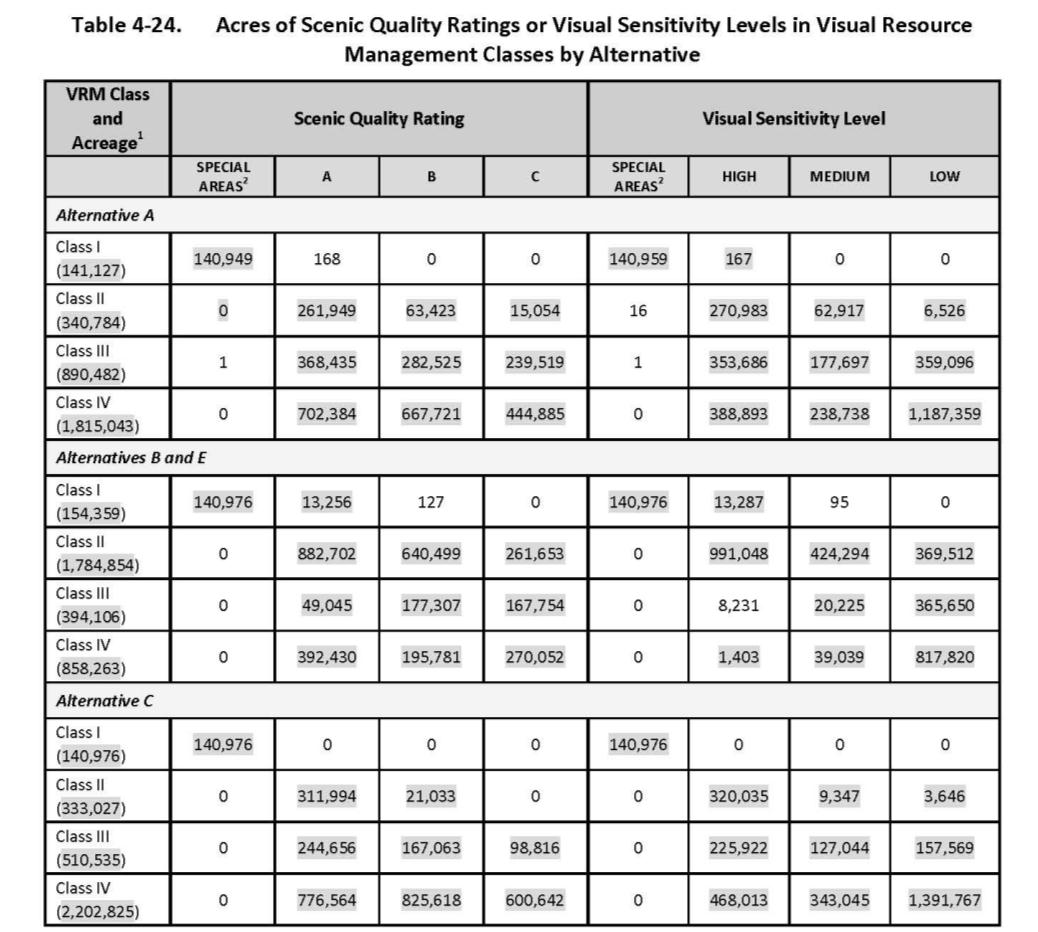 [Speaker Notes: Discussion on the types of allowable uses and their impact potential in form, line, color, texture, scale]
Analyze Effects of the Alternatives
What are the shifts in VRM Class Designation between the No Action and other alternatives?








“Alternative C is less protective than A, B and D”
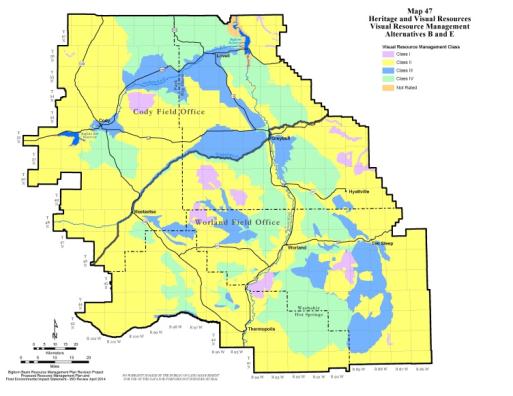 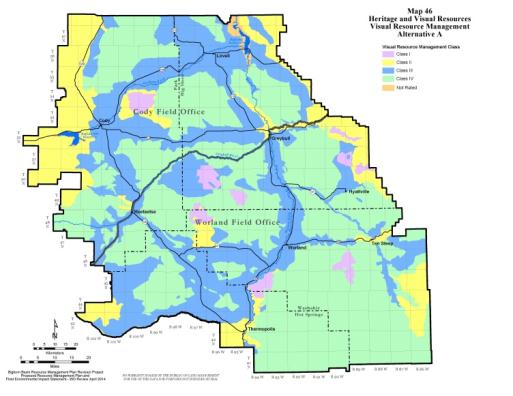 Analyze Effects of the Alternatives
What are the shifts in VRM Class Designation between the No Action and other alternatives?








“X acres of VRM Class III will now be managed at VRM Class IV and will affect Scenic Quality B within Fg/Mg Distance Zone with High Sensitivity inventoried as VRI Class II.  Under this alternative 17% VRI Class II, 5% of Scenic Quality A…will be managed as VRM Class III…”
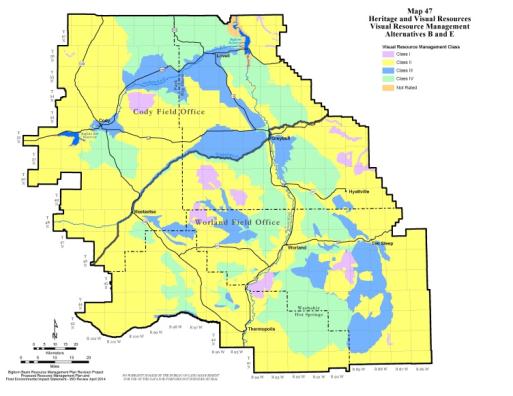 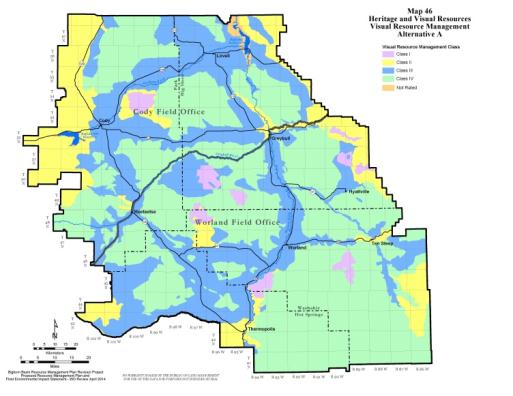 Analyze Effects of the Alternatives
Which lands are under higher levels of visual protection and why?
Protection of scenic quality, respecting sensitivity, addressing visibility (distance zones)
Wild and Scenic River backdrops
National Historic Trails – sustaining historic setting
Prioritized viewshed from National Parks within the planning area
Community and residential vistas within the BLM land interface

And quantify – acres, percent of  planning area . . .
Analyze Effects of the Alternatives
Which lands are under lesser levels of visual protection and why?
Fluid mineral leasing
Coal leasing
Renewable energy development
Electrical transmission, fluid minerals pipeline, transportation, communications facility rights-of-way
Solid minerals mining
Management Measures (Actions)
Rehabilitation/ Restoration Areas (part of SQRU Cultural Modifications) 
Flag areas needing rehab during the inventory and build a list of needs.
Level of rehab will be determined by the visual objectives assigned in the RMP.
Set goals that are achievable.
Work with the other programs in identifying priority areas.
Step down plans
Integrate into  the Regional Mitigation strategy
Visual Restoration Management Actions
Abandoned Mine Land: 




Undesignated Travel Routes: 




Impaired Historic settings (e.g., NSHT):
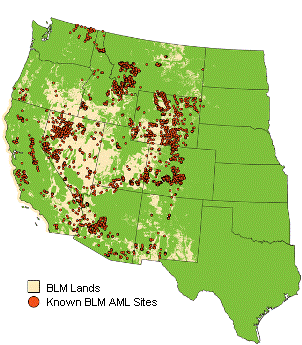 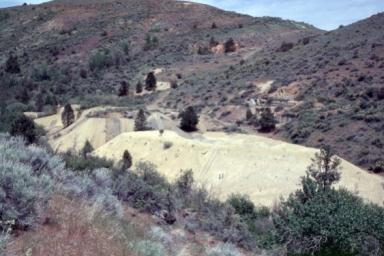 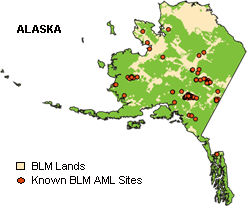 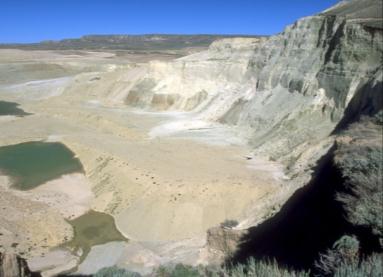 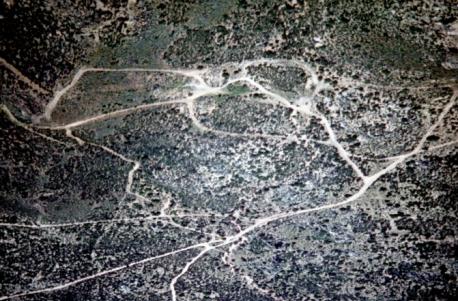 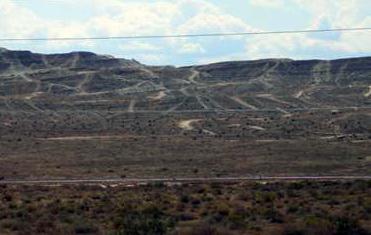 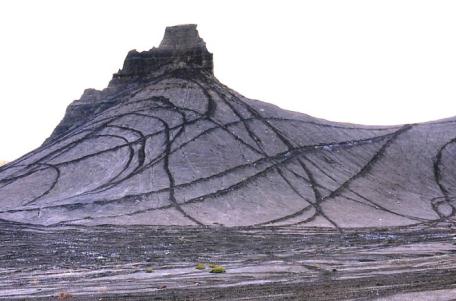 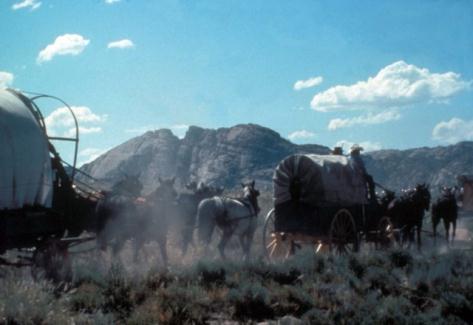 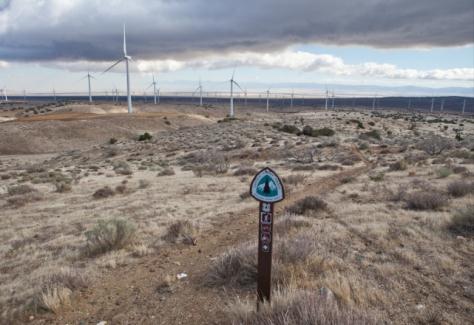 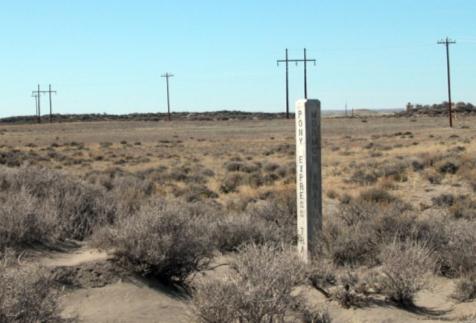 Other Considerations
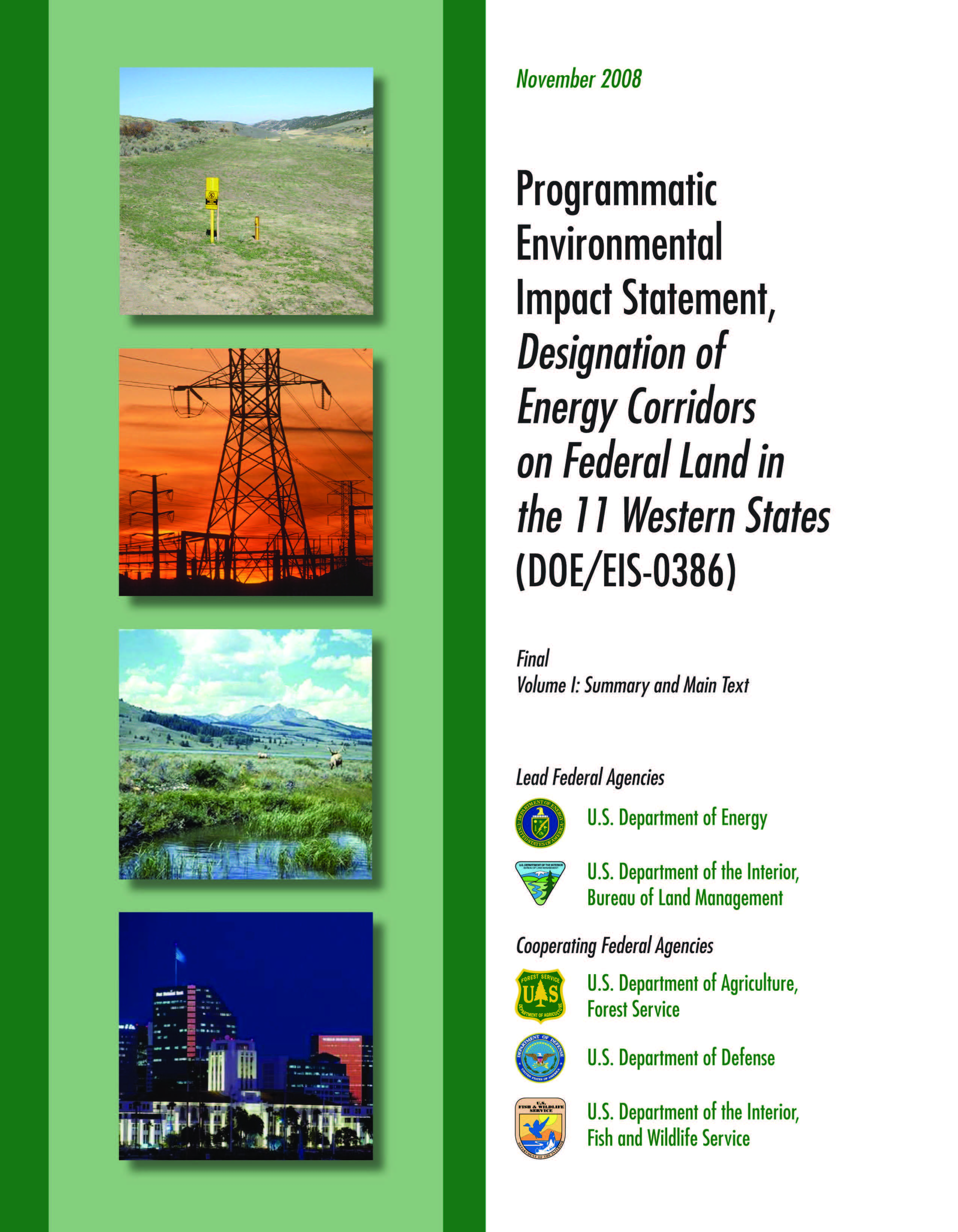 Renewable Energy and VRM
West-wide Energy Corridor Programmatic EIS – 368 Energy Transmission Corridors
IOPs
Wind Energy PEIS  
15 Amendments
Geothermal PEIS
Comprehensive list of BMPs
Solar PEIS
17 Solar Energy Zones
BMPs
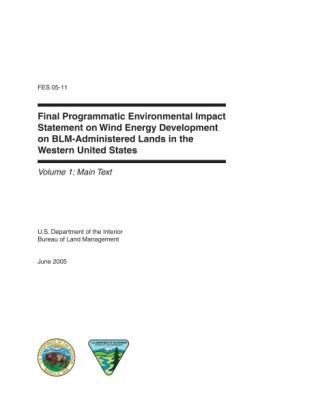 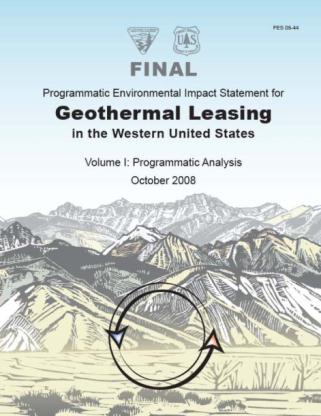 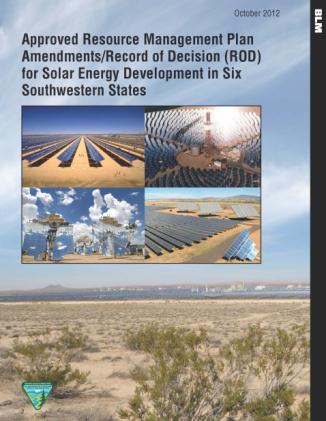 Interim VRM Classes
What do you do when you have no VRM objectives for an area of public land?
Develop interim classes using guidelines from H-8410-1.
A surrogate process to bring non-compliant land use plans into interim compliance with VRM policy.
Interim management classes should reflect existing decisions within the RMP.
A plan amendment is not required unless the project driving the VRM evaluation requires one.
The conclusion of the appropriate interim management should be the result of a NEPA analysis
Is a VRI needed?
[Speaker Notes: This should be under project planning]
Emerging Issues
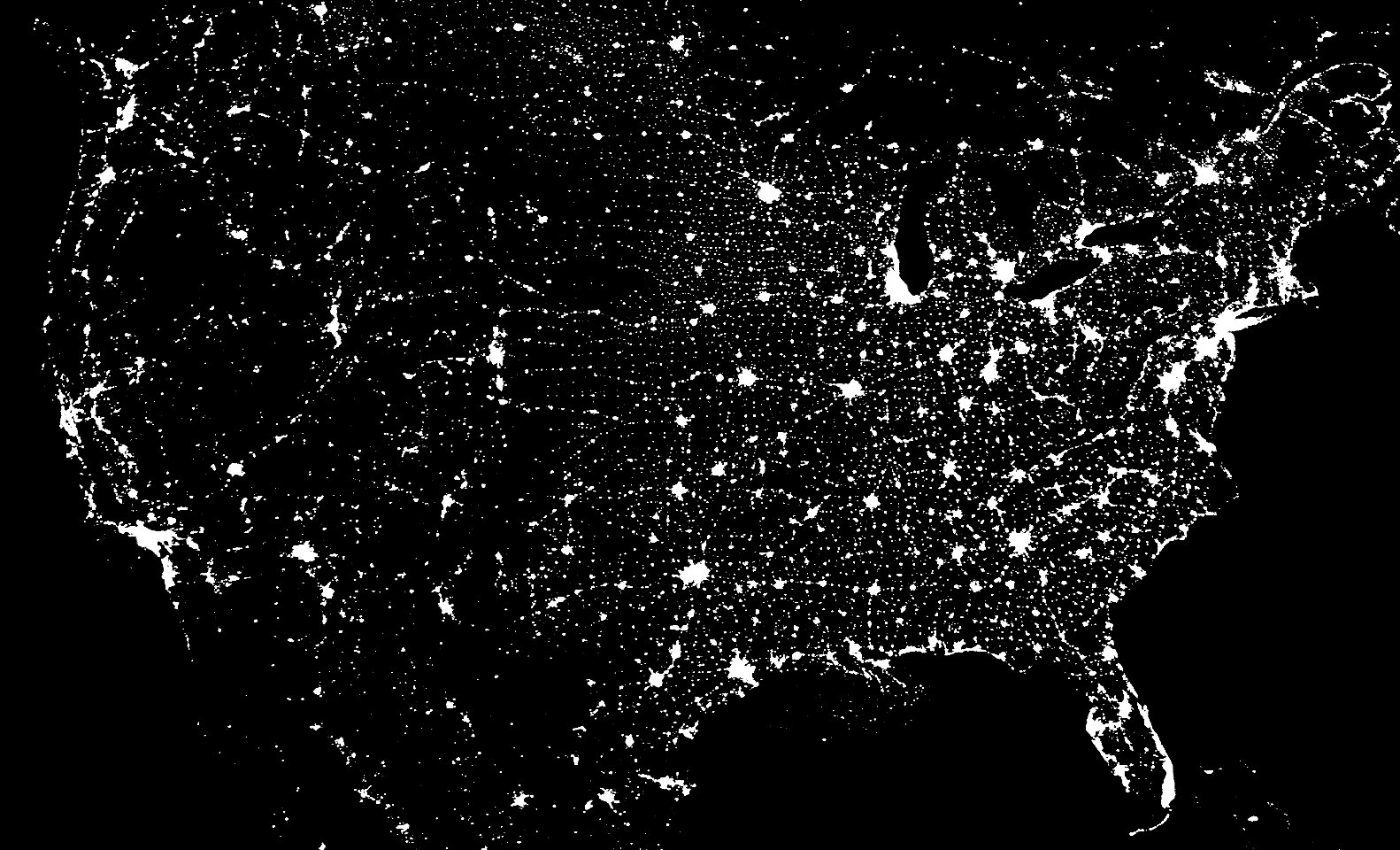 Night Sky
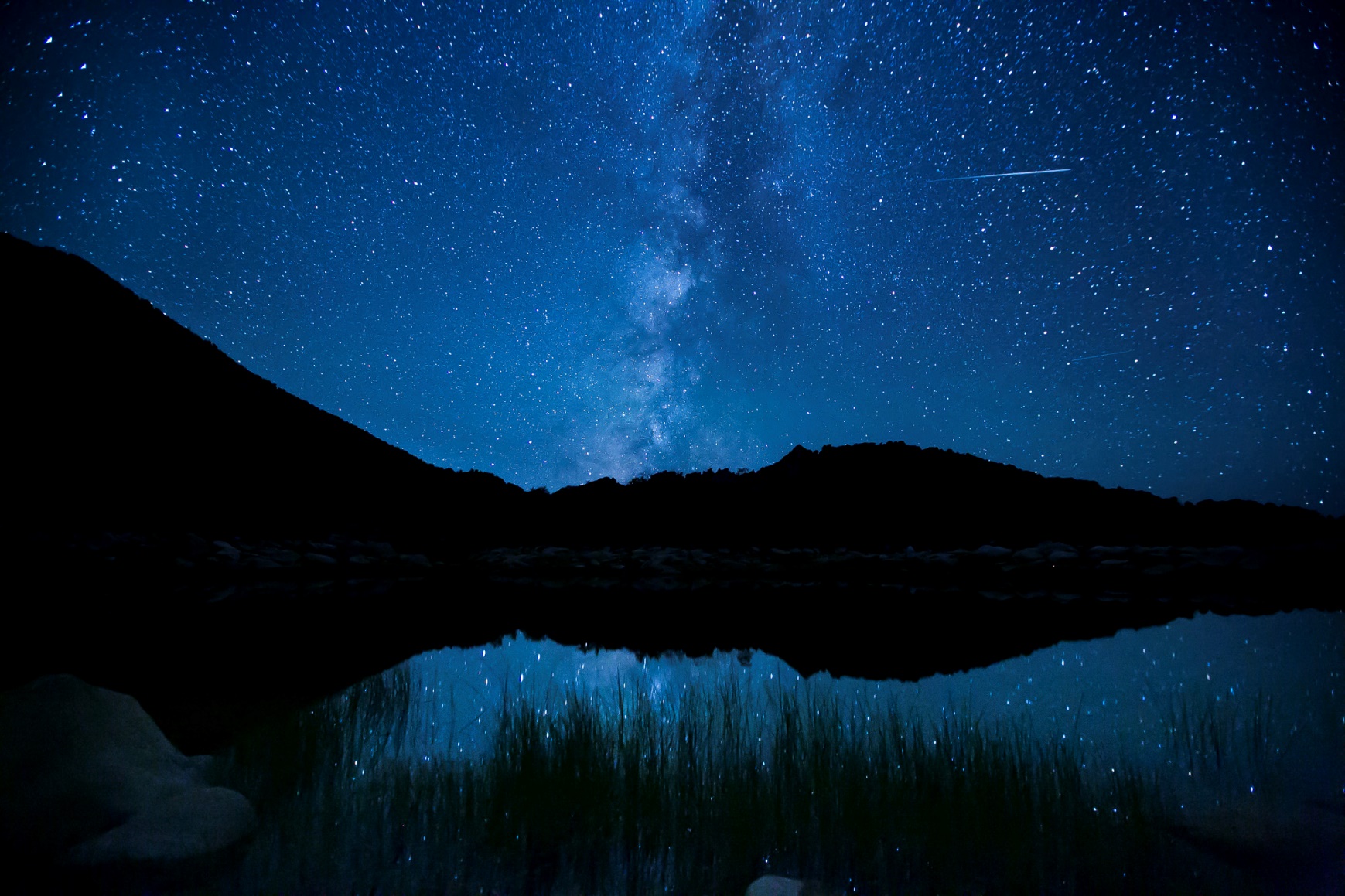 Insights based on WO Reviews
What I’m looking for:
Evidence that the VRI was indeed considered in the LUP process:
VRI is the primary source of information when developing alternatives and is properly represented.
Describes an adequate trend analysis 
VRM Alternatives cross check with other resource concerns, activities, and allocations.
Impact to VRI factors are adequately disclosed
A rationale is presented for each alternatives VRM Class objective.
Land Use Plan Checklist
Build a robust AMS
VRM Goals, objectives, issues
Inventory – VRI Classes, Scenic Quality, Sensitivity, Distance Zones – Acres and percent area
Description of landscape
Current management  classes
How the management of visual values shifts under the alternatives
Impact analysis – VRM Class impact on VRI values
What are the allowable uses within the VRM Class designations creating visual change  
Explain why certain VRM Classes were designated – especially when VRM Classes are not commensurate with VRI values